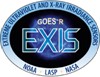 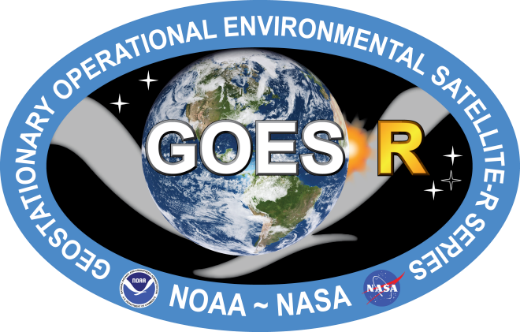 GOES-16 & 17 EXIS EUVS L1b Full Maturity PS-PVR
May 19, 2021

Presenter: Courtney Peck  -  NOAA NCEI and U. Colorado CIRES 

Contributors: 
   	U. of Colorado LASP:	F. Eparvier, D. Woodraska, T. Eden, S. Mueller, 
        		 				M. Snow, R. Meisner, A. Jones, T. Redick, ....
   	NCEI/CIRES:			J. Machol, E. Zetterlund, J.M. Hughes, S. Codrescu, W. Rowland
	Other:				Rodney Viereck, Matt Garhart, ...
‹#›
Outline
Overview of the GOES-16 and 17 EXIS/EUVS Instrument
Review of the EUVS Provisional Maturity Assessment
GOES-16 and 17 Evaluation of Level-1b Product Quality 
GPA Issues
NCEI Status on EUVS Calibrations
Post Launch Product Tests (PLPTs)			
Summary of Ongoing Investigations	
Other Updates	
Full Maturity Assessment
‹#›
Quick Summary
GOES-16 and -17 EUVS declared operational in 09/2019
GPA: most ADRs resolved, a few remain. DO.09.05 to be implemented 06/17/2021.
Instrument
No surprises. GOES-16 and -17 behavior is similar.
 Studies done with L1b, L2, and L0-processed data.
A few ongoing investigations remain.
PLPT inter-satellite comparison good for all instruments
On-orbit calibrations 
LASP handed off L0 cal tools to NCEI
NCEI performs regular on-orbit calibrations
Data: operational and new science-quality GOES-16 available from NCEI.
Solar activity low since launch. SC 25 has begun.
ADR = Algorithm Discrepancy Report
LUT = Look Up Table
‹#›
GOES-16 & 17 EUVS Full Maturity PS-PVR
The EXIS Instrument
‹#›
EUV and X-Ray Irradiance Sensors (EXIS)
X-Ray Sensor (XRS)
Monitor solar flares 
Impacts communications and navigation
Warning for potential SEP events

Extreme Ultraviolet Sensor (EUVS)
Measures ultraviolet irradiance which impacts upper atmosphere

Sun Pointing Sensor (SPS) 
Used for alignment (quad diode, 3.5° FOV)
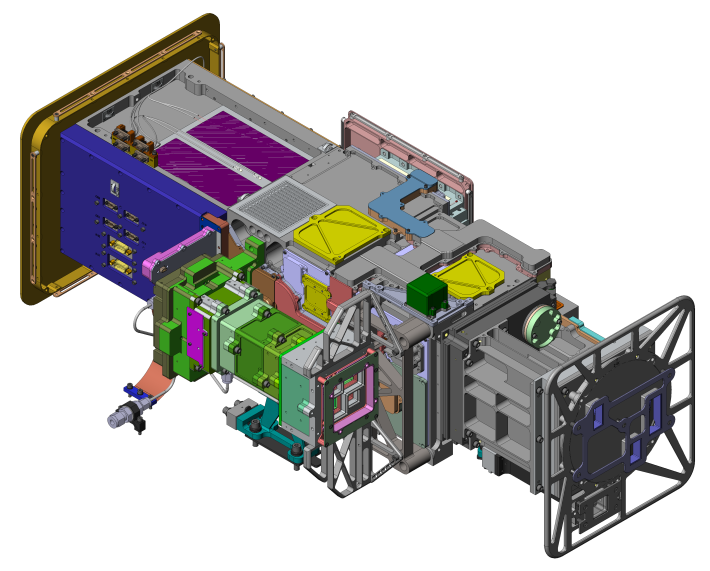 EUVS
XRS
SPS
EXIS was designed, built and tested by the Laboratory for Atmospheric and Space Physics (LASP) at the University of Colorado.
‹#›
Extreme Ultraviolet Sensor (EUVS)
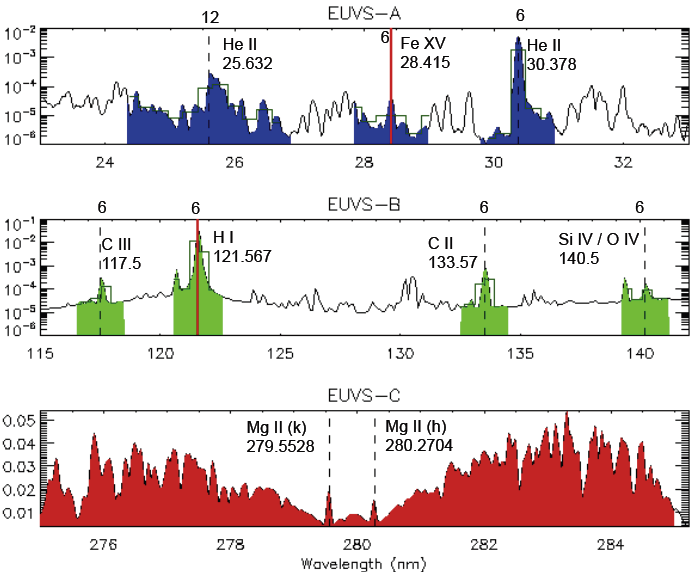 Requirements
≤30 s cadence
≤20% accuracy
Spectral model (5-127 nm)

3 Grating Spectrographs
EUVS-A: 24 diode array, filter wheel
EUVS-B: 24 diode array
EUVS-C: 512 diode array

L1b Products
7 solar lines
Mg II index
Spectral model (5-127 nm)
high res data
corona
transition
region
chromosphere
‹#›
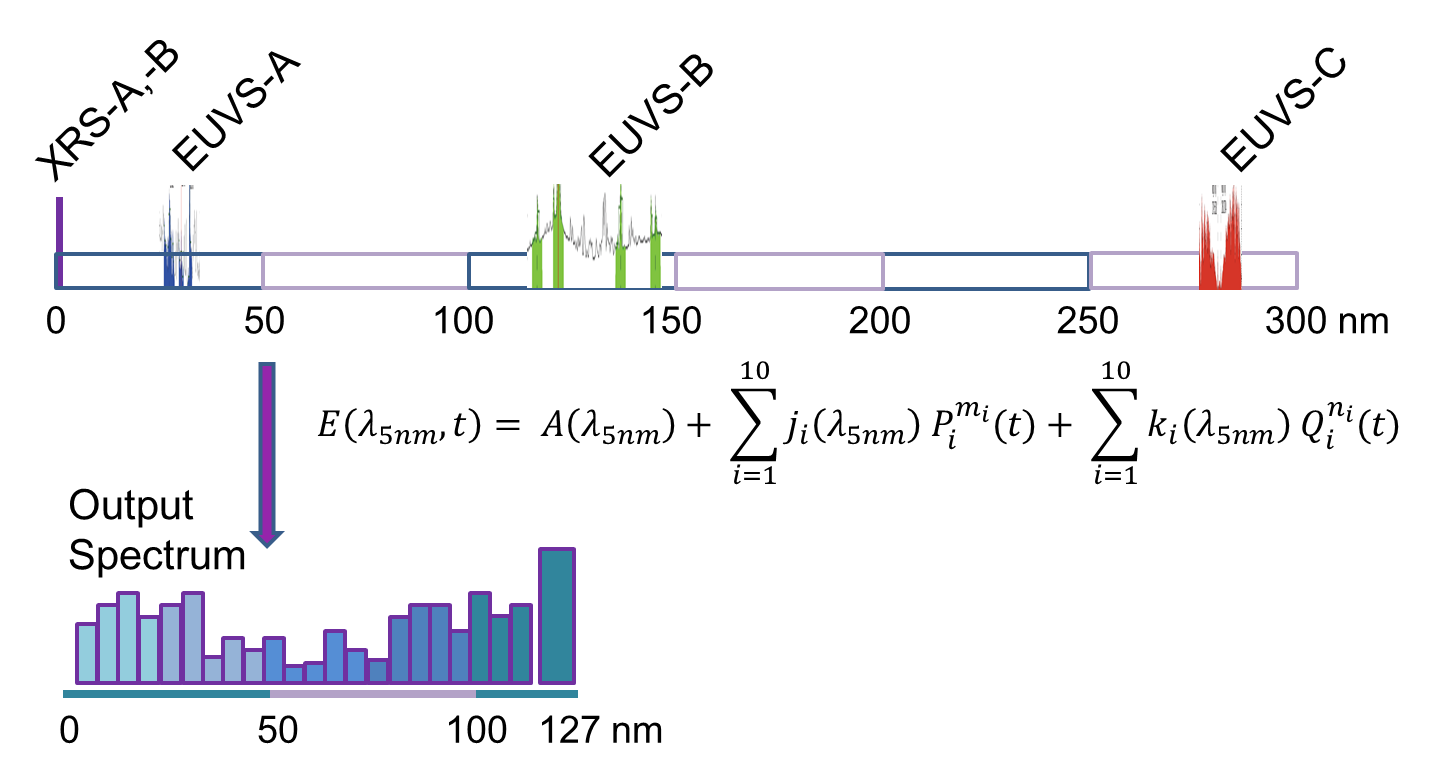 [Speaker Notes: Note that spectral model uses the 7 lines, mg index, and 2 xrs bandpasses to generate model
Model uses coefficients that weights the lines contribution to a band
Two components: fast flare and slow long components]
GOES-16 & 17 EUVS Full Maturity PS-PVR
Review Of Previous Status: 
Provisional Maturity Assessment
(25 September 2019)
‹#›
G16
G17
Recap: Provisional status L1b GPA issues to resolved by Full Validation
DO.09.05 to go live on 06/17/2021
G17
All but one ADR is either closed or will be closed with DO.09.05
‹#›
G16
G17
Recap: Provisional status instrument issues to be resolved by Full Validation
G17
Most instrument issues since Provisional have been resolved. Remaining issues discussed in later slides [51-57] and data ReadMe caveats.
‹#›
[Speaker Notes: We had these known instrument issues at provisional

LASP has published a paper on some of the findings for EUVS-A filter degradation

#3 was a huge improvement. Discussed in detail at provisional.]
G16
G17
Recap: Other progress between Provisional and Full Validation
Considerable progress has been made since Provisional
‹#›
[Speaker Notes: At provisional we had plans to do these things, and we’ll talk about what we’ve done in future slides]
GOES-16 & 17 EUVS Full Maturity PS-PVR
Evaluation of L1b Product
Quality
‹#›
G16
G17
Algorithm Discrepancy Reports (ADRs)
16 currently open EUVS GPA issues 
- 10 of which will be delivered in DO.09.05 to be installed in OE on 06/17/2021

66 EUVS product fix ADRs closed

107 total closed EXIS ADRs (includes ~20 LUT updates)
‹#›
[Speaker Notes: Closed ADRs as of G16 launch]
G16
G17
ADRs: 10 EUVS ADR fixes are validated and scheduled for 06/17/2021
‹#›
[Speaker Notes: A lot of work in addressing all of these ADRs
As bigger issues were fixed, smaller but still impactful ones were uncovered.]
G16
G17
Remaining ADR beyond DO.09.05: 6 unscheduled EUVS ADRs of mostly minor impact
‹#›
[Speaker Notes: 1157+ are new since May
1144 submitted at end of 2020 (was part of 1087, but required revisions)]
G16
G17
ADR 1030: Include low current data in line irradiances and correct a mask index error
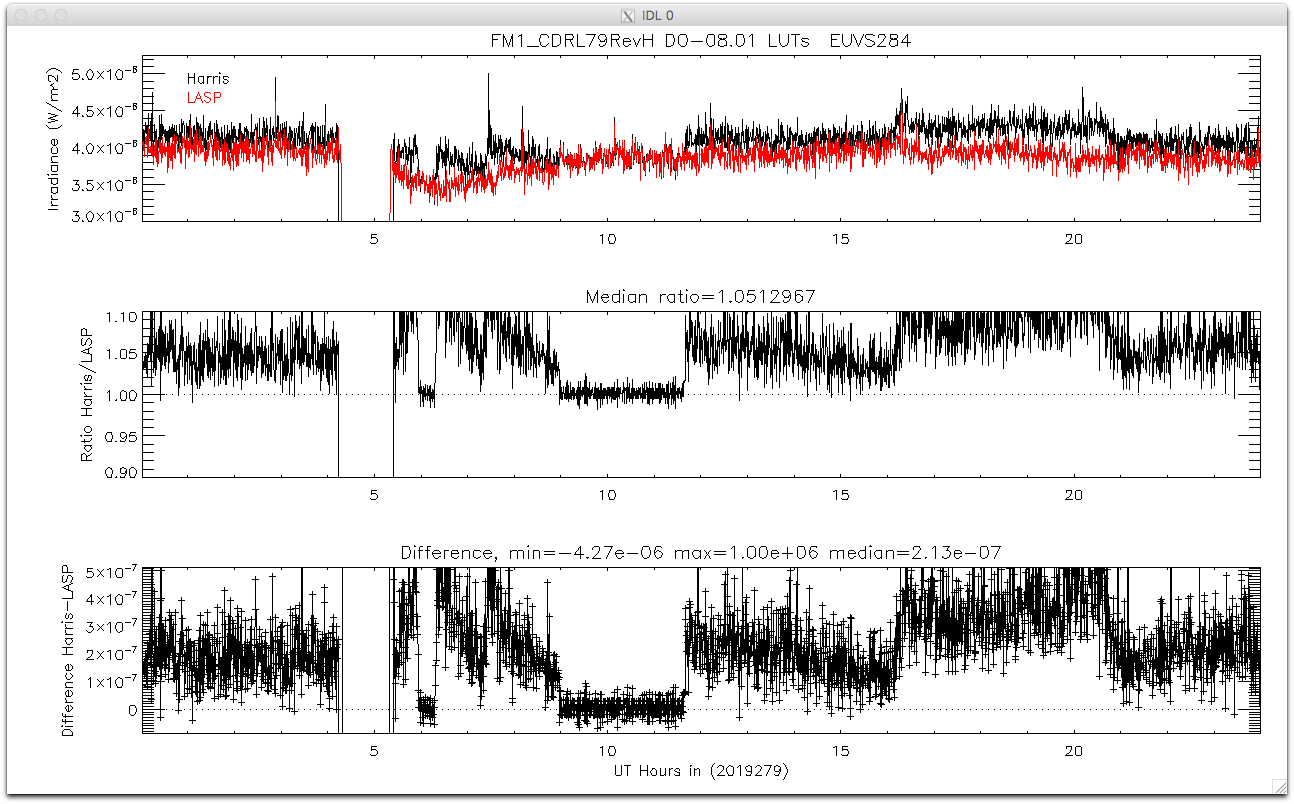 Discrepancy caused by: 
Off-by-one diode mask index
Not including negative diode currents in irradiances
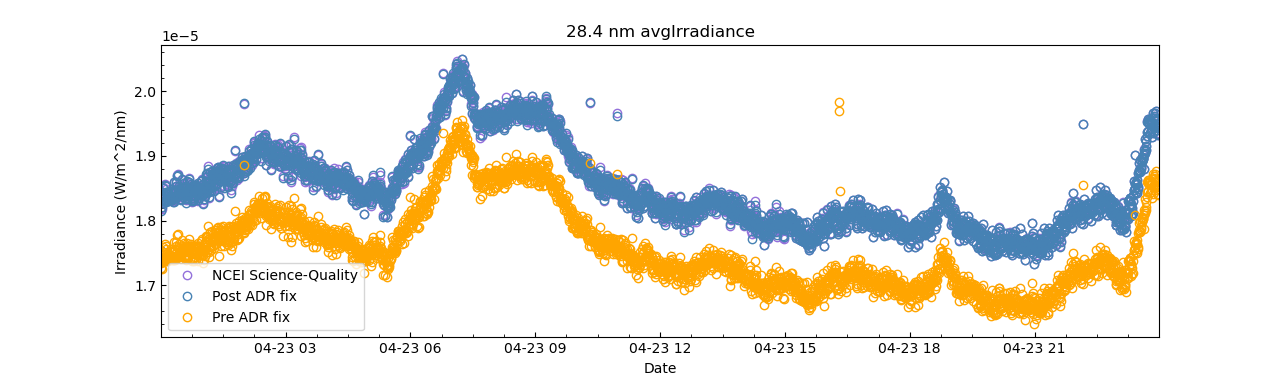 Causes ~7% offset error in line irradiances, which propagates into spectral model
Impacts all line irradiances
ADR fix to be installed in OE with  DO.09.05 on 06/17/2021
‹#›
[Speaker Notes: First talk about DO 0905 ADRs. Showing the  validated data
Caused an ~7% error in the spectral model irradiances
These errors propagate into the spectral model. Cause large errors which can impact SWPC forecasting]
G16
G17
ADR 1052: Exclude calibrations from spectral model
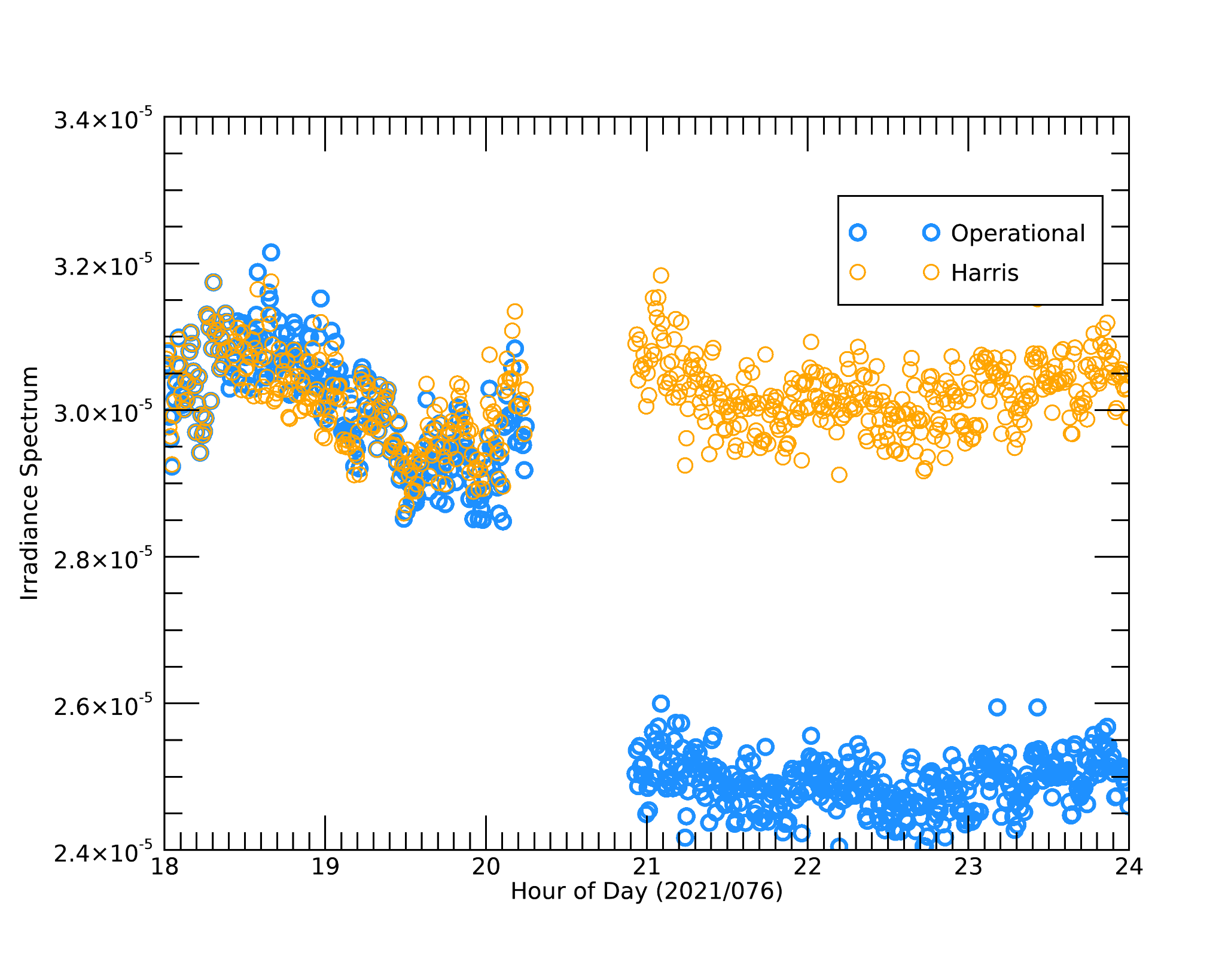 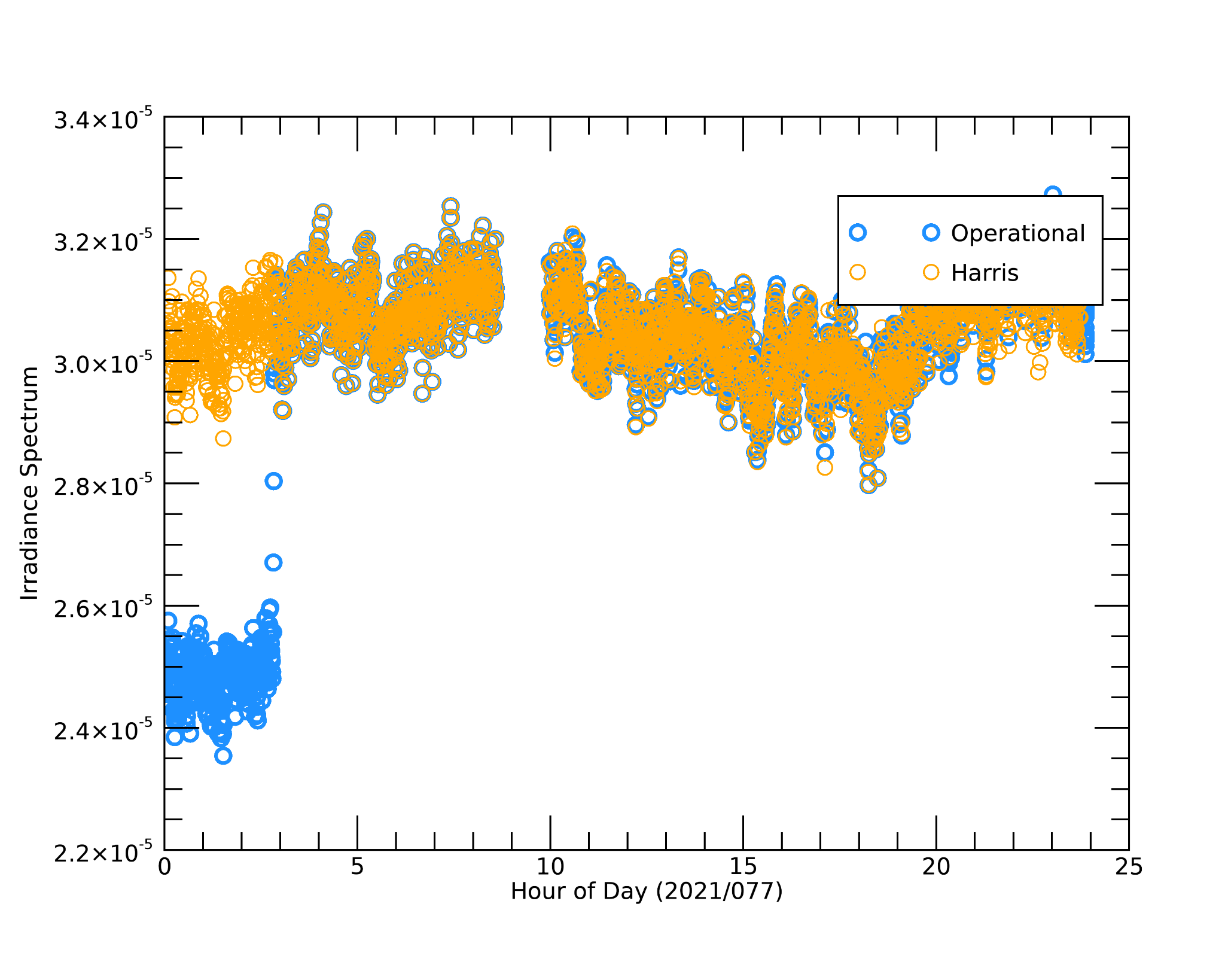 5 - 10 nm Irradiance Spectrum
5 - 10 nm Irradiance Spectrum
Pre-ADR fix
Post-ADR fix
Pre-ADR fix
Post-ADR fix
~15% drop in spectrum irradiance due to inclusion of calibrations when calculating the long-term averages
Recovers back to nominal values after 6 hours 
(duration of the long-term average window)

Note: Sudden jumps in data can erroneously signal an EUV event
ADR fix to be installed in OE with  DO.09.05 on 06/17/2021
‹#›
[Speaker Notes: Large sudden jumps in irradiance like this are especially problematic for forecasting since they can appear as though an event is starting]
G16
G17
ADRs 1054: Exclude geocorona data from spectral model
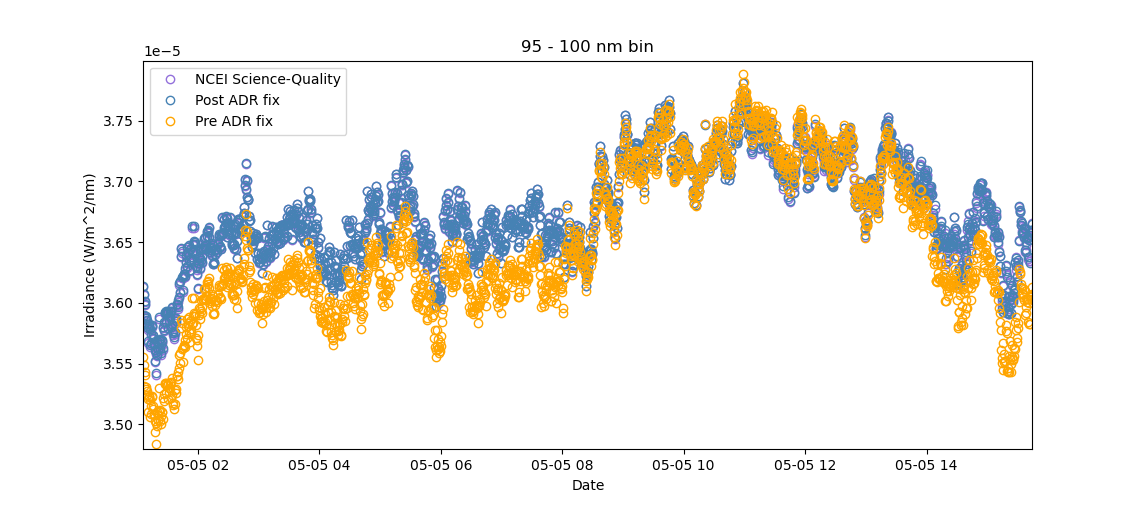 Pre-ADR fix data included 121.6 nm geocoronal data, causing increase in spectral model irradiance after geocorona ends

Increase in irradiance can erroneously signal an EUV event
Geocorona event ends
Note: Pre ADR data is using different LUTs which slightly modifies pre and post ADR fix comparisons
ADR fix to be installed in OE with  DO.09.05 on 06/17/2021
‹#›
[Speaker Notes: Short term component of spectral model divides by the 9-hr average of the 121.6 line, which dominates and causes the spectral bin to artificially increase when that 9-hr average data is artificially too low
This jump in irradiance can appear as though an event is starting when it is only  an algorithm artifact]
G16
G17
ADRs 1024 and 1047: Errors in calculation of 121.6 nm irradiance
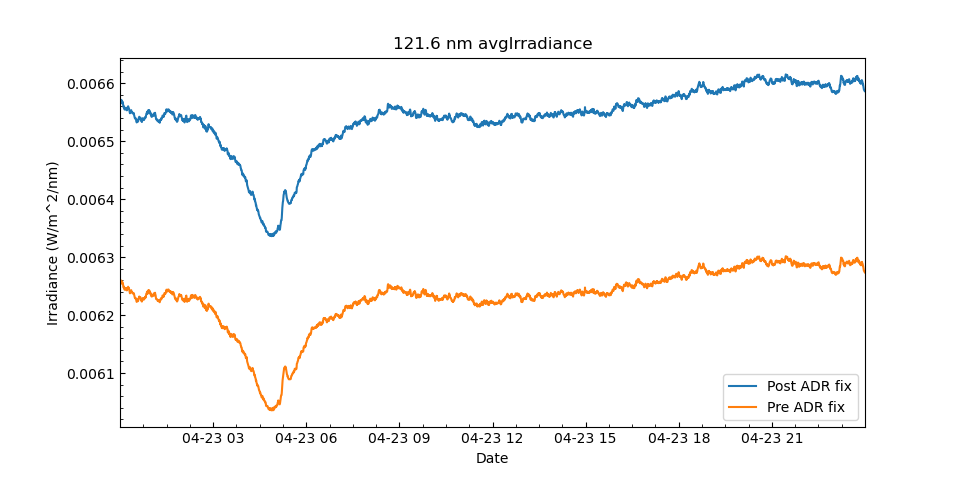 A minor software bug in conversion from diode currents to irradiance caused an additional offset that impacted all irradiances
(ADR 1047)
Large offset of ~6% primarily due to summing split diode after computing the irradiance rather than before
(ADR 1024)
Irradiance errors propagate into spectral model
ADR fix to be installed in OE with  DO.09.05 on 06/17/2021
‹#›
[Speaker Notes: Jake Harburg at MIT found that it impacted more than just 121.6 nm lines
Large deviations (estimated around 6%) propagate into the spectral model which can impact forecasting]
G16
G17
ADRs 1024 and 1047: 121.6 nm irradiance fixed after ADRs implemented
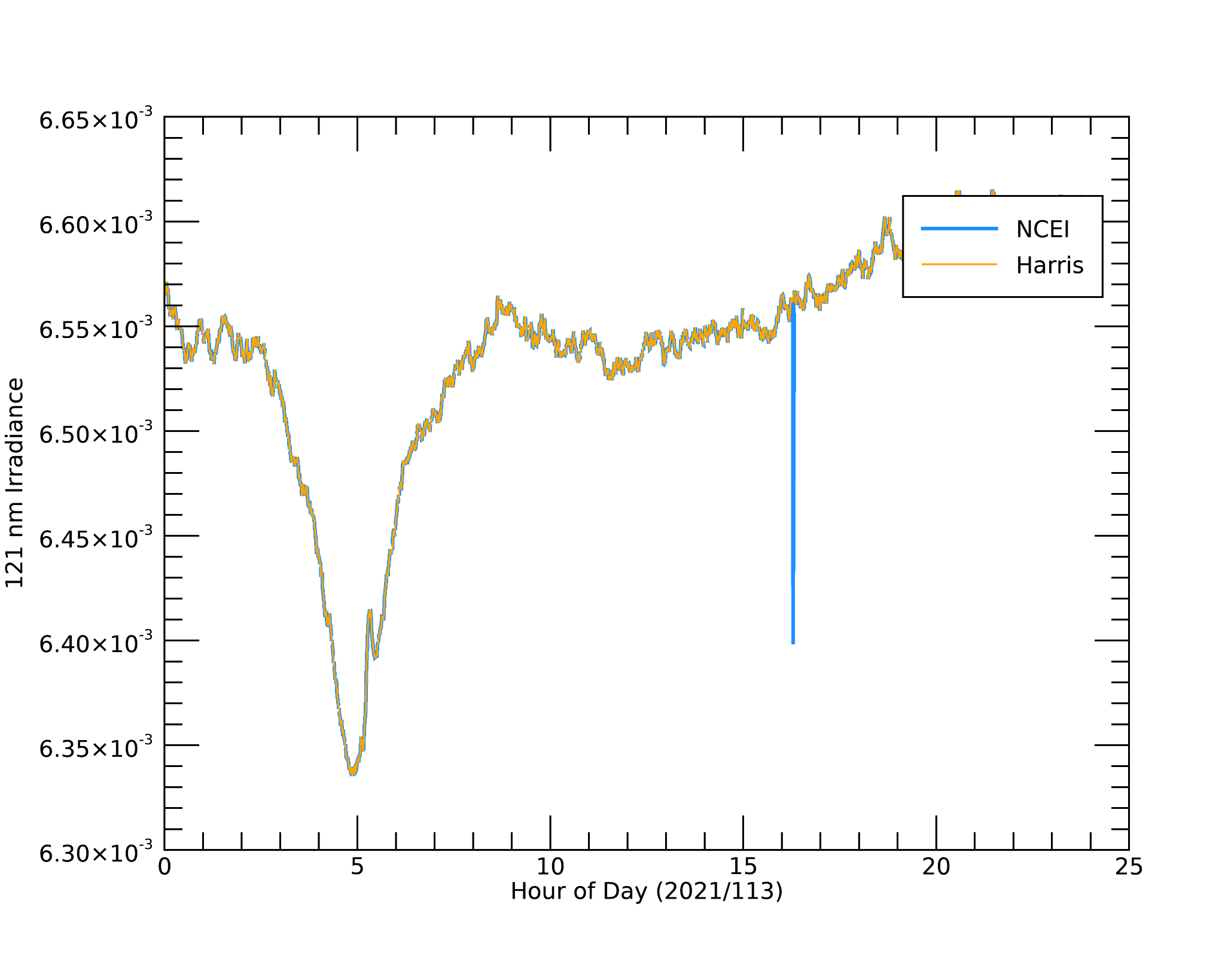 NCEI
Post-ADR fix
After correction, the ops data matches the NCEI data
ADR fix to be installed in OE with  DO.09.05 on 06/17/2021
‹#›
G16
G17
ADR 1144: Spectral lines and Mg II set to fill values during eclipse and lunar transit
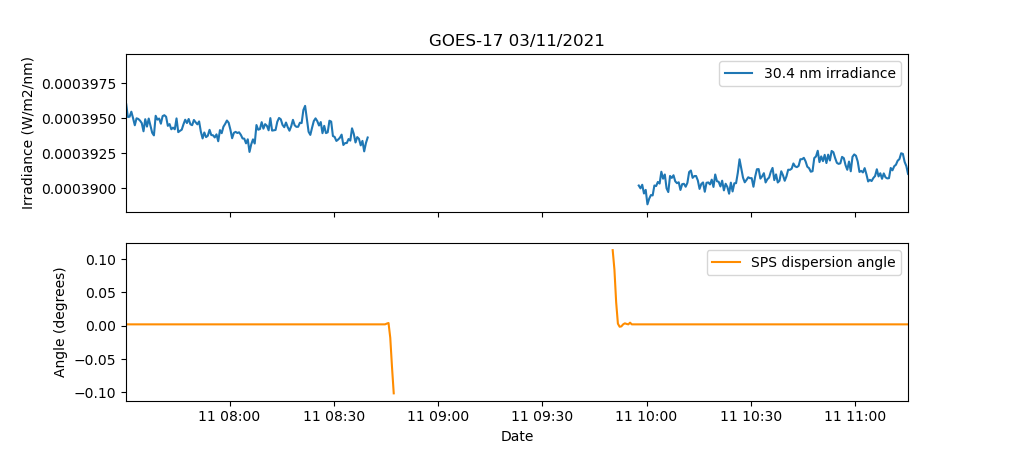 Bad pointing
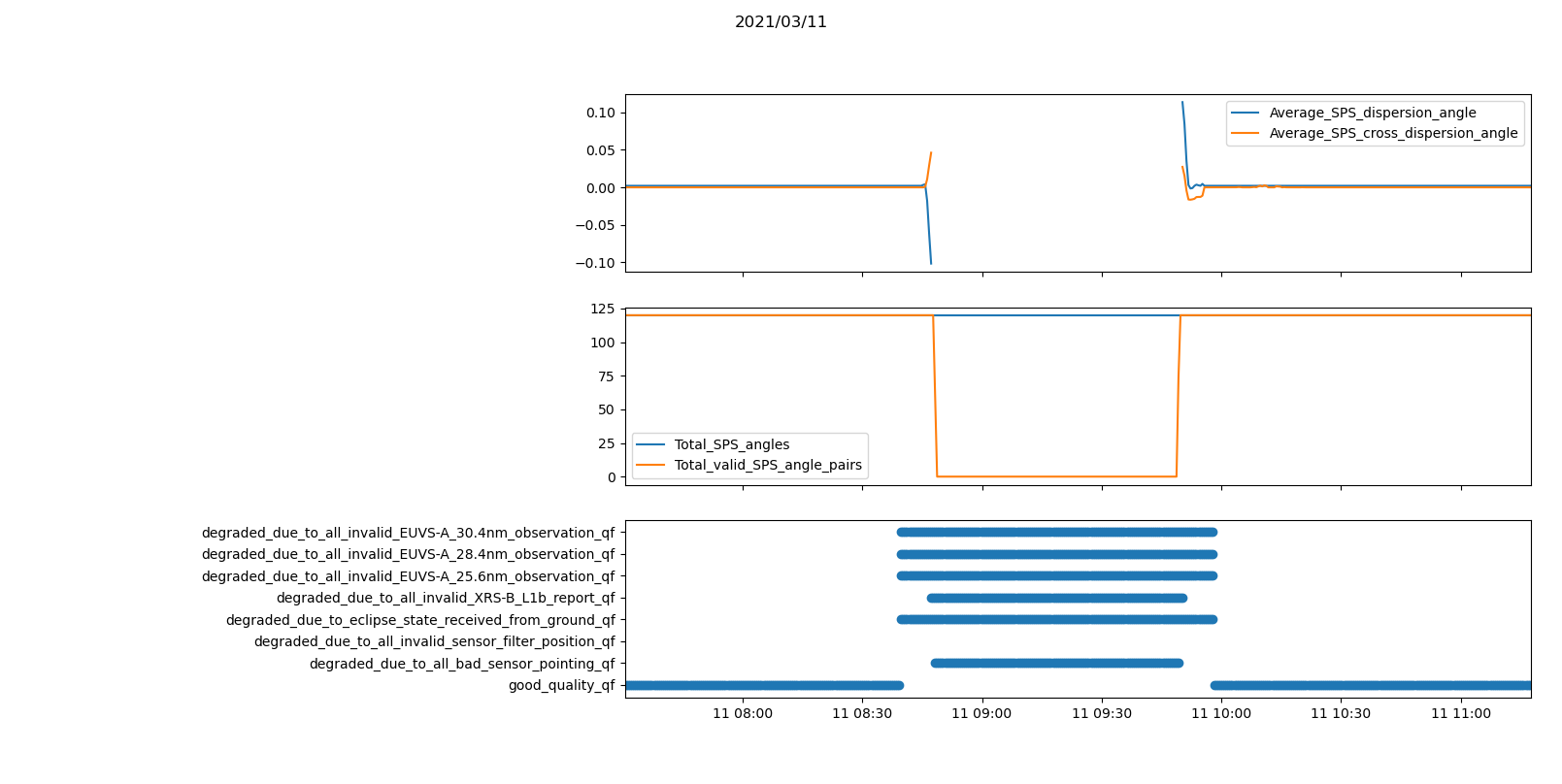 ‹#›
Eclipse flag on, but good pointing
Miss ~20 minutes of good data per day during eclipse season
[Speaker Notes: On to current open ADRs. Will talk about the two of moderate significance (note that these are less problematic than previous ADRs)

Miss about 20 minutes of good data during each eclipse]
G16
G17
ADR 1161: Add flag to indicate penumbra event occurring without full eclipse to SC_eclipse_flag
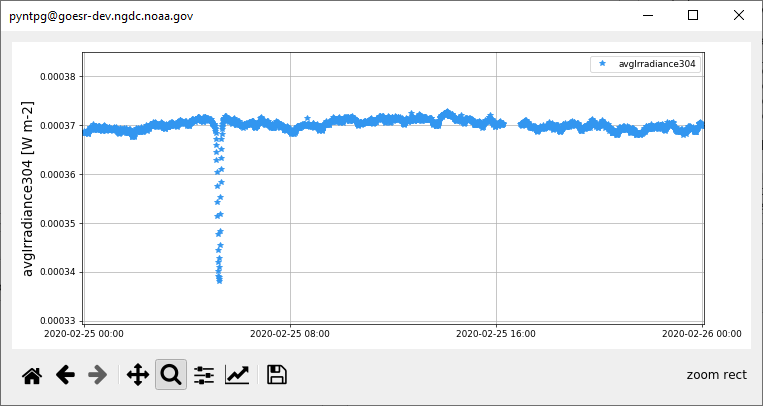 Dip in data is due to penumbra-only eclipse
Effect seen in irradiance averages and spectral model
‹#›
[Speaker Notes: Will impact irradiances at start and end of each eclipse season (4 x per year). 
Without adding flag, it is not straightforward to flag the penumbral eclipse
Propagates into L2 products]
G16
G17
ADRs summary
10 ADR changes implemented in DO.09.05 on 06/17/2021 will significantly improve L1b product quality

Remaining ADRs are relatively minor and do not significantly impact data quality
‹#›
[Speaker Notes: Validation of DO.09.05 has verified the fixes]
G16
G17
EUVS calibrations
LASP handed over tools in January 2020
Implemented at NCEI with some upgrades

Multiple LUTs delivered and verified by LASP
‹#›
G16
G17
List of calibration routines
‹#›
[Speaker Notes: Want to give a sense of the types of calibrations that are done and those that are used in the LUTs.

the remaining items are undergoing revisions before their final handoff to NCEI

XRS darks still require a lot of manual work due to electron contamination

Every eclipse season, we run delta temperature (EUVS-A/B; darks as a function of temperature), dark drift (EUVS-A/B; darks as a function of time), and EUVS-A/B degradation.

Other calibrations: FOV, flatfield, gain, EUVS-C readout noise and darks. These are monitored, but haven't required updating since preflight or early mission.

Not yet handed over: EUVS-C degradation, XRS darks (cal tables recently updated by Tom), and cruciform]
G16
G17
EUVS-B degradation trending routine was based on SORCE/SOLSTICE data
Original method:

 Use SOLSTICE irradiances at EUVS-B wavelengths to correct degradation
Updated method: 

Create proxies for SOLSTICE at EUVS-B wavelength based on EUVS Mg II
SOLSTICE “EUVS-B” proxy = f(Mg II)
EUVS-B line irradiance
EUVS-B line irradiance
Degradation 
function
Degradation 
function
=
=
SOLSTICE “EUVS-B” irradiance
SOLSTICE “EUVS-B” proxy
Good SOLSTICE data ended in 04/2019
‹#›
[Speaker Notes: Want to talk briefly about EUVS-B degradation since we have done a lot of work modifying this trending routine and it provides some useful background for some upcoming slides on inter-satelilte comparisons
SOLSTICE corrected degradation, but data ended around 04/2019. No new degradation trends had been made, so we had to develop a method to create a proxy from SORCE data
Saw much larger range of irradiance variability as shown here (SORCE scaled to match EUVS Mg II)]
G16
G17
We create proxies of the SOLSTICE irradiances as a function of EUVS Mg II
The blue fits provide the function to create the proxy
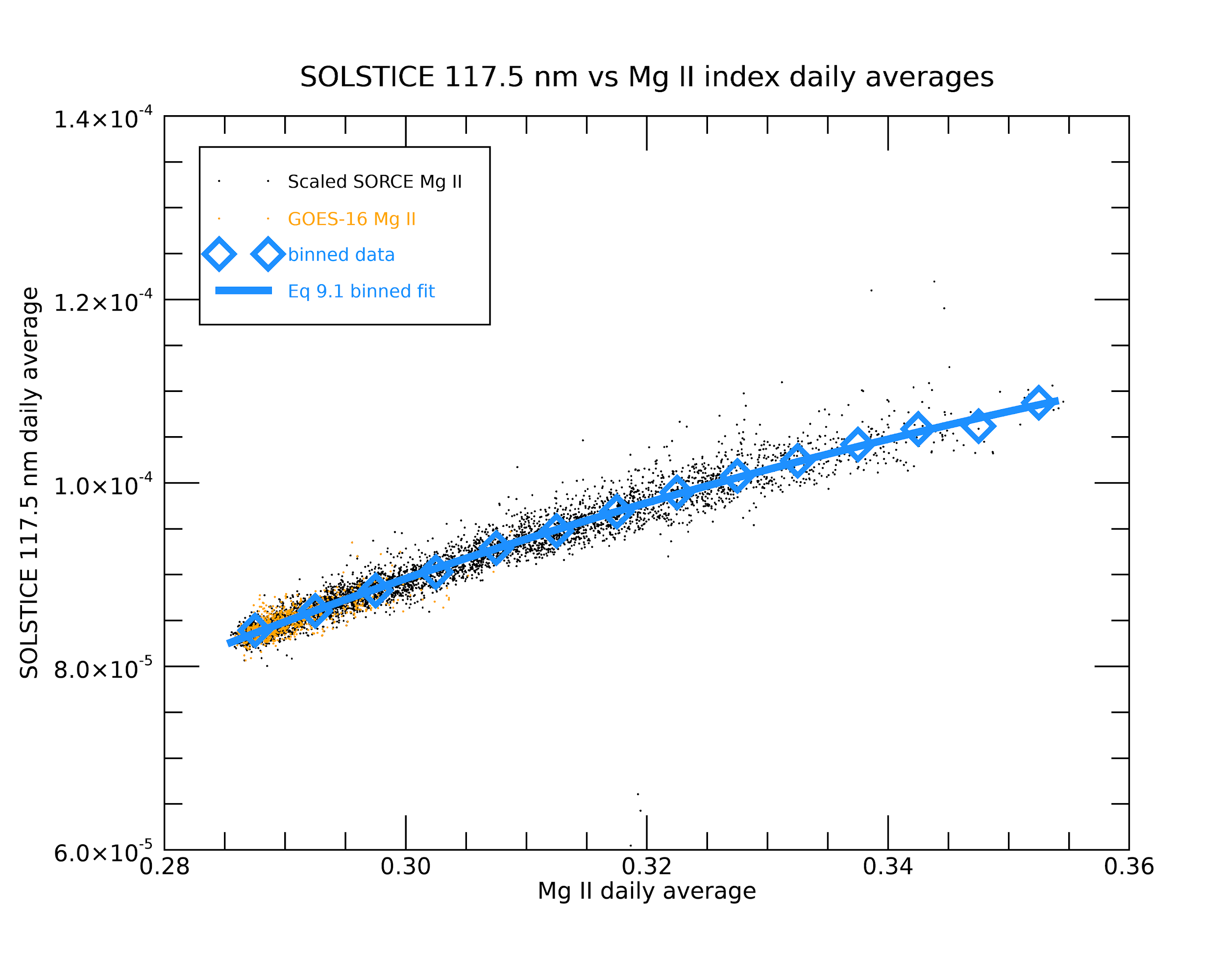 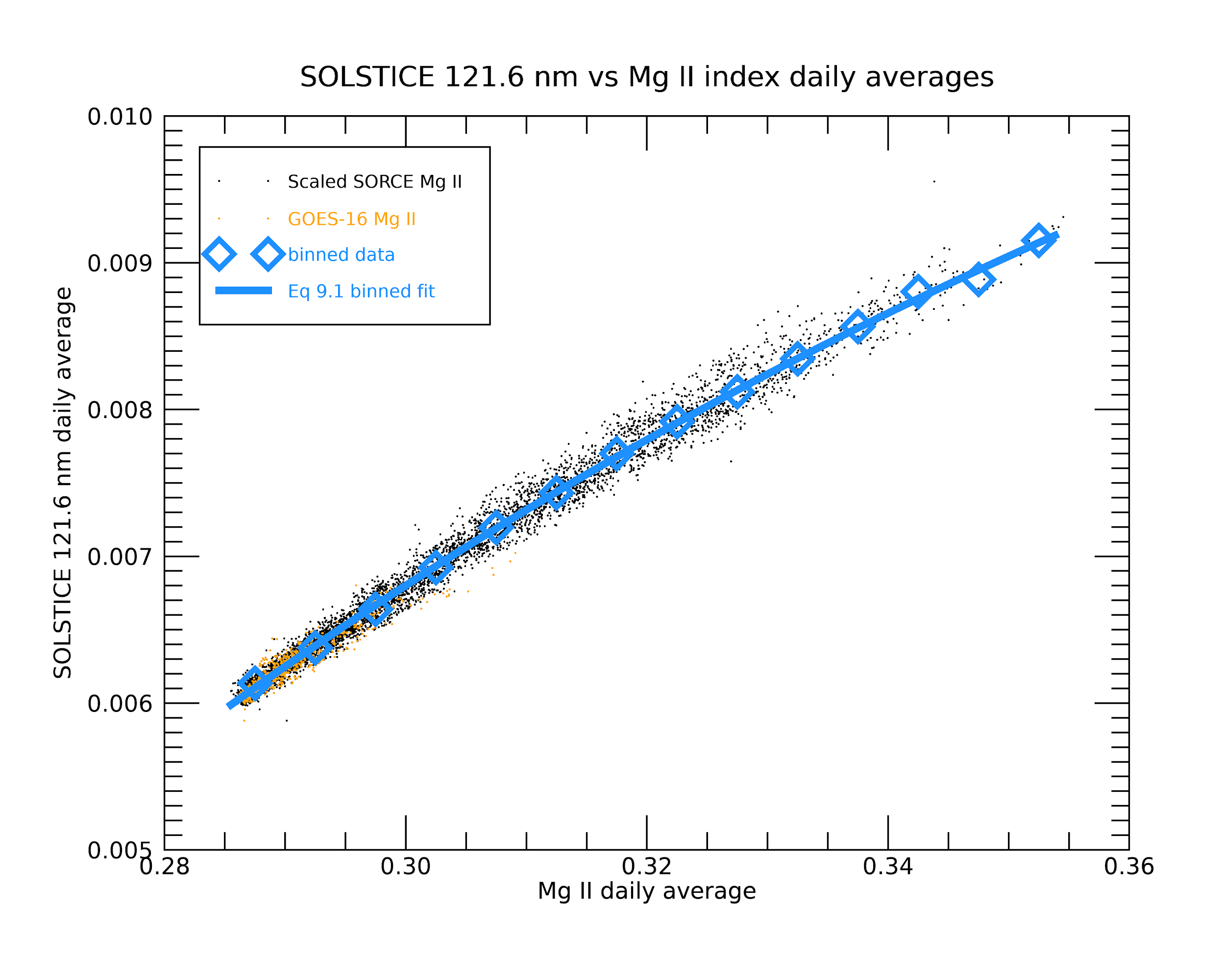 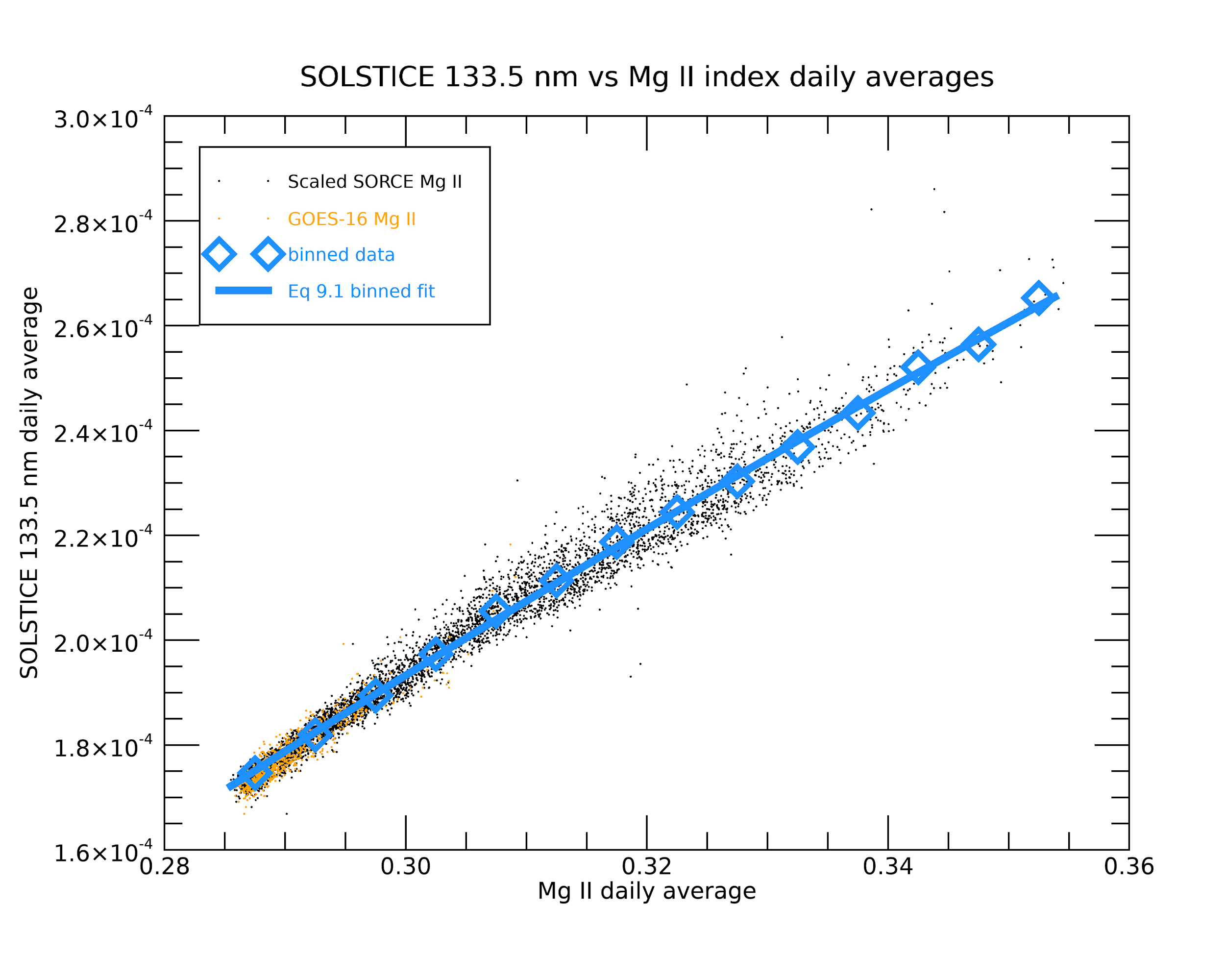 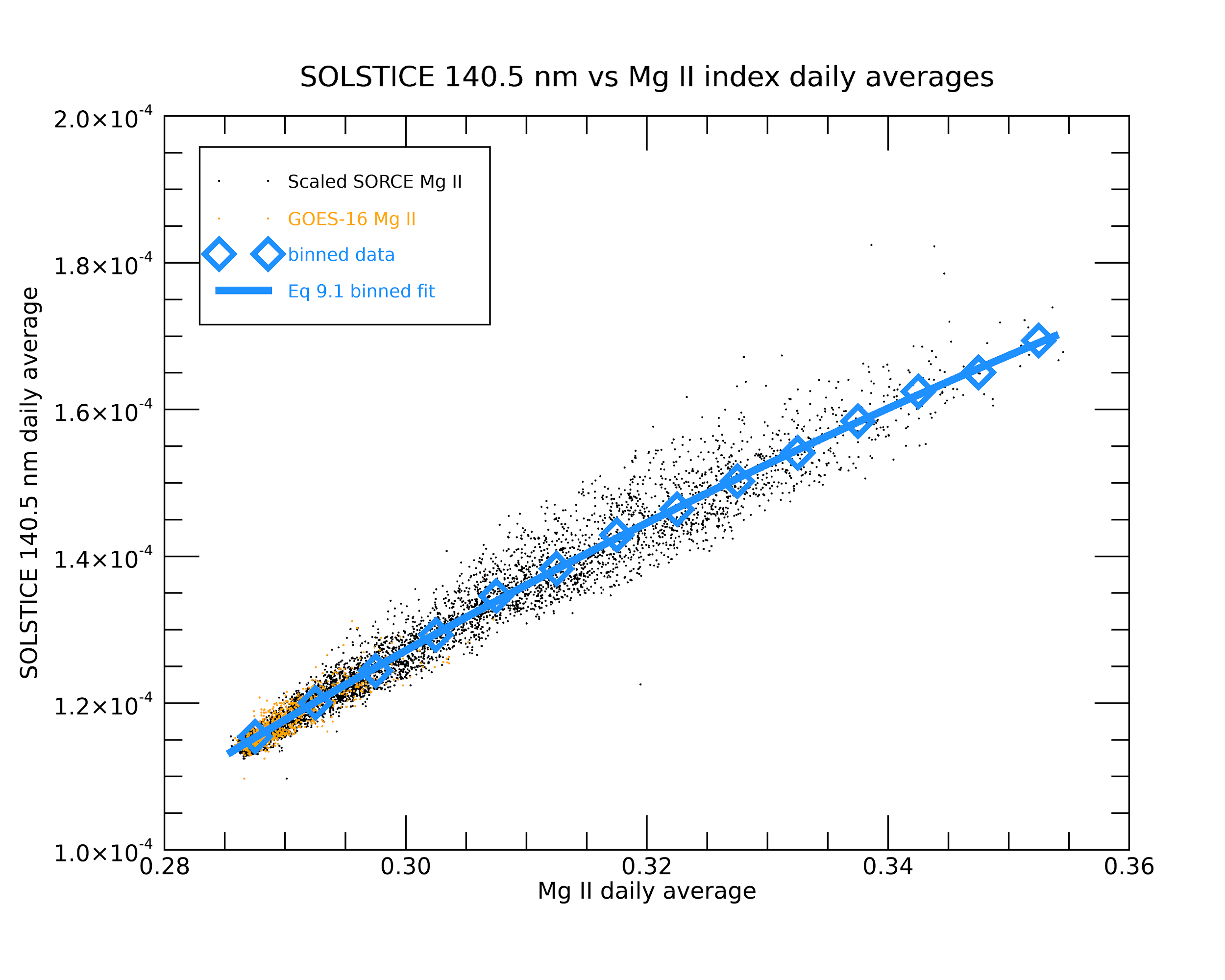 ‹#›
[Speaker Notes: SOLSTICE corrected degradation, but data ended around 04/2019. No new degradation trends had been made, so we had to develop a method to create a proxy from SORCE data
Saw much larger range of irradiance variability as shown here (SORCE scaled to match EUVS Mg II)]
G16
G17
The proxy provides the SOLSTICE irradiance, which is used to derive the EUVS-B degradation factors
Provides degradation trends into future without SORCE/SOLSTICE measurements
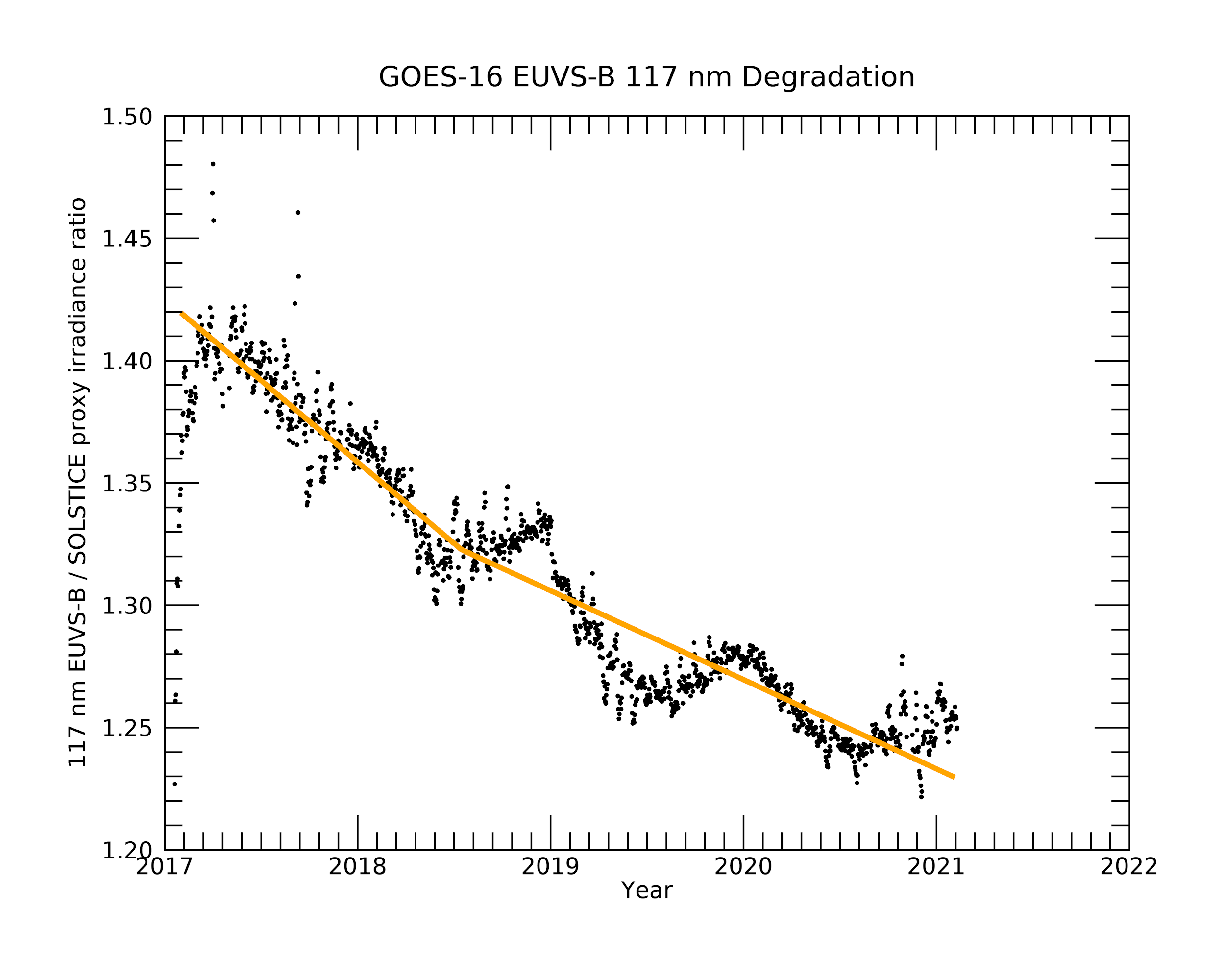 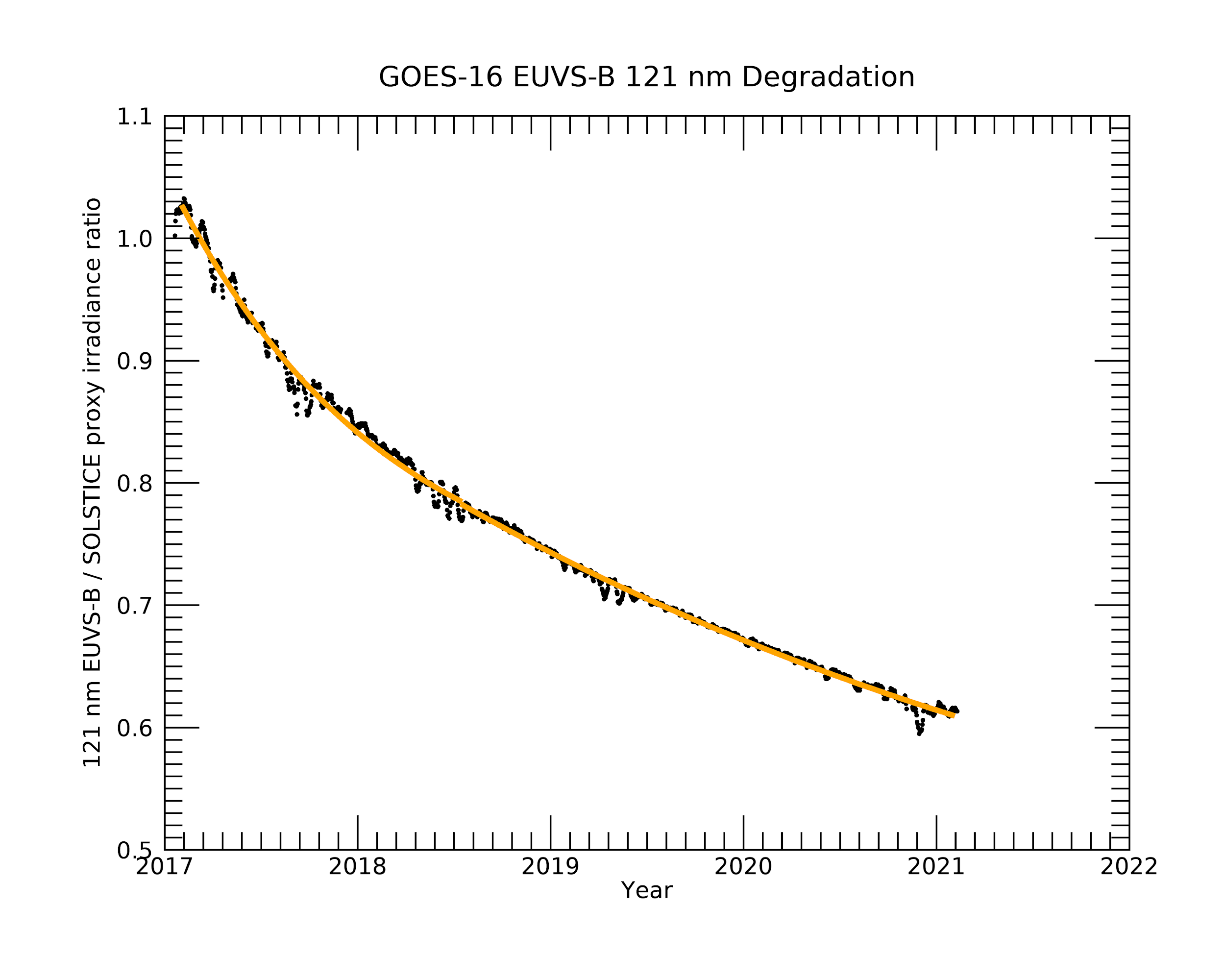 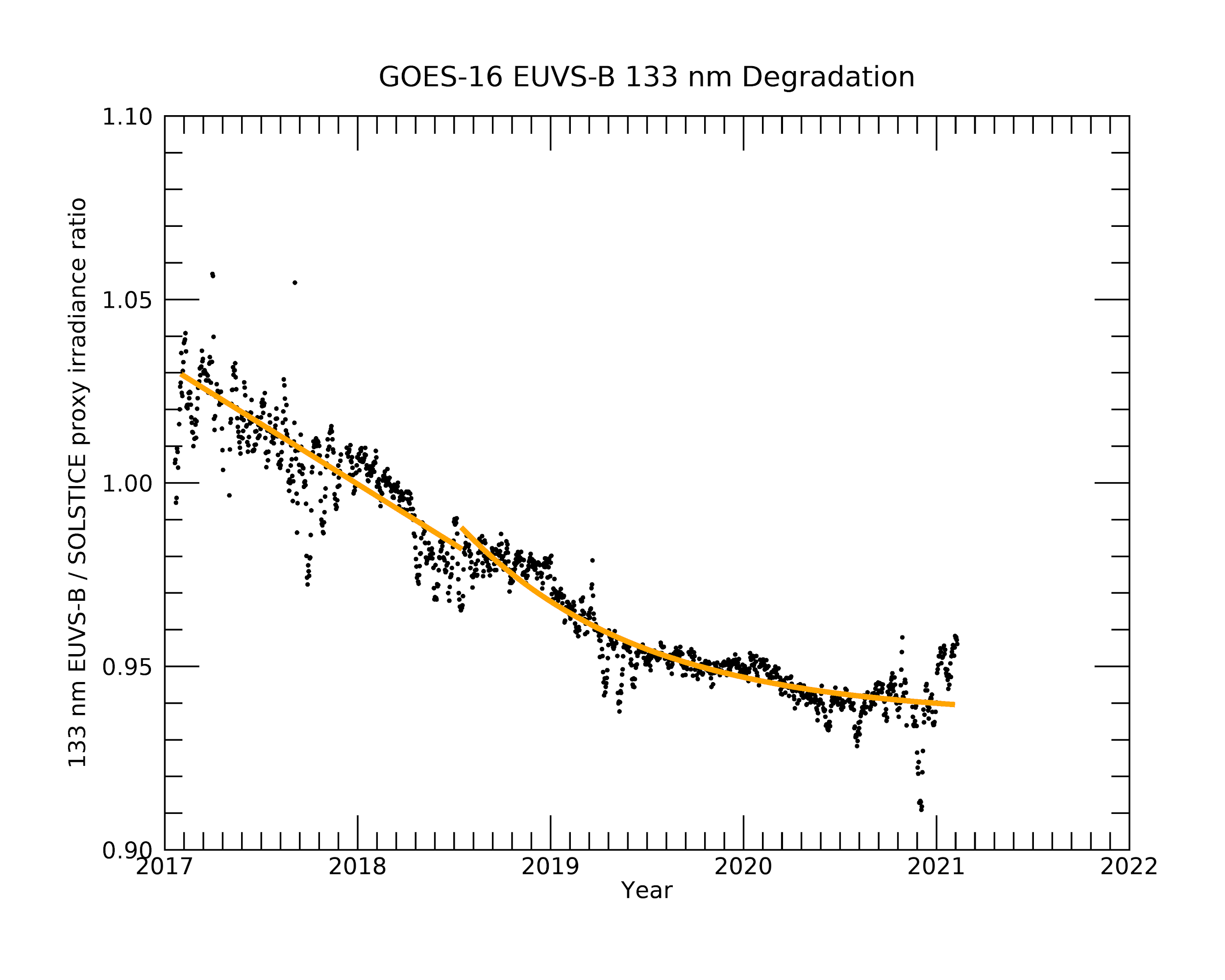 Orange = degradation trend
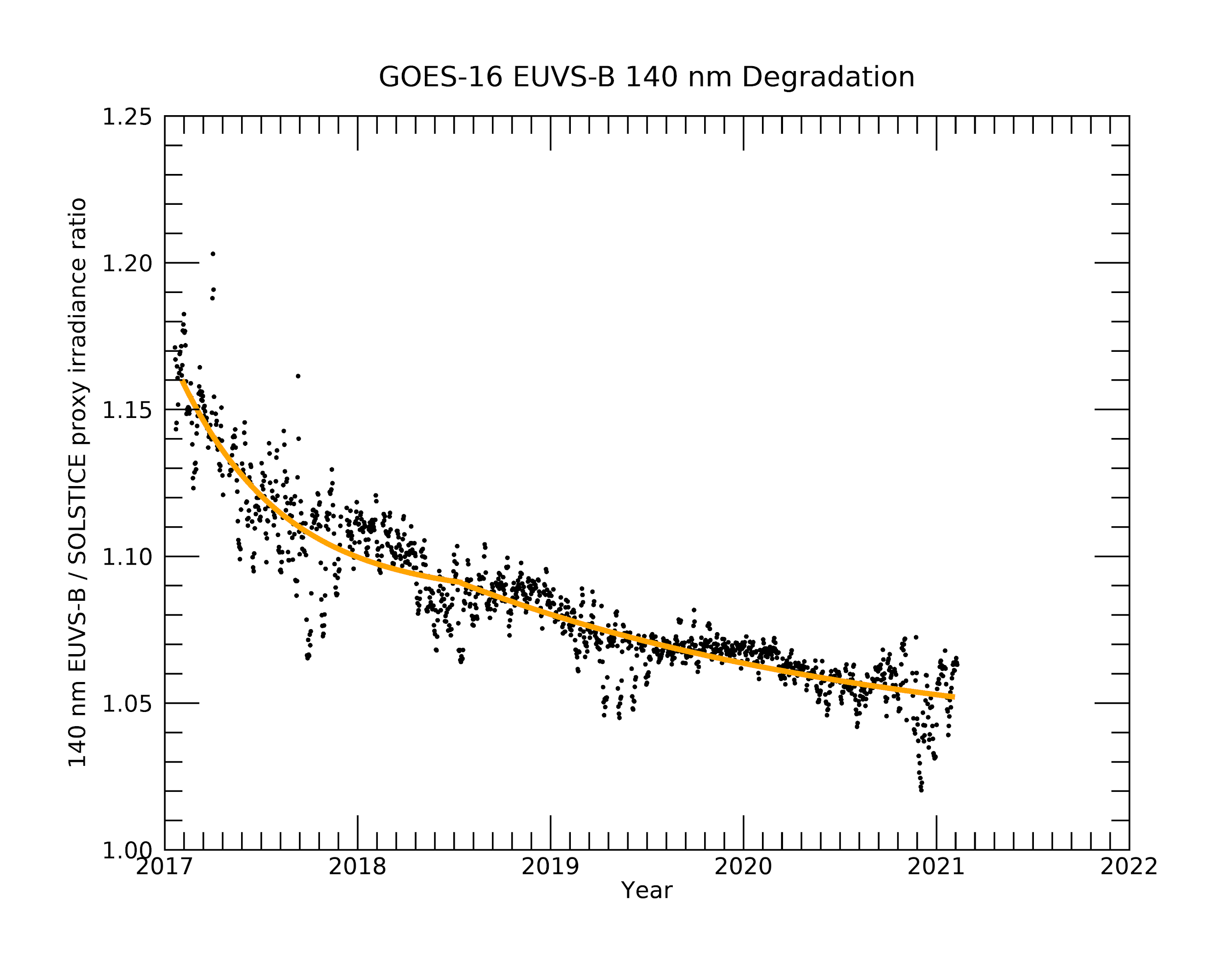 Annual oscillation artifact addressed in “Ongoing investigations” [slide 57]
‹#›
[Speaker Notes: Provides degradation trend into future without SORCE/SOLSTICE measurements
 the last time EUVS-B degradation was updated was the end of 2019
Also need to note the oscillations which indicate an annual artifact in the data. Need to resolve this because (1) data has an artifact of several percent, and (2) the degradation correction is harder to fit.]
G16
G17
EUVS calibrations summary
Significant progress in analyzing calibrations and creating  new LUTs

EUVS-B degradation trending underwent significant revisions to better correct degradation after good SORCE/SOLSTICE data ended in 04/2019
‹#›
G16
G17
Post-Launch Product Tests (PLPTs) for Full Validation
Full Validation Success Criteria from RIMP v1.1: 
For this cross-comparison, there is no pass/fail on the result itself.

Data analysis performed with L1b and L2 data, from locally processed L0 data.
‹#›
G16
G17
PLPT 14: EUVS-A inter-satellite comparisons for GOES-16 and 17
*Based on 2 standard deviations (95%)
‹#›
G16
G17
EUVS-A GOES-16 vs GOES-17 25.6 nm agree within 3.5%*
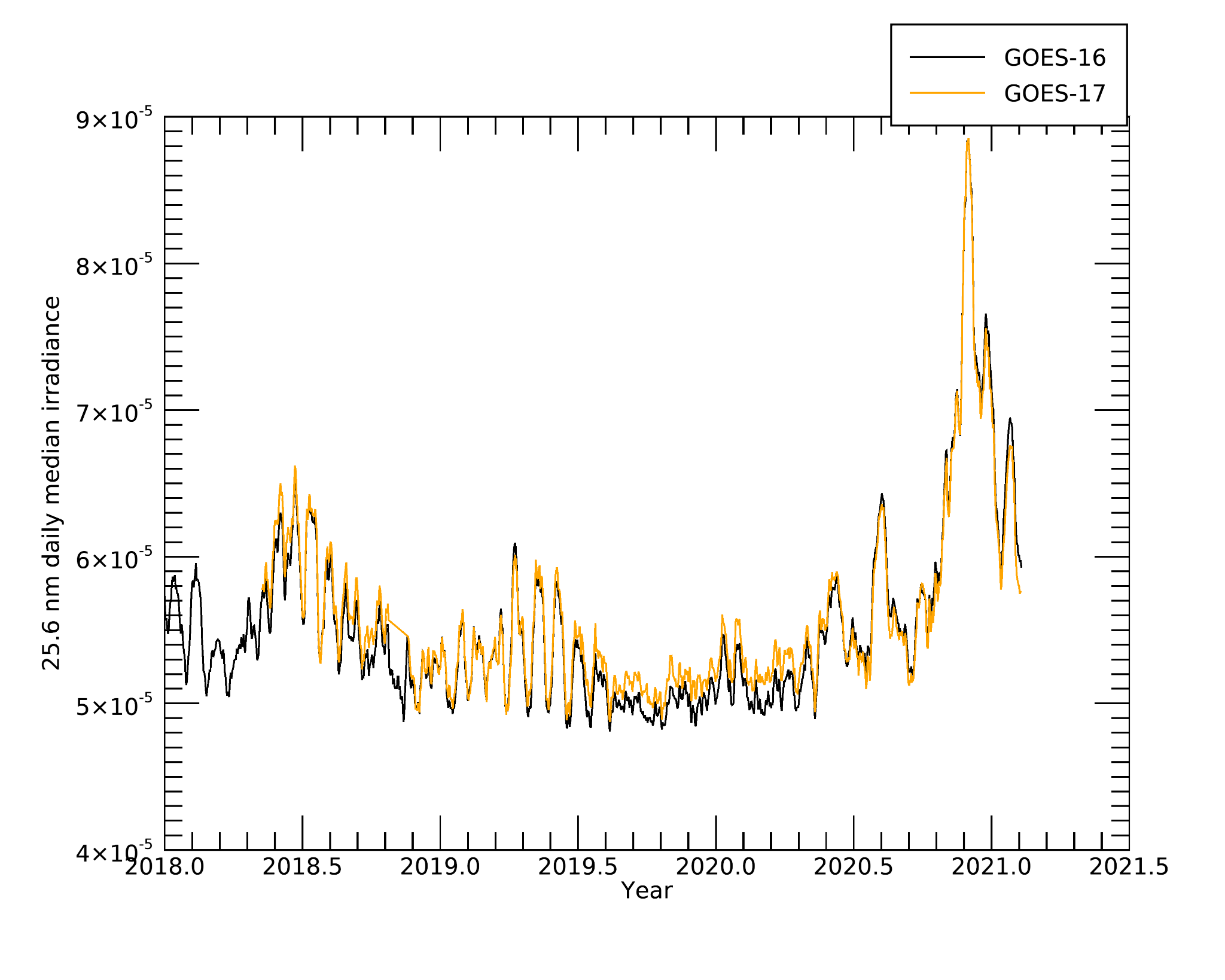 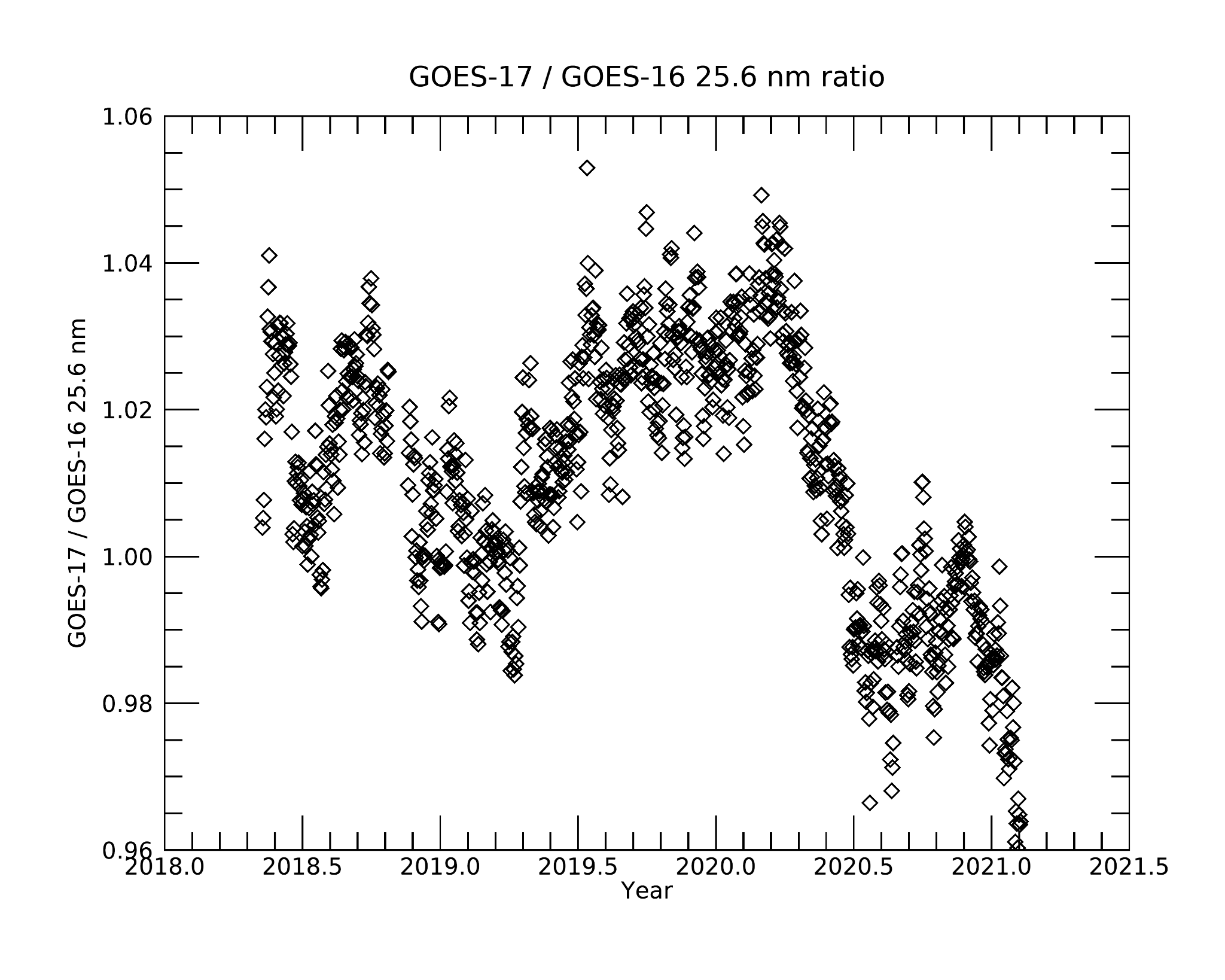 Mean: 1.011
St. Dev.: 0.0176
Plots made using NCEI data
ECI excluded
*2 standard deviations (95%)
‹#›
[Speaker Notes: Different resistor installed on FM2, 3, 4 to suppress temperature dependence. Likely cause of the difference between the two instruments
ECI is excluded]
G16
G17
EUVS-A GOES-16 vs GOES-17 28.4 nm agree within 15%
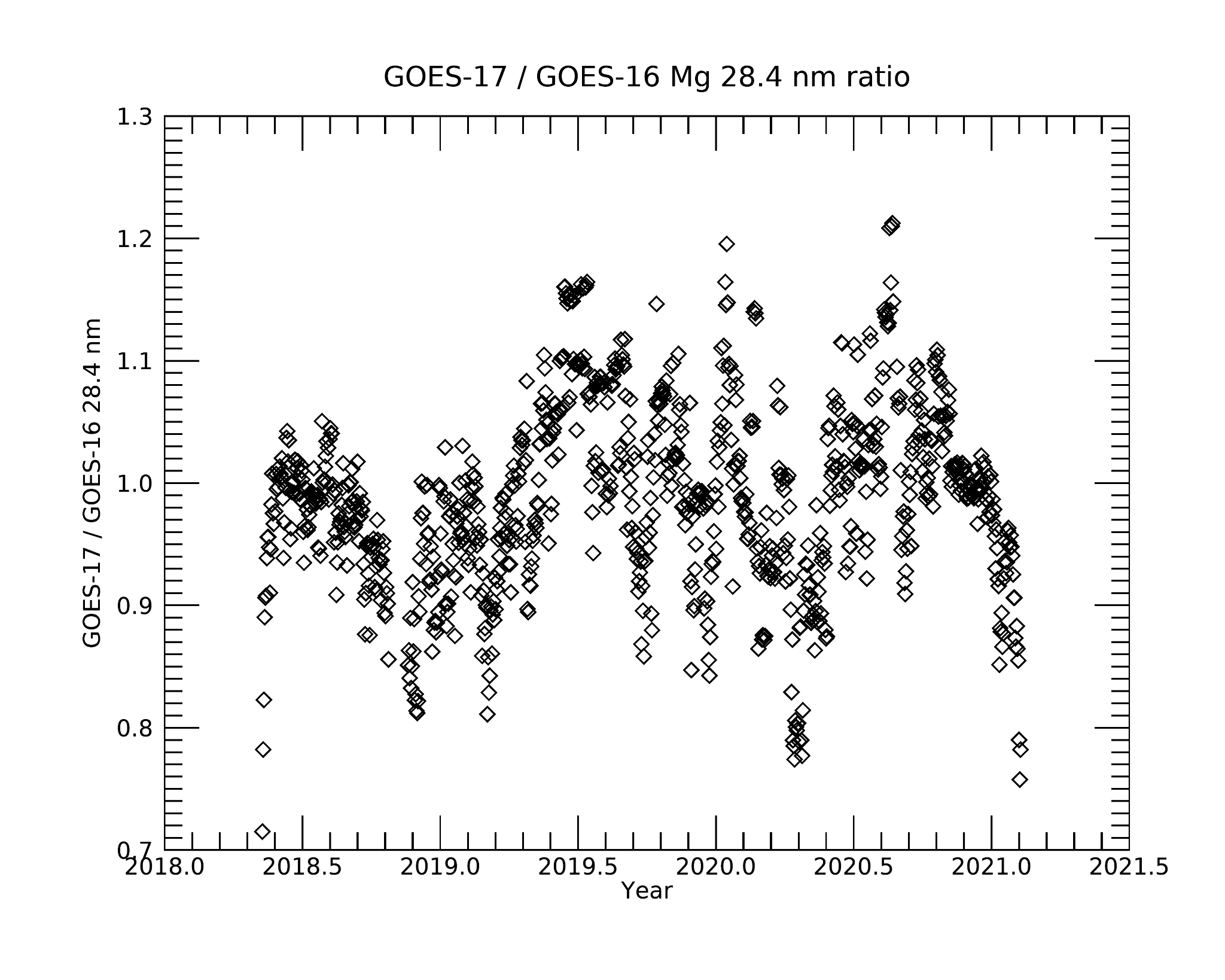 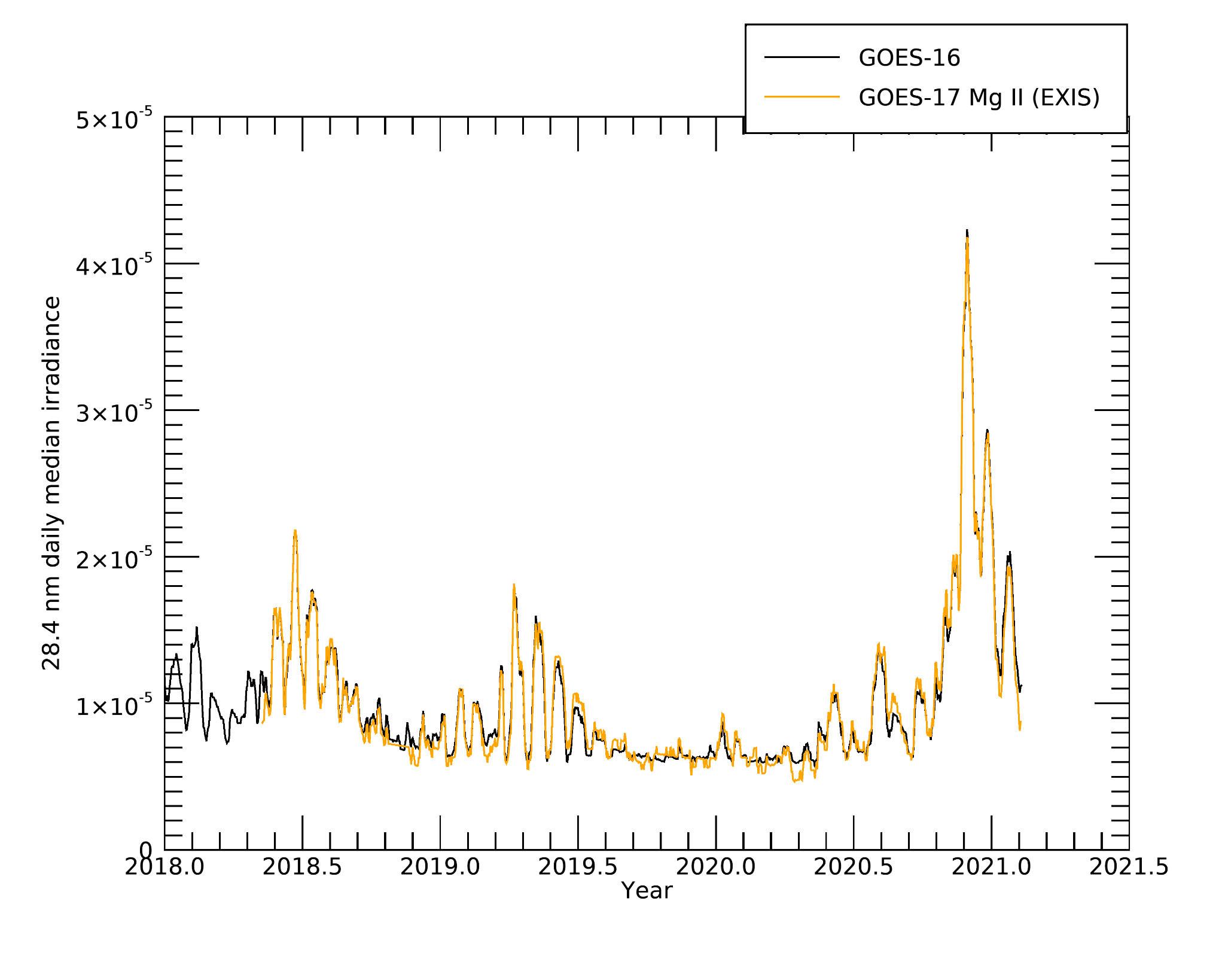 Mean: 0.988
St. Dev.: 0.0746
Plots made using NCEI data
ECI excluded
*2 standard deviations (95%)
‹#›
[Speaker Notes: Different resistor installed on FM2, 3, 4 to suppress temperature dependence. Likely cause of the difference between the two instruments]
G16
G17
EUVS-A GOES-16 vs GOES-17 30.4 nm agree within 1%
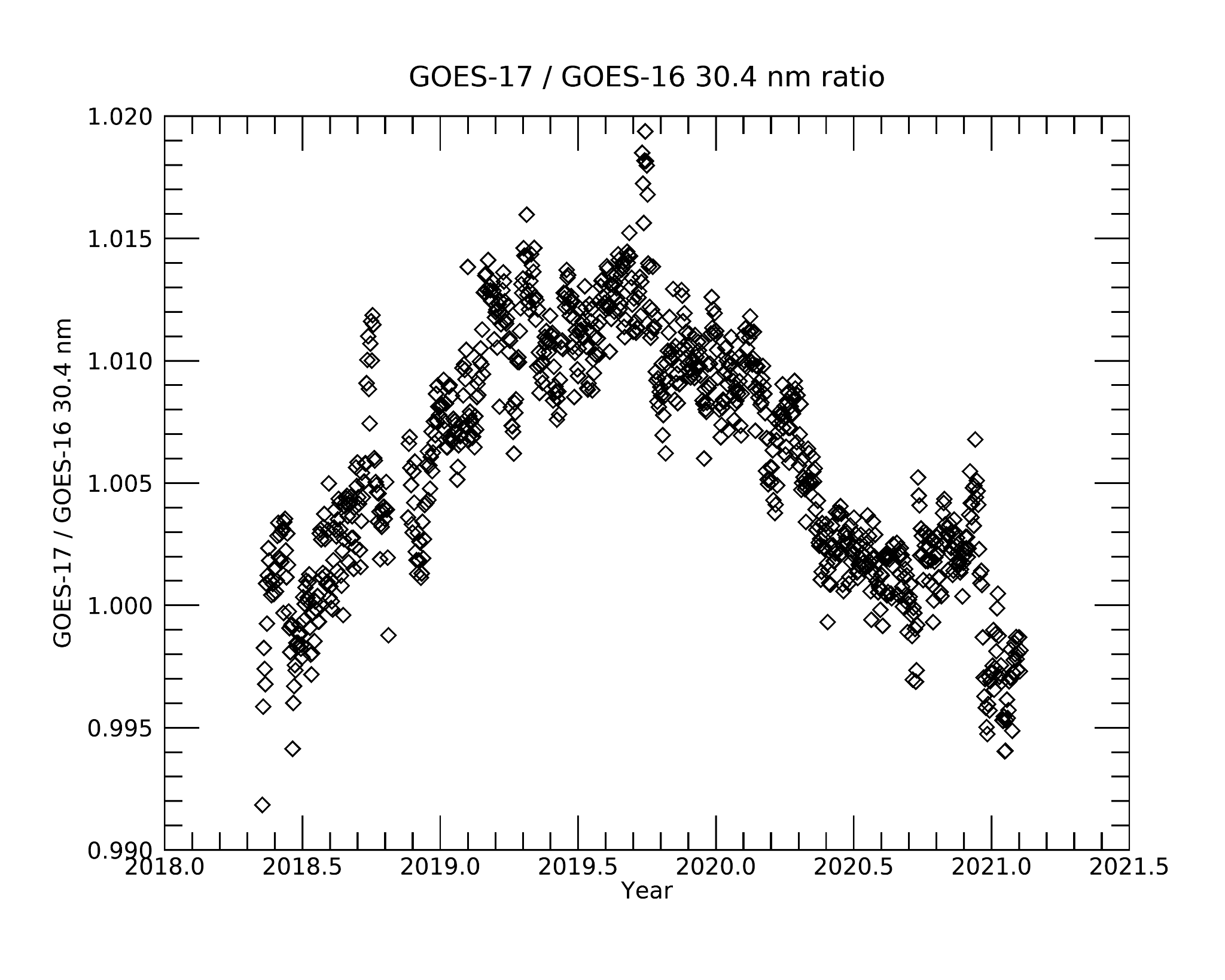 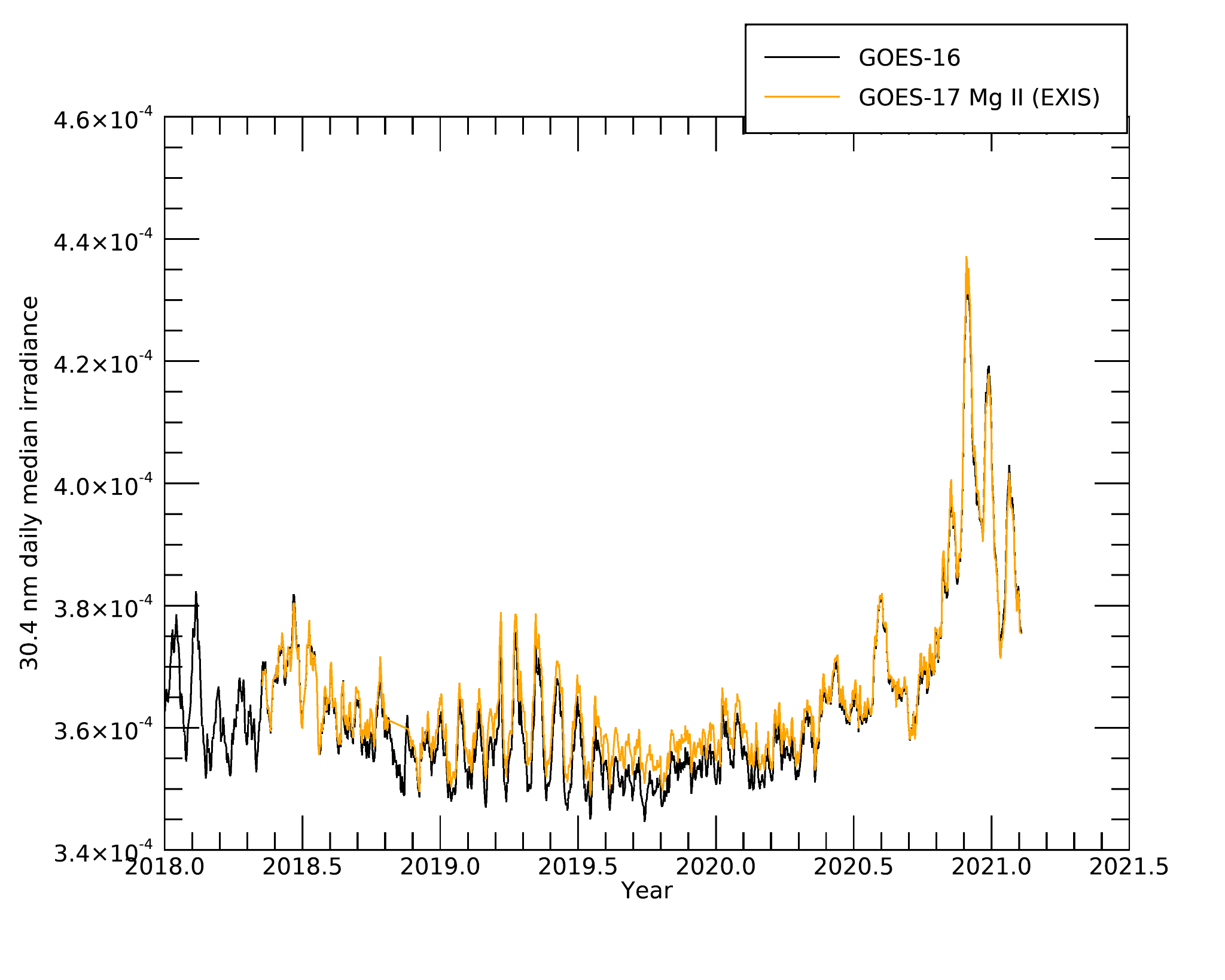 Mean: 1.006
St. Dev.: 0.0050
Plots made using NCEI data
ECI excluded
*2 standard deviations (95%)
‹#›
G16
EUVS-A GOES-16 25.6 nm and 30.4 nm vs EVE ESP broadband diode
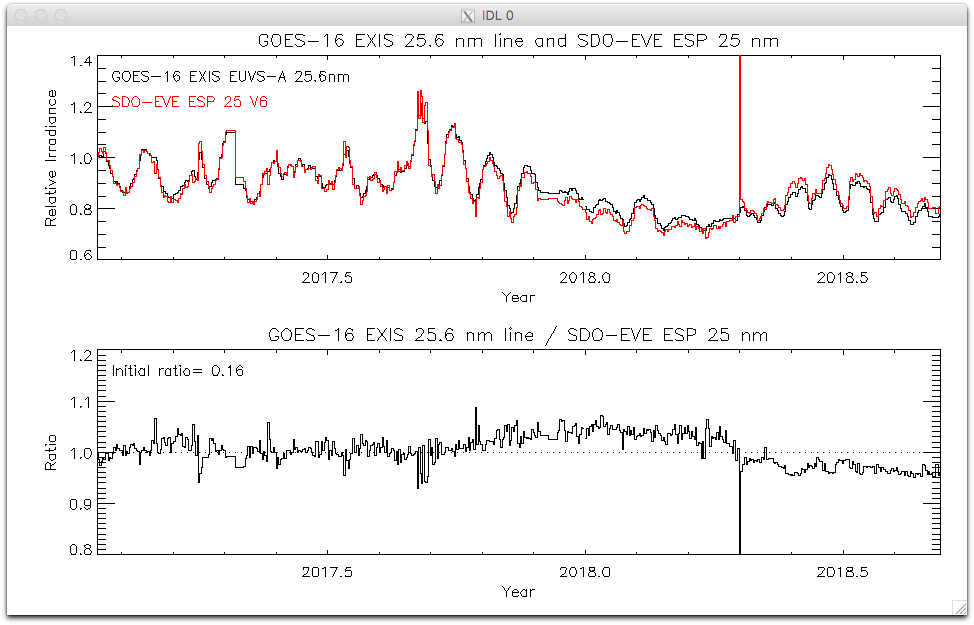 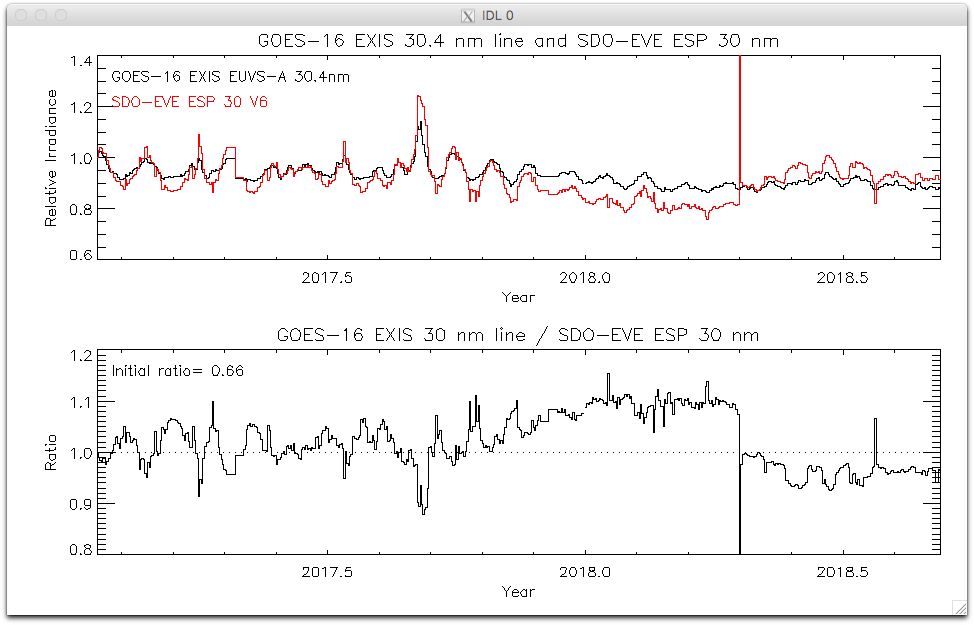 EUVS-A filter degradation captured long-term degradation through 2018
‹#›
Plots courtesy of LASP
[Speaker Notes: ESP windows centered on 18.9, 25.4, 29.8, and 36.1 nm with 4.4 nm window]
G16
G17
PLPT 14: EUVS-B inter-satellite comparisons for GOES-16 and 17
*Based on 2 standard deviations (95%)
‹#›
[Speaker Notes: 4 wavelengths, 2 slides per wavelength
First vs SOLSTICE then vs each other]
G16
G17
EUVS-B GOES-16 and 17 117.5 nm irradiance qualitatively agree with SOLSTICE after degradation correction
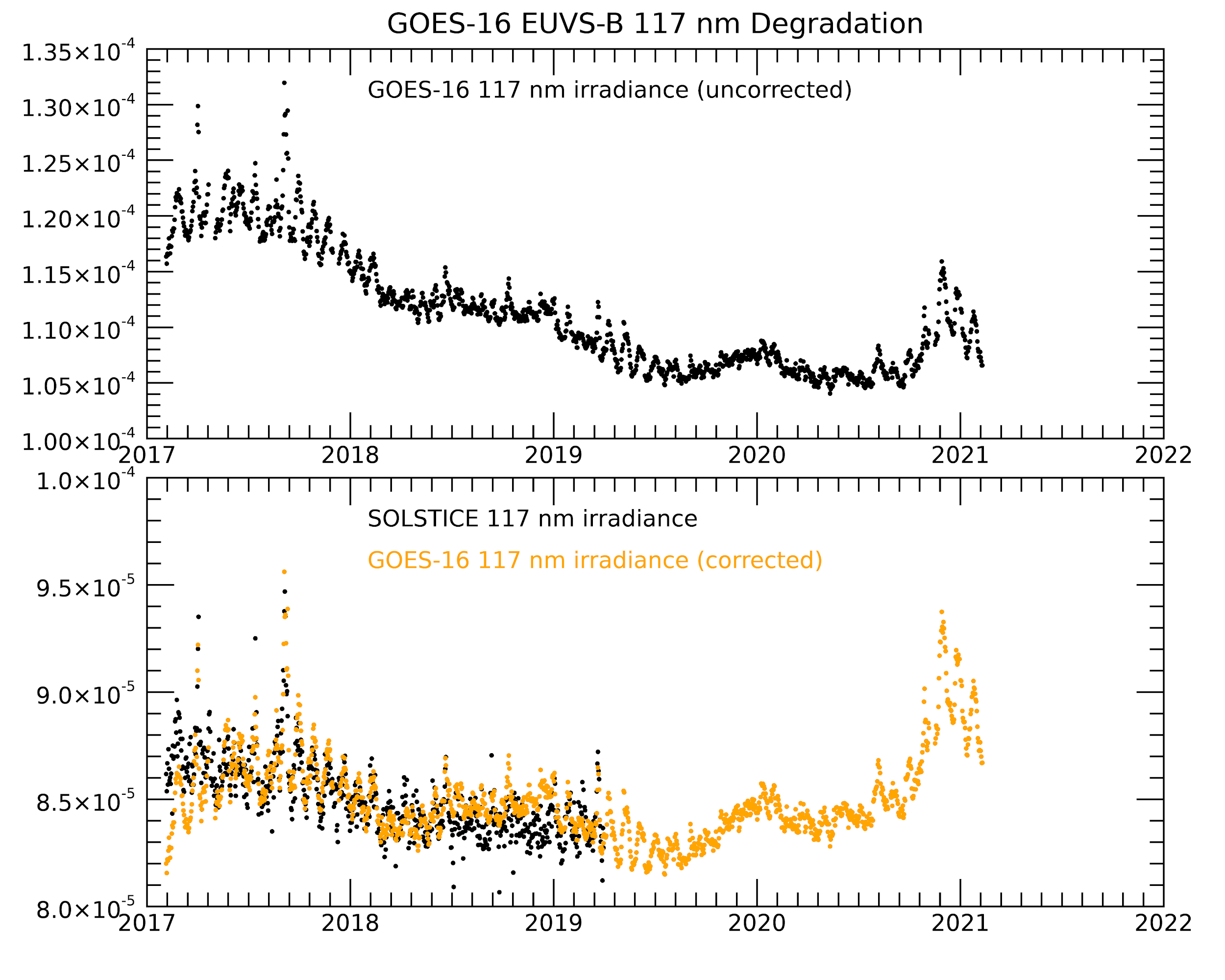 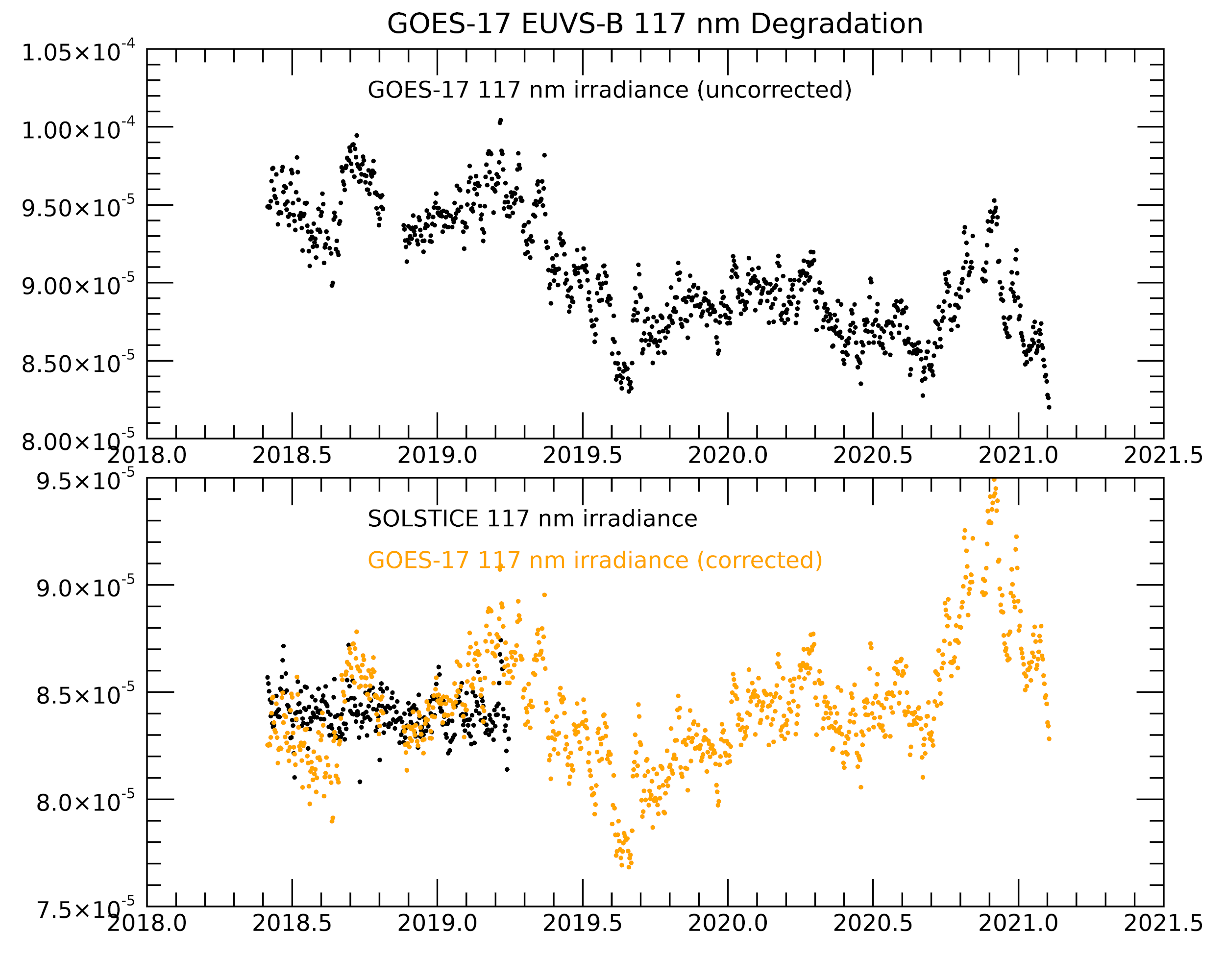 Irradiance (W/m2/nm)
Irradiance (W/m2/nm)
Irradiance (W/m2/nm)
Irradiance (W/m2/nm)
Plots made using NCEI data
ECI excluded
‹#›
[Speaker Notes: All slides are daily values of the irradiances]
G16
G17
EUVS-B GOES-16 vs GOES-17 117.5 nm agree within 5.5%*
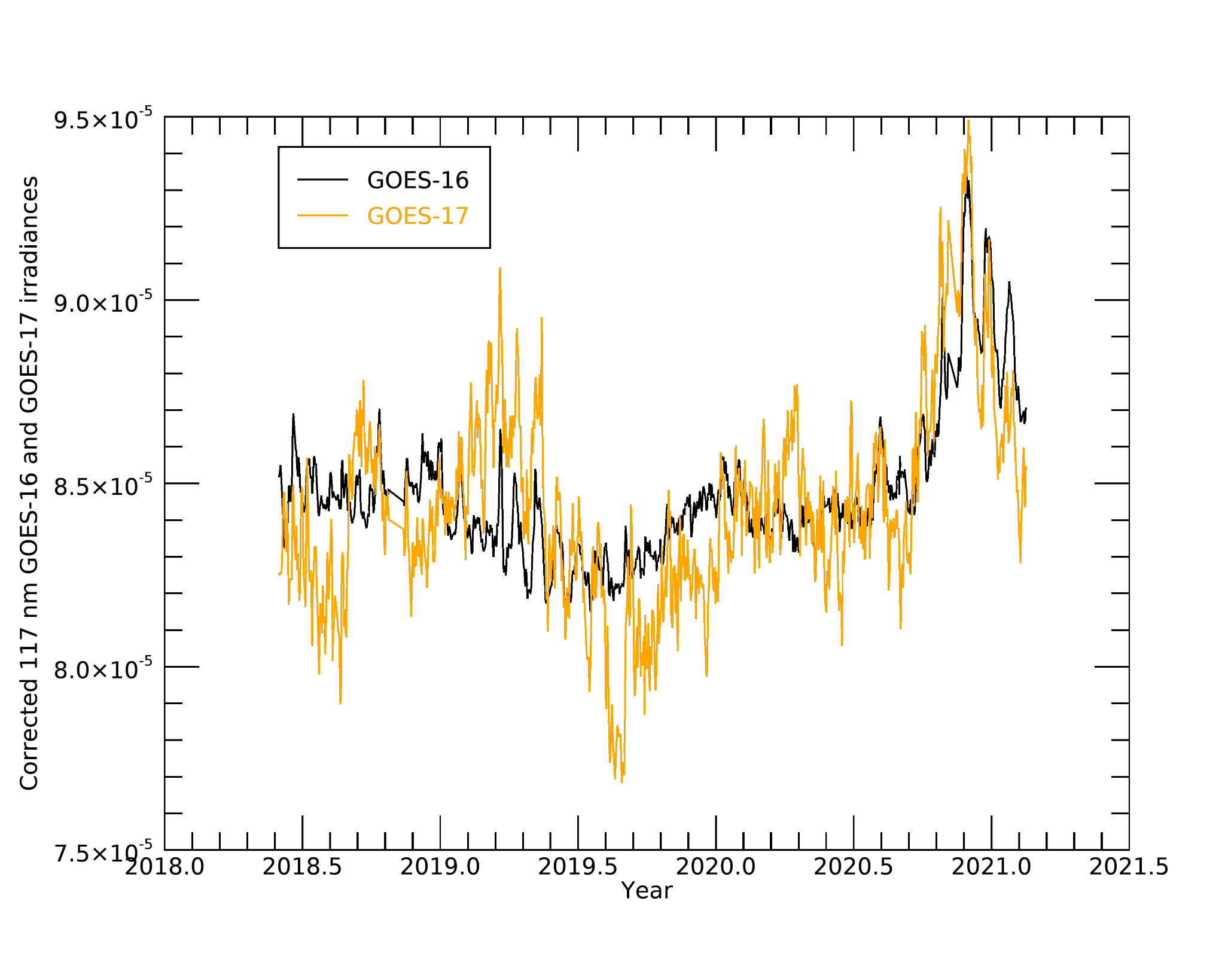 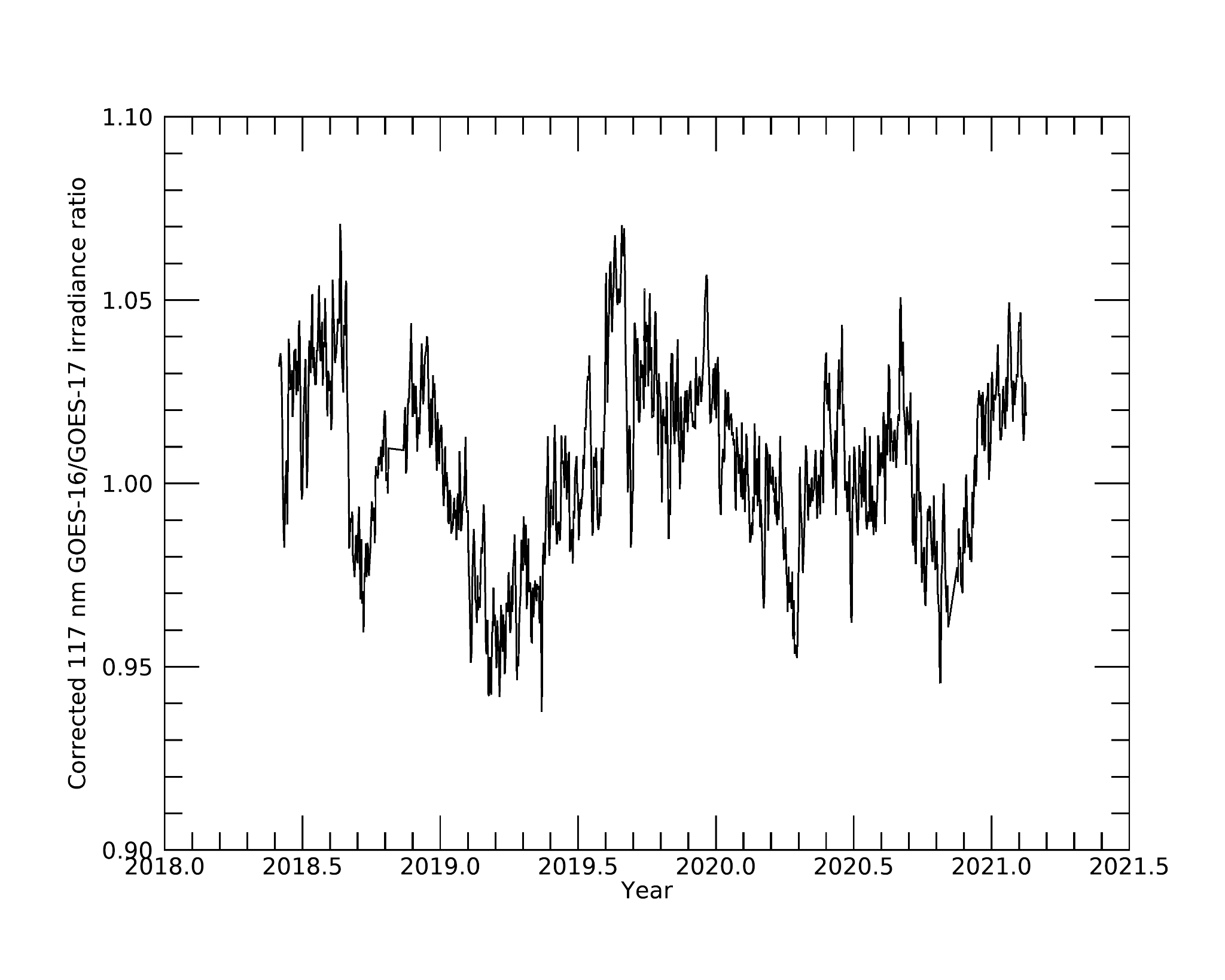 Mean: 1.0002
St. Dev.: 0.0276
*2 standard deviations (95%)
Plots made using NCEI data
ECI excluded
‹#›
G16
G17
EUVS-B GOES-16 and 17 121.6 nm irradiance qualitatively agree with SOLSTICE after degradation correction
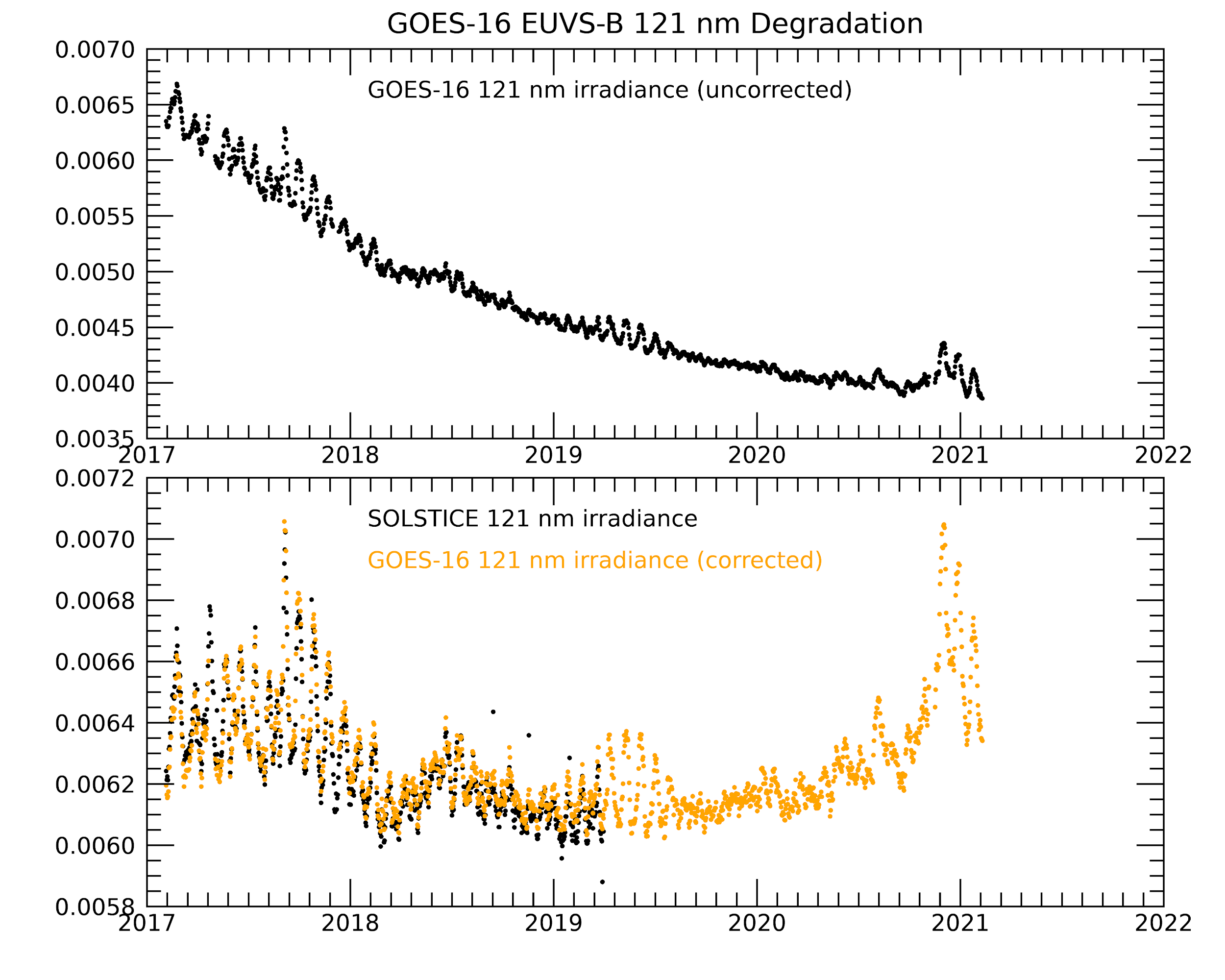 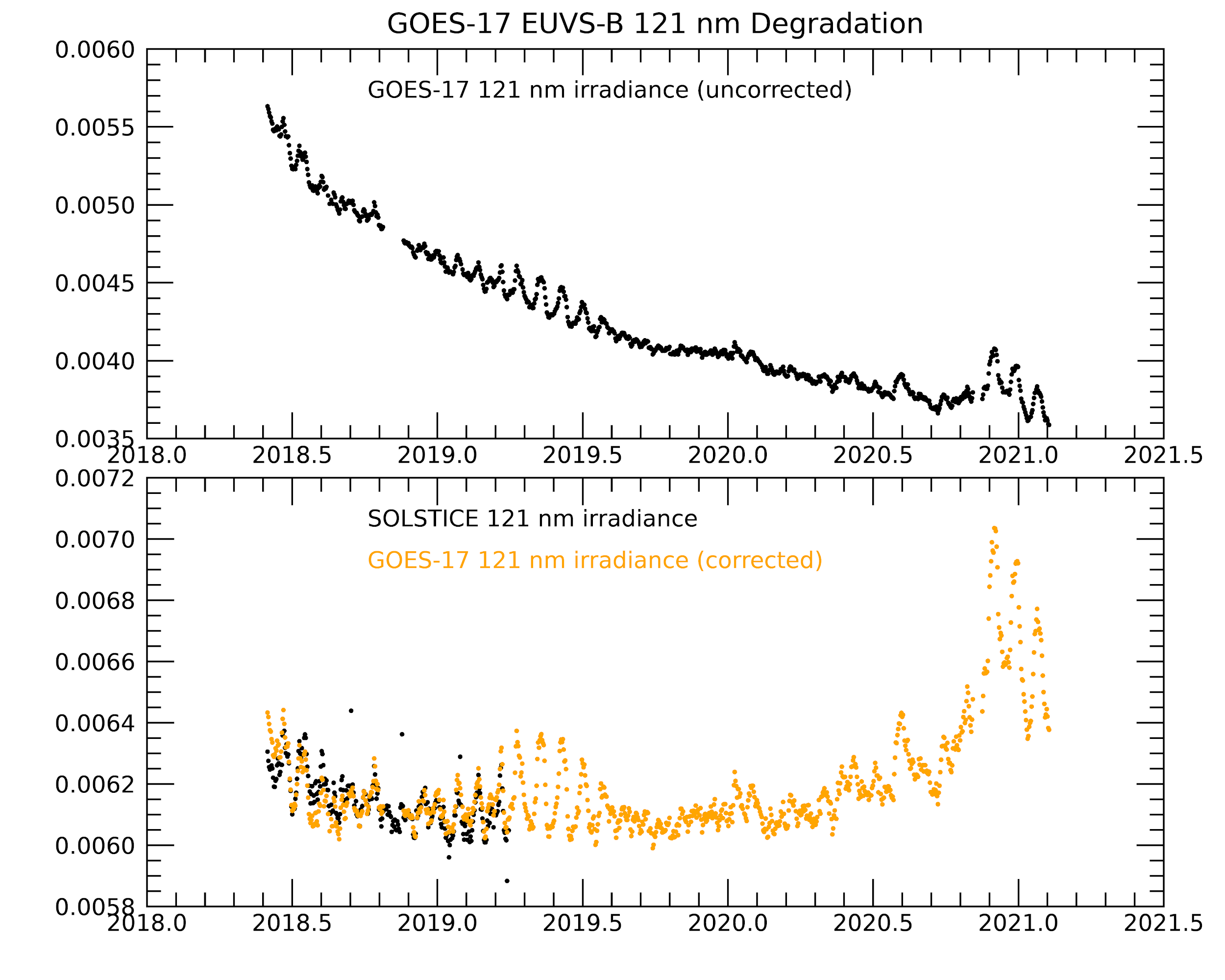 Irradiance (W/m2/nm)
Irradiance (W/m2/nm)
Irradiance (W/m2/nm)
Irradiance (W/m2/nm)
Plots made using NCEI data
ECI excluded
‹#›
G16
G17
EUVS-B GOES-16 vs GOES-17 121.6 nm agree within 1.3%*
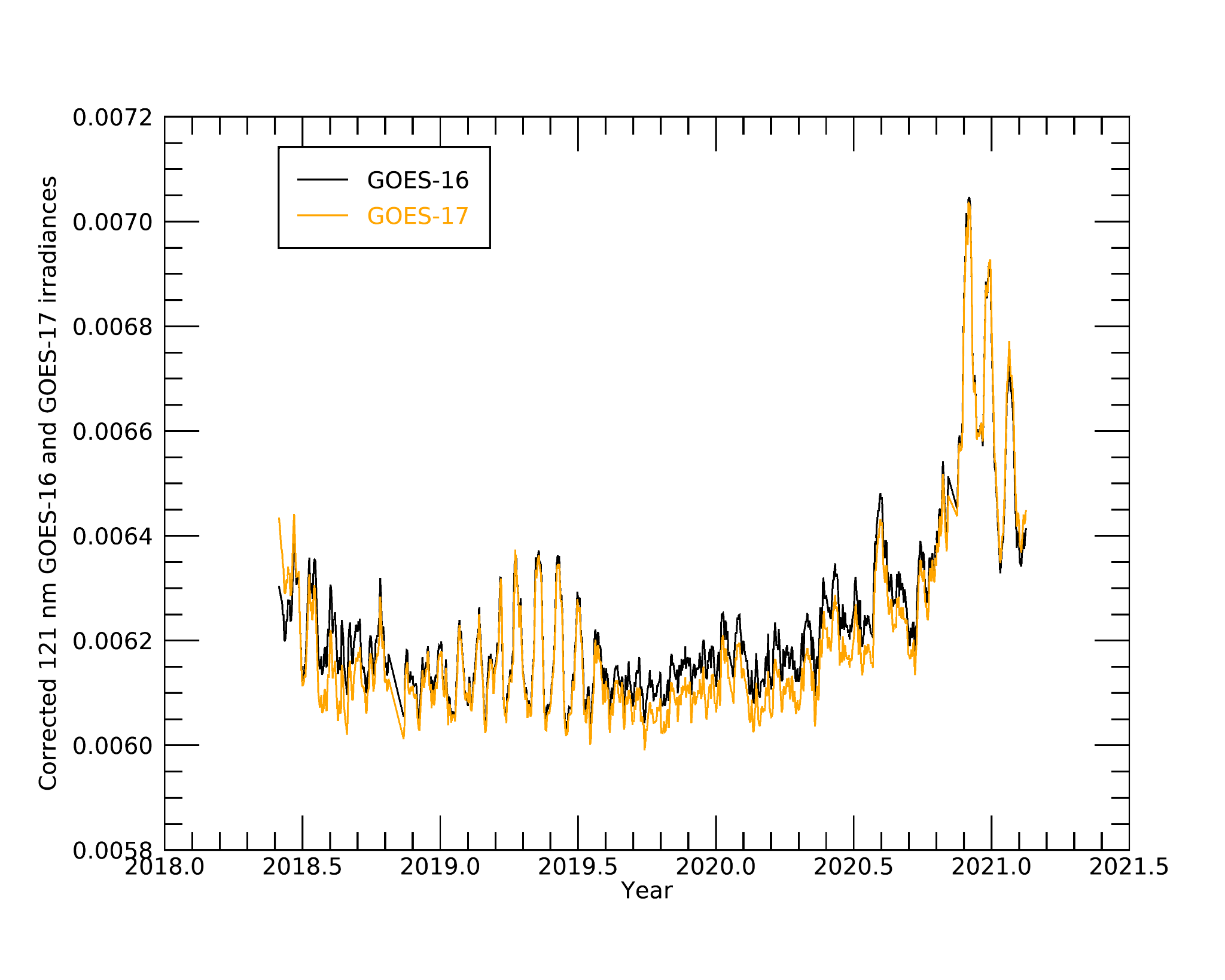 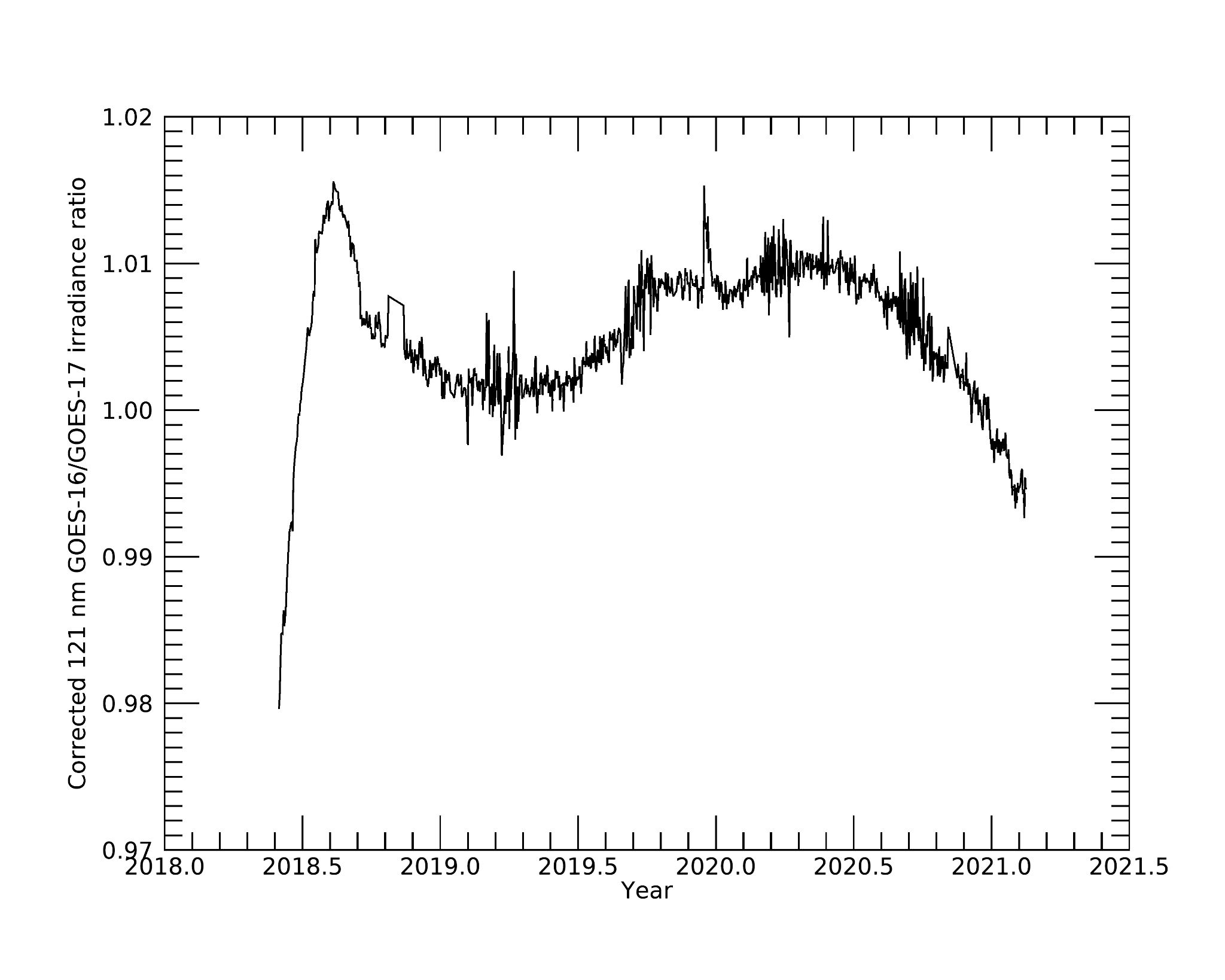 Shape likely showing the ratio of the implemented degradation functions
Mean: 1.004
St. Dev.: 0.0065
Plots made using NCEI data
ECI excluded
*2 standard deviations (95%)
‹#›
[Speaker Notes: The shape is likely due to the ratio of the implemented degradation function]
G16
G17
EUVS-B GOES-16 and 17 133.5 nm qualitatively agree with SOLSTICE after degradation correction
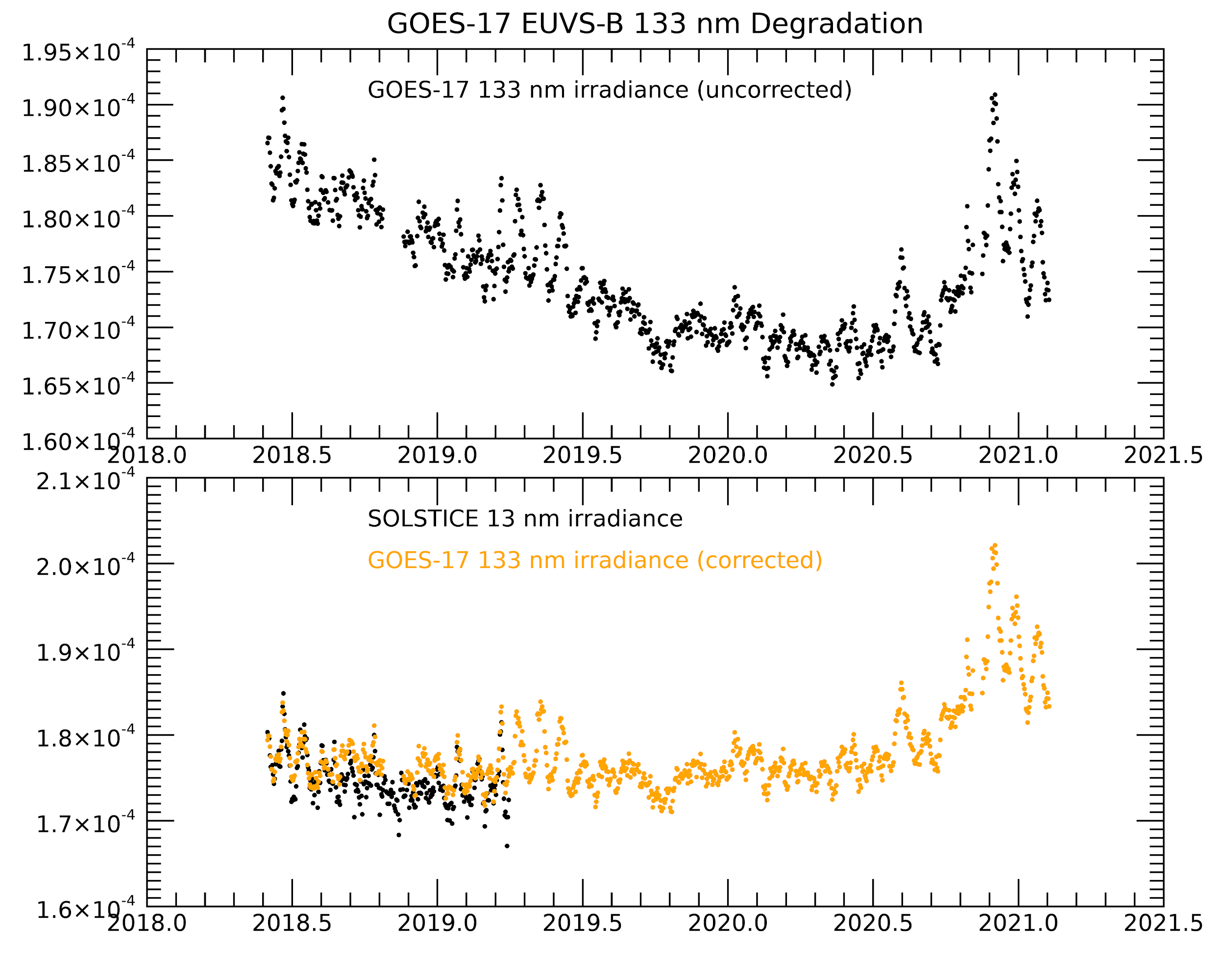 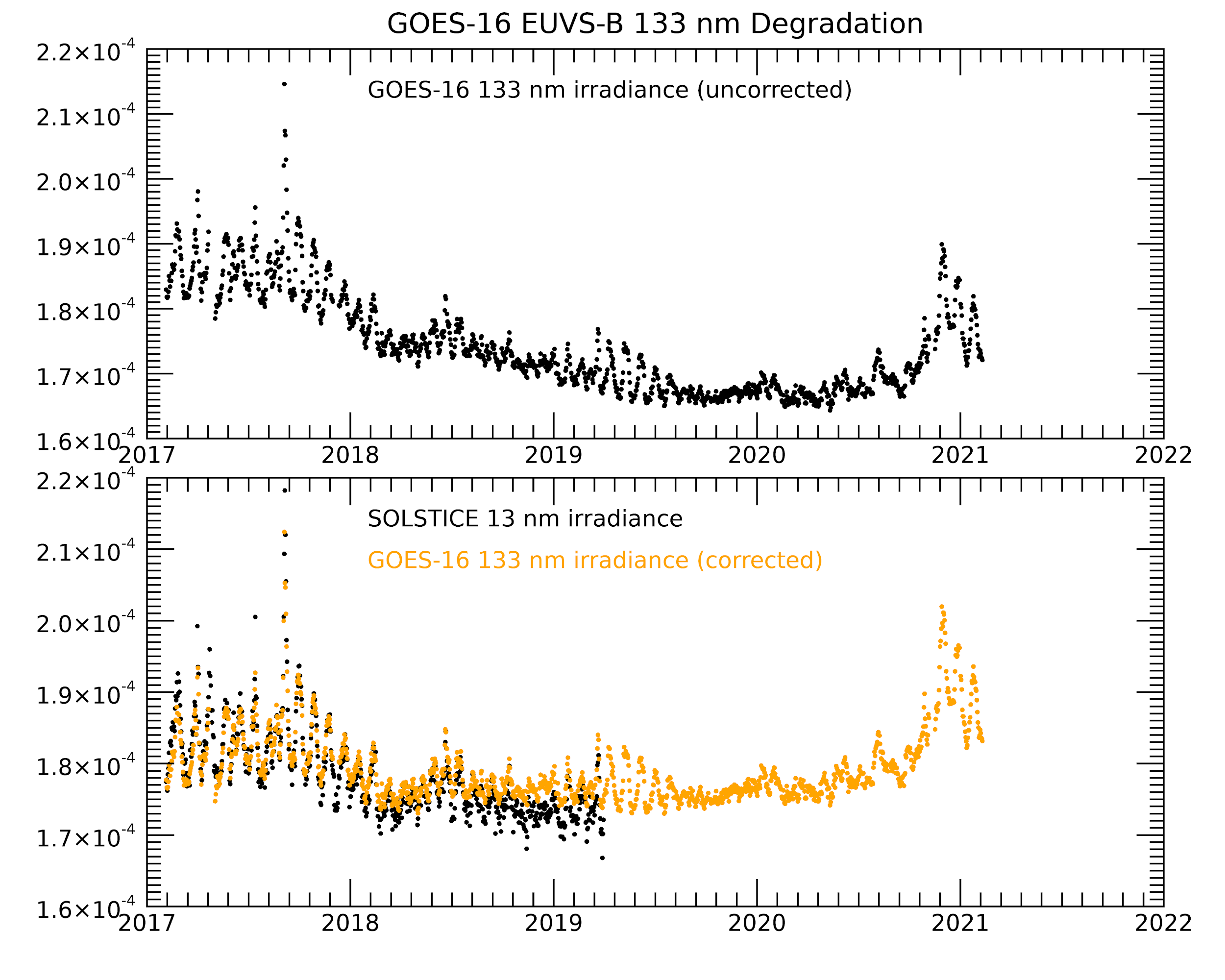 Irradiance (W/m2/nm)
Irradiance (W/m2/nm)
Irradiance (W/m2/nm)
Irradiance (W/m2/nm)
Plots made using NCEI data
ECI excluded
‹#›
G16
G17
EUVS-B GOES-16 vs GOES-17 133.5 nm agree within 1.3%*
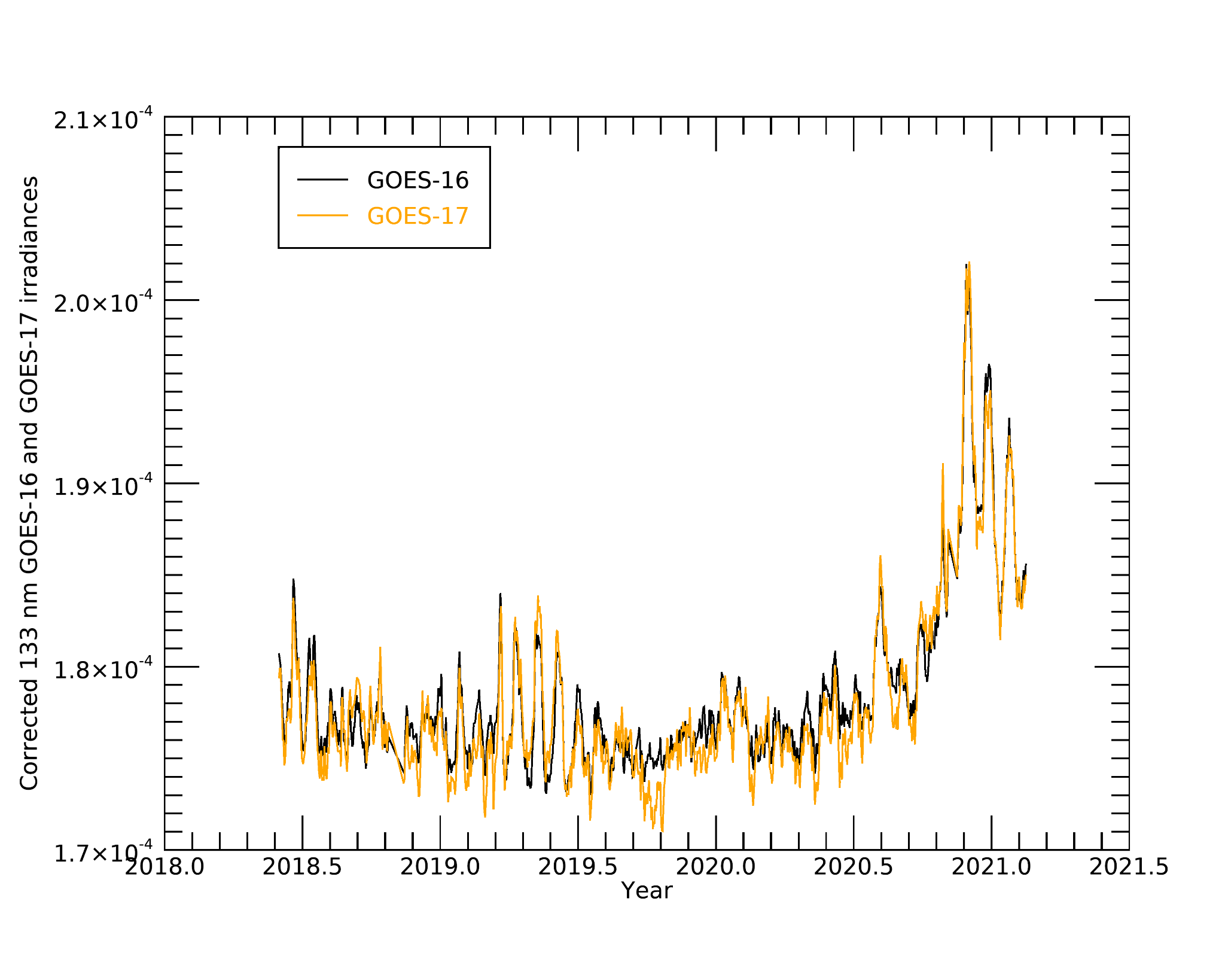 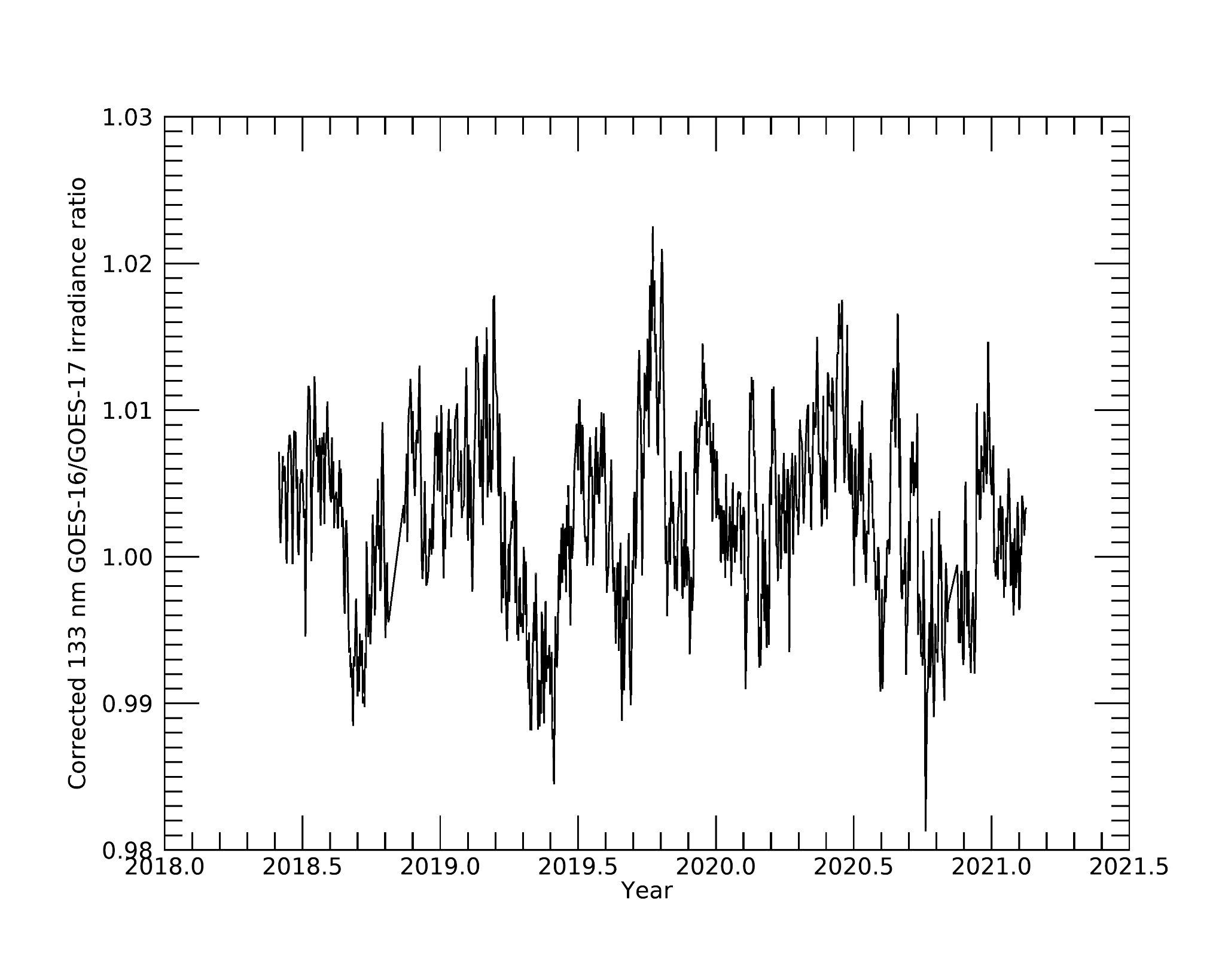 Mean: 1.001
St. Dev.: 0.0066
Plots made using NCEI data
ECI excluded
*2 standard deviations (95%)
‹#›
G16
G17
EUVS-B GOES-16 and 17 140.5 nm qualitatively agree with SOLSTICE after degradation correction
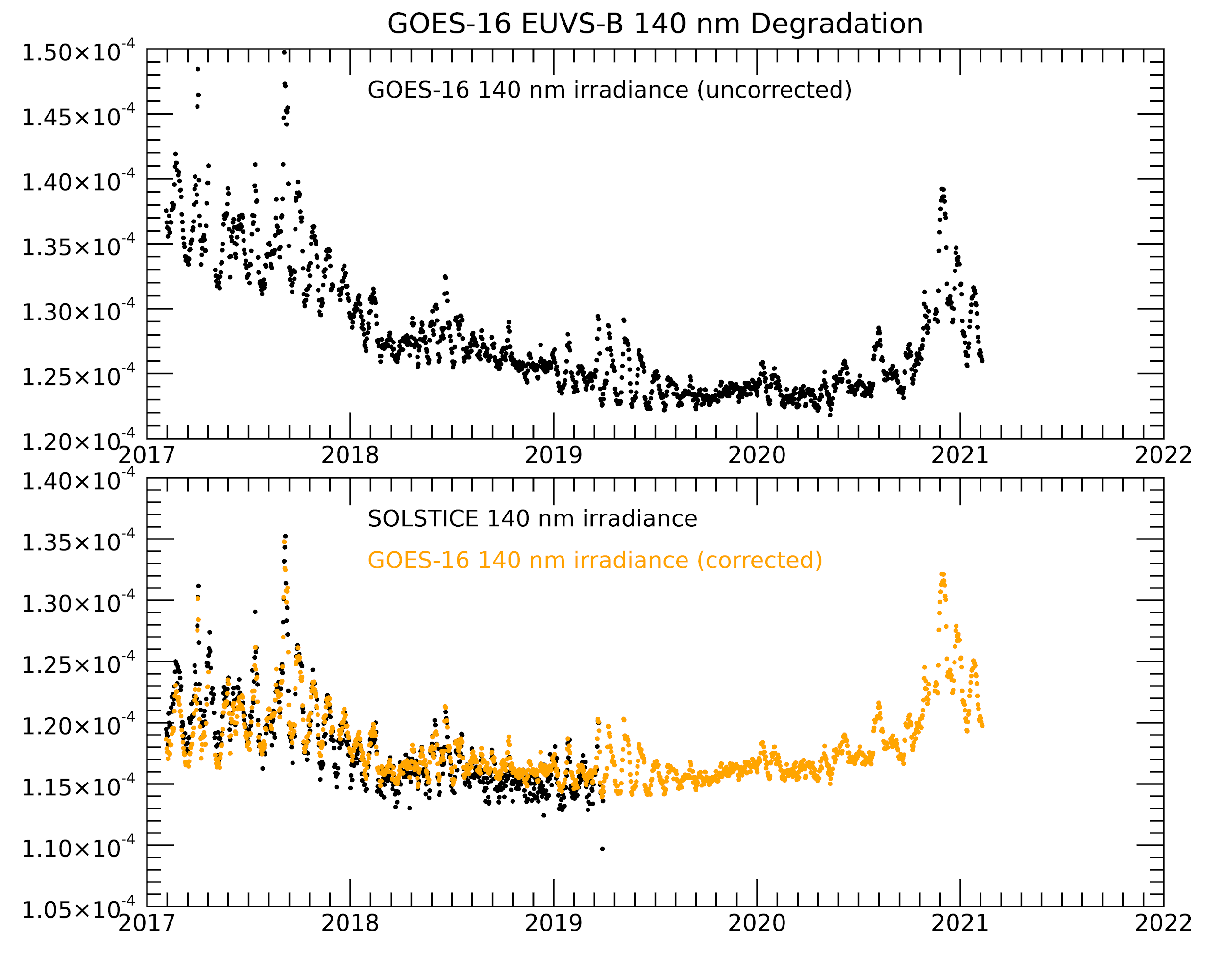 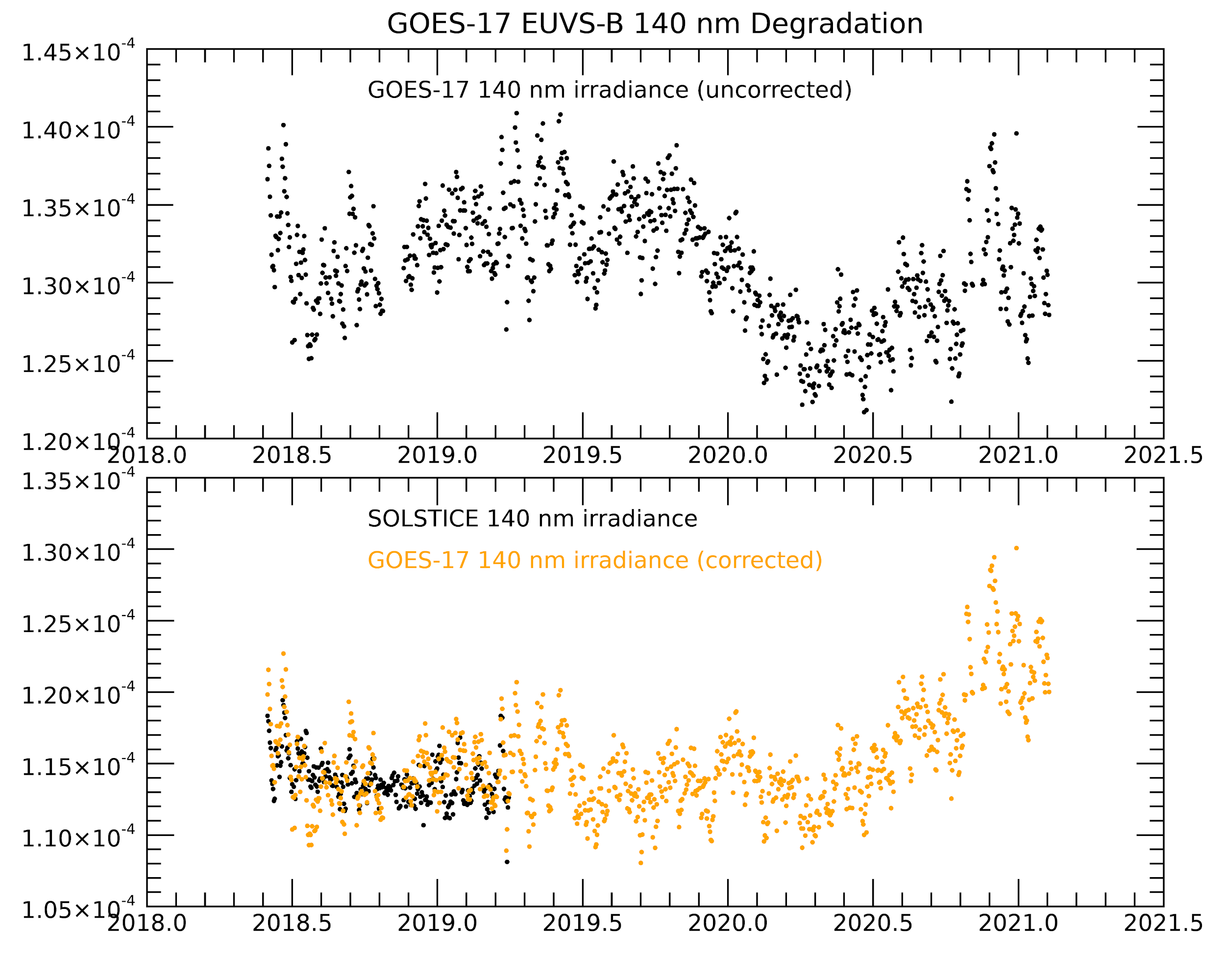 Irradiance (W/m2/nm)
Irradiance (W/m2/nm)
Irradiance (W/m2/nm)
Irradiance (W/m2/nm)
Plots made using NCEI data
ECI excluded
‹#›
G16
G17
EUVS-B GOES-16 vs GOES-17 140.5 nm agree within 3.5%*
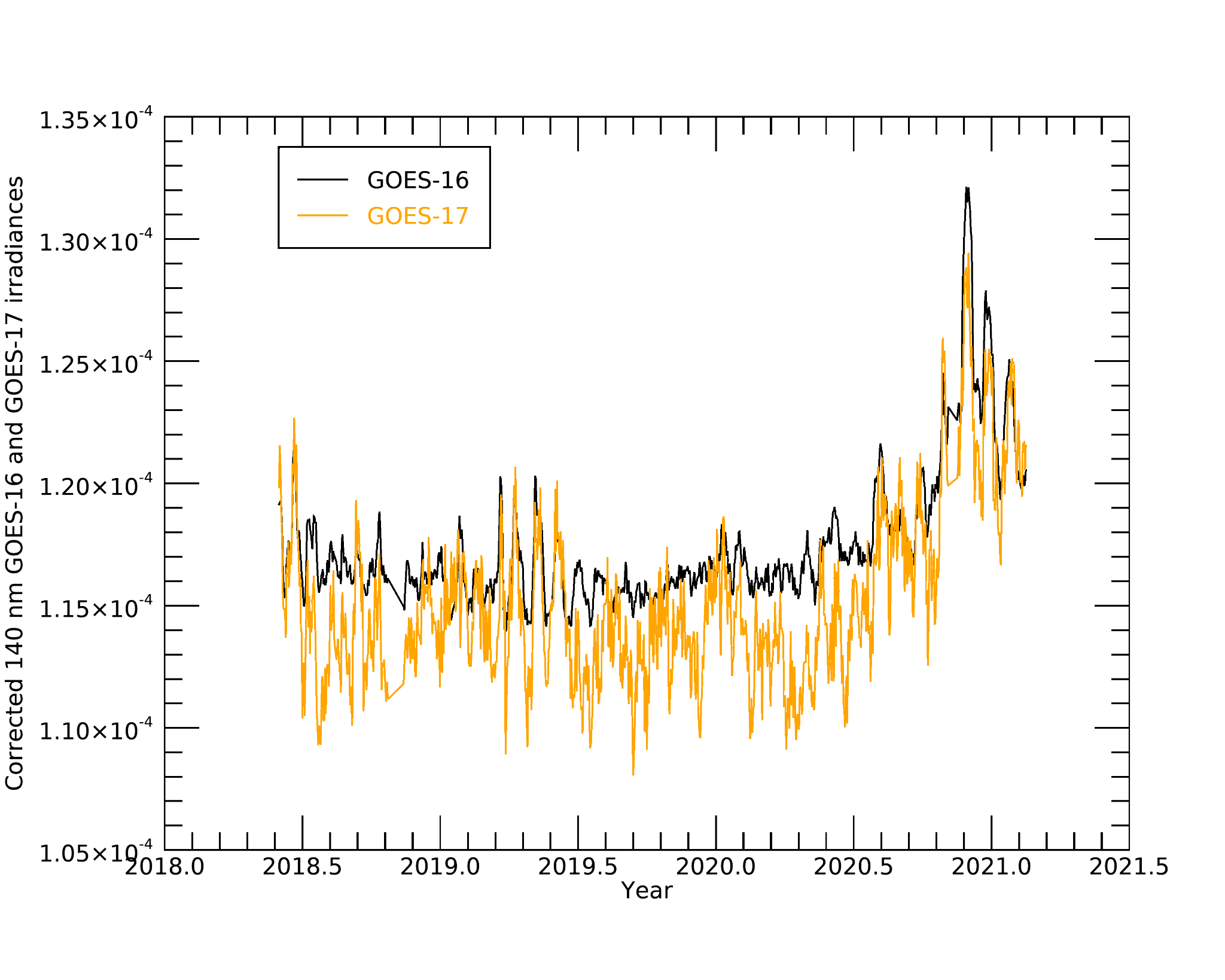 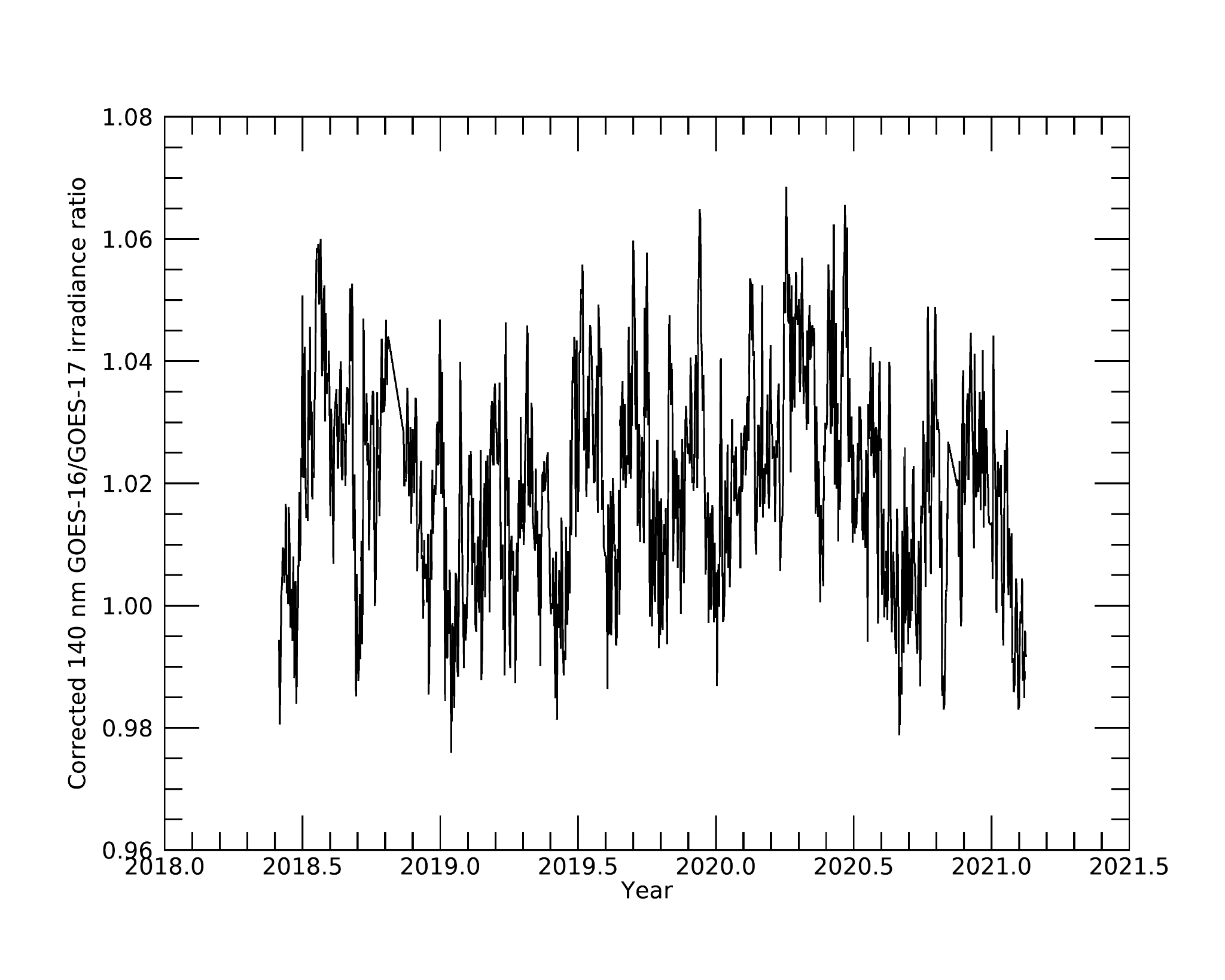 Mean: 1.015
St. Dev.: 0.0175
*2 standard deviations (95%)
Plots made using NCEI data
ECI excluded
‹#›
G16
G17
PLPT 14: EUVS-C inter-satellite comparisons for GOES-16 and 17
‹#›
G16
G17
EUVS-C GOES-16 vs GOES-17 Mg II index agree within 0.2%*
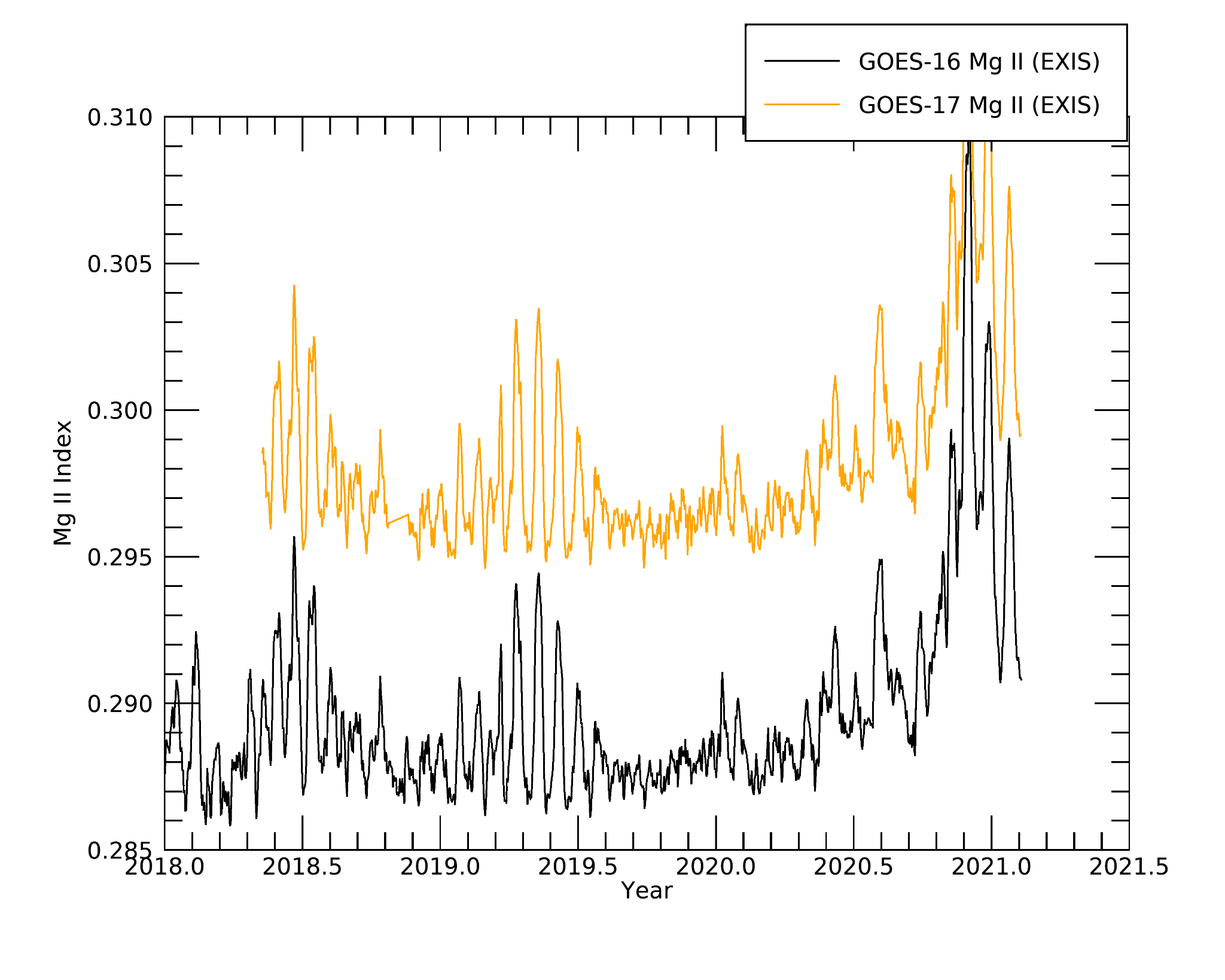 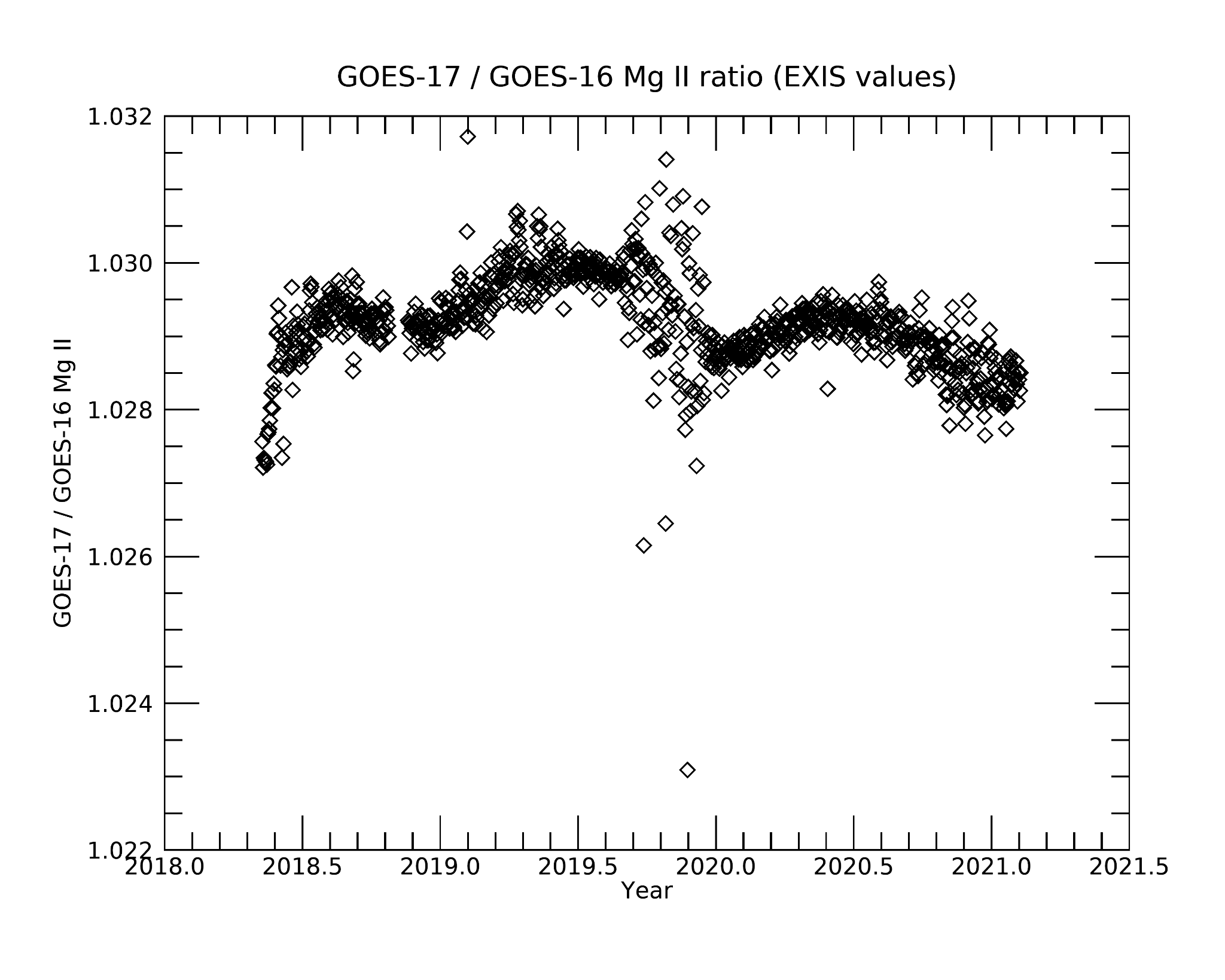 Mean: 1.029
St. Dev.: 0.00064
Plots made using NCEI data
ECI excluded
*2 standard deviations (95%)
‹#›
[Speaker Notes: Offset doesn’t matter. Perfect mg II measurements are scaled linearly to each other (depends on exact wavelengths seen by diodes, and are slightly different between G16 and 17)]
G16
G17
EUVS-C GOES-16 vs GOES-17 Mg II index scale linearly demonstrating good agreement between satellites
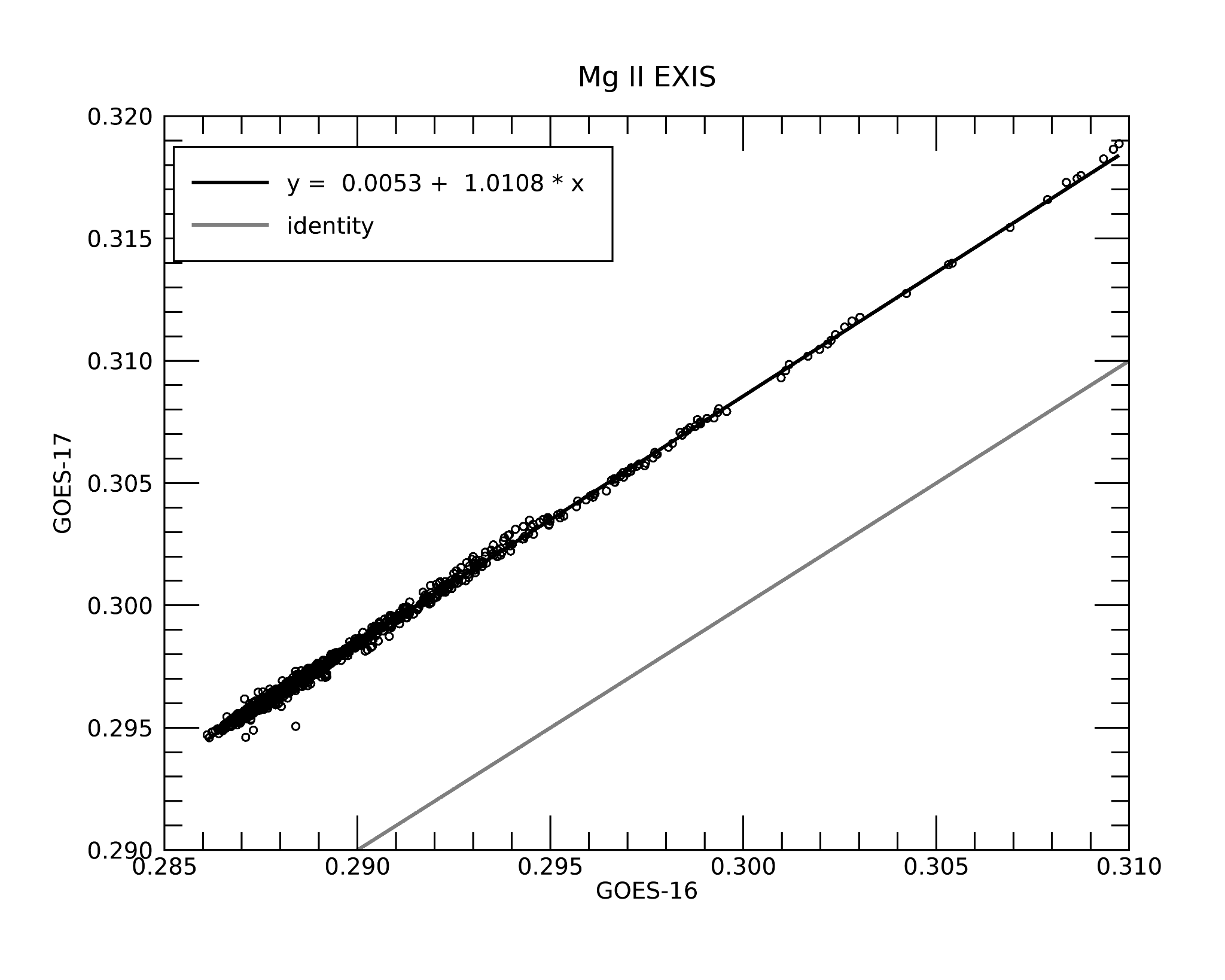 Plots made using NCEI data
ECI excluded
‹#›
[Speaker Notes: Look they can be linearly scaled!]
G16
G17
EUVS-C GOES-16 and 17 vs SORCE Mg II index scale linearly demonstrating good agreement between satellites
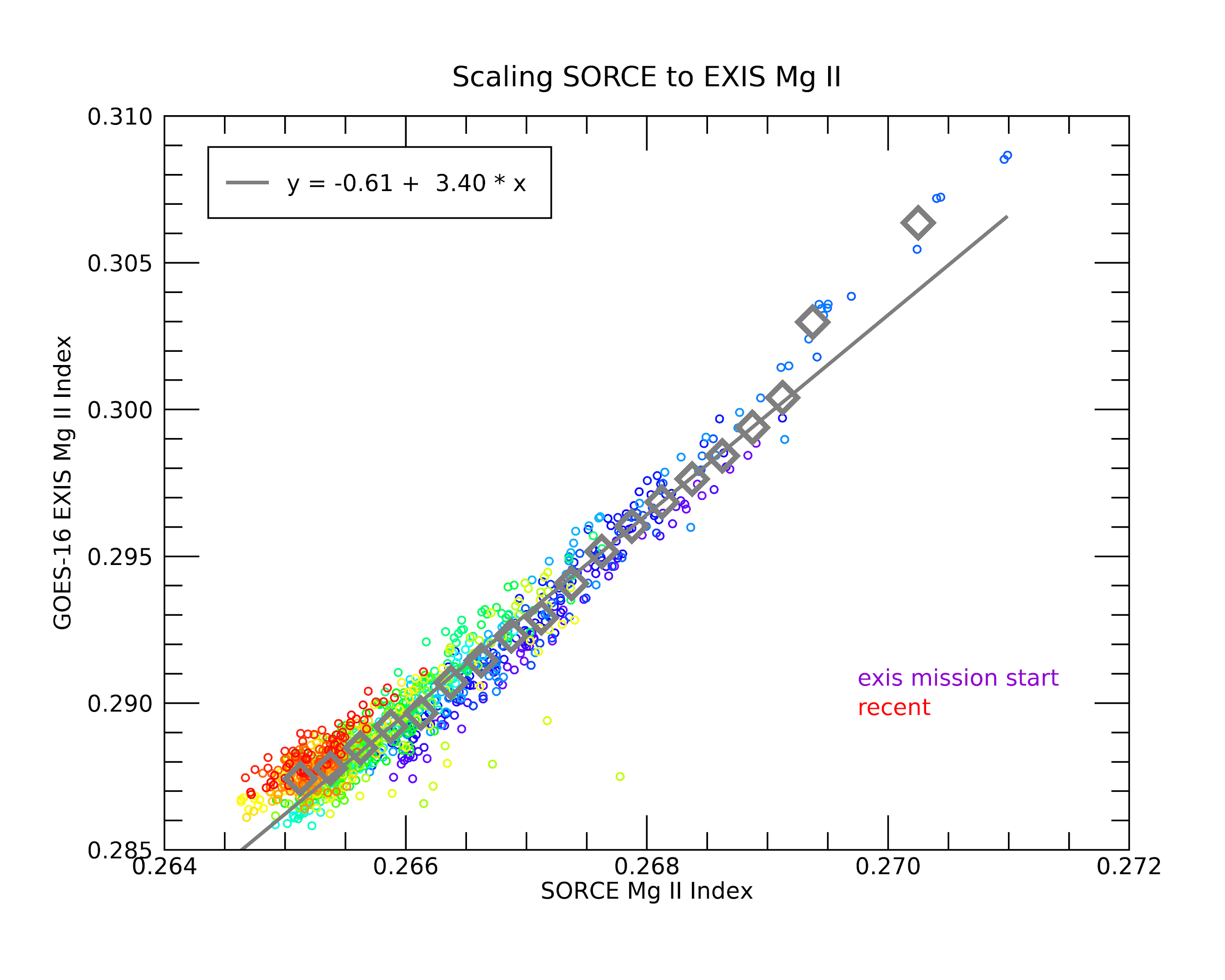 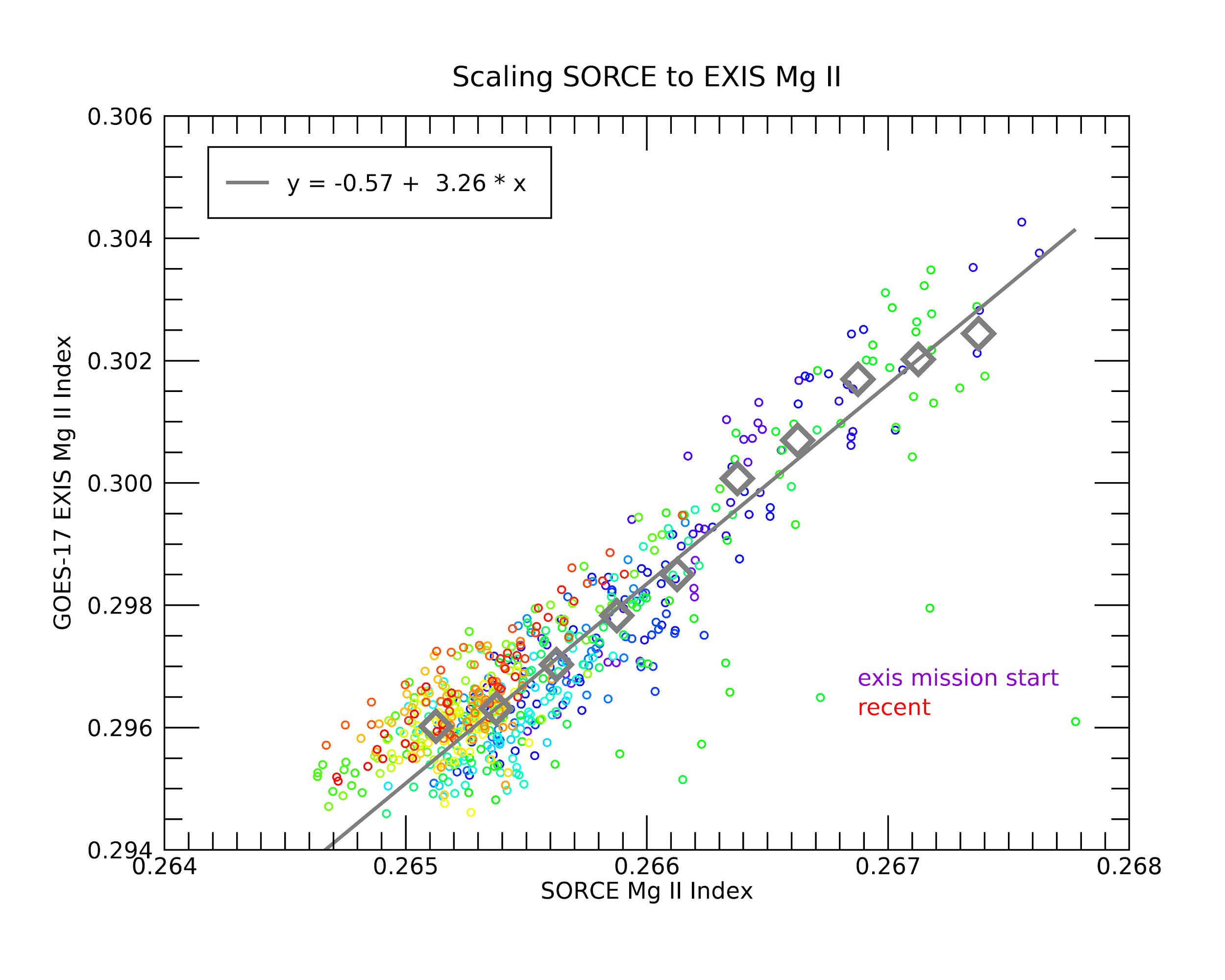 Plots made using NCEI data
‹#›
[Speaker Notes: Recent data is mainly around 04/2019
Only looking at small part of variability that Mg II normally has since GOES has not seen high Mg II signals yet]
G16
G17
Comparison to Performance Baseline
‹#›
G16
GOES-16 Performance Baseline
*Statistical values which are unchanged since Provisional. Values measured at 30-s cadence.
‹#›
[Speaker Notes: No changes since Provisional]
G17
GOES-17 Performance Baseline
*Statistical values which are unchanged since Provisional. Values measured at 30-s cadence.
‹#›
G16
G17
PLPT summary
The EUVS inter-satellite comparisons demonstrate good agreement between GOES-16 and -17, as well as with other instruments.

This demonstrates reliability of the calibrations, trending, and instrument performance over time.
‹#›
G16
G17
Ongoing Investigations
G17
*Investigations ongoing from Provisional
‹#›
[Speaker Notes: Not ADRs, but things we are looking into. Included in data caveats in Readmes]
G17
GOES-17 data will be analyzed to correct ECI-induced errors
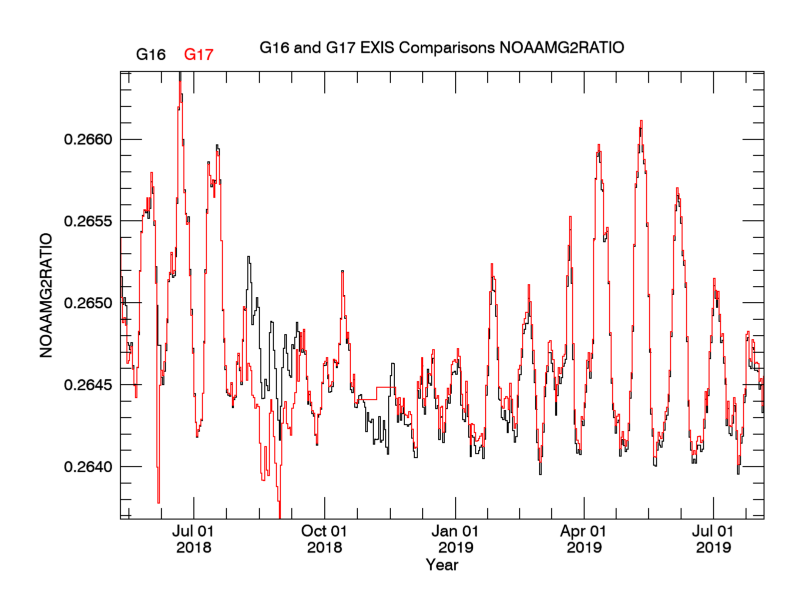 Currents pointing limits are +- 7 arcmin, but should be changed and likely made time-dependent
ECI 8/6/2018-9/13/2018
Plot courtesy of LASP
‹#›
[Speaker Notes: G17 data drops a lot during ECI even though data during ECI off points are flagged as bad (and not included)

Incorrect pointing thresholds are causing much/all of the error. A secondary effect is ECI-induced, which is that furthermore, the pointing thresholds are probably changing with time. 
There is also a spike removal issue in EUVS-C which ECI will cause trouble with.

G16: 2/12/2018
G16: 2/13/2018
G17: 4/30/2018
G17: 6/4/2018-6/7/2018
G17: 8/6/2018-9/13/2018
G17: 8/28/2019-12/16/2019]
G16
G17
EUVS-C spike removal will be evaluated in future work
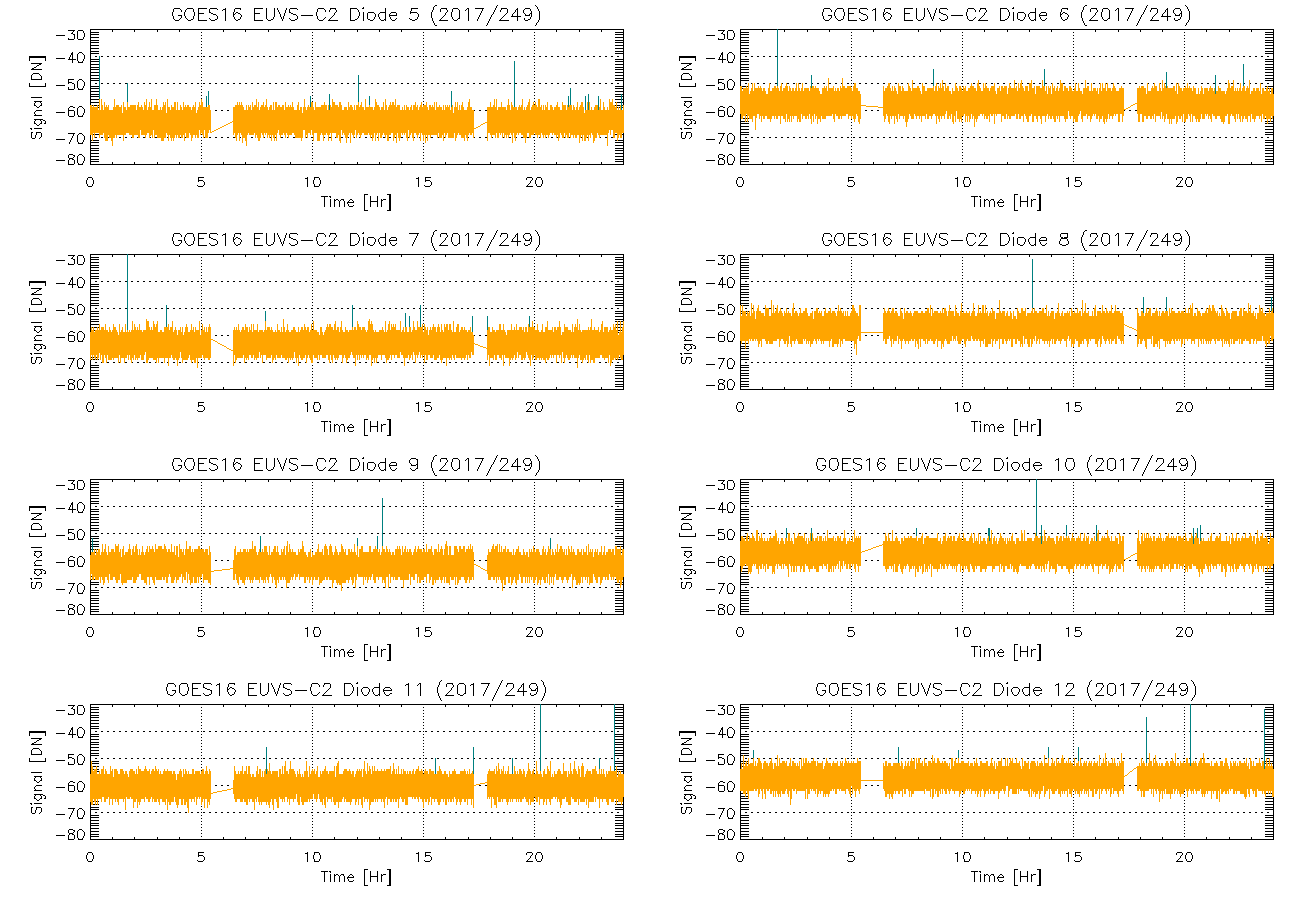 The current single threshold technique for removing particle spikes in all EUVS-C diodes can be improved to reduce noise

Each diode may need its own threshold
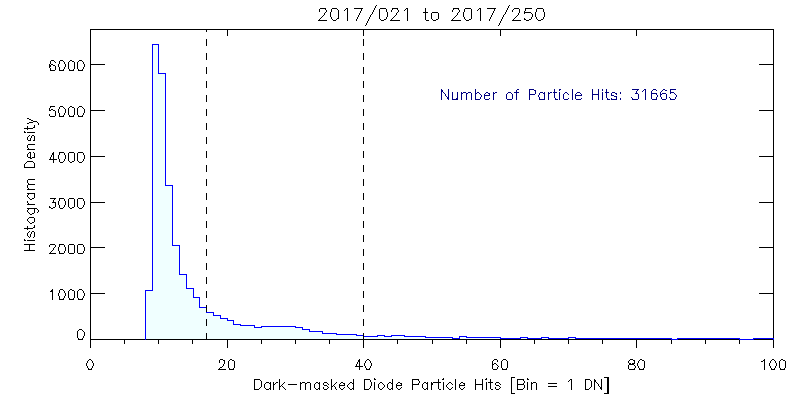 Previous threshold
New threshold
Analysis and plots courtesy of Tom Eden (LASP)
‹#›
[Speaker Notes: Spike removal removes points above a certain threshold]
G16
G17
EUVS-C shows systematic behavior including daily variation and difference in degradation rates in red and blue wings
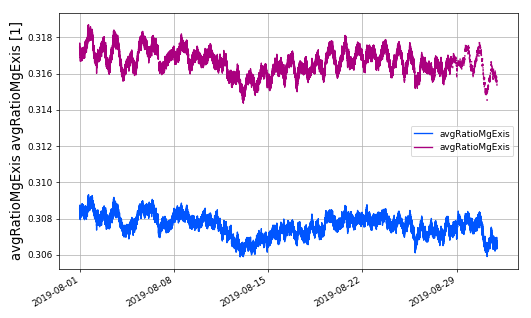 Pronounced daily variation in GOES-17
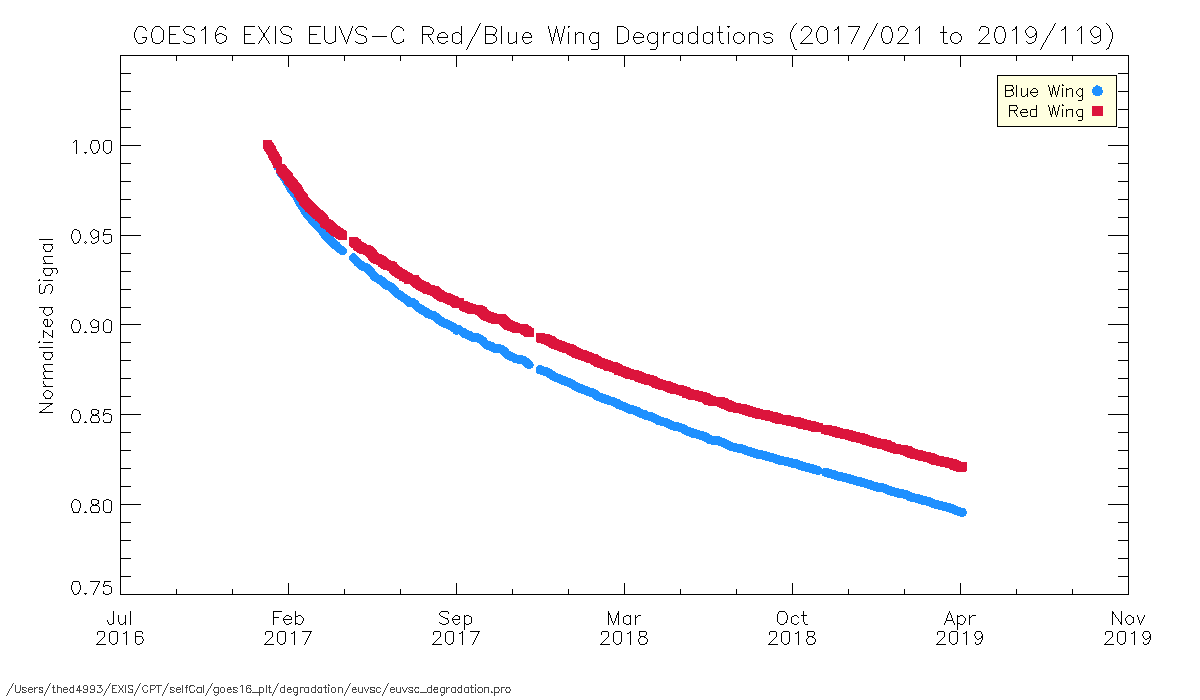 GOES-17
Mg II index
Degradation rate different between red and blue wings
GOES-16
‹#›
G16
G17
Jumps in 121.6 nm dependent spectral model bins due to geocorona event
Spectral model coefficients in LUTs will be revised to reduce model bins dependency on 121.6 nm irradiance

Large jumps in irradiance can erroneously signal an EUV event
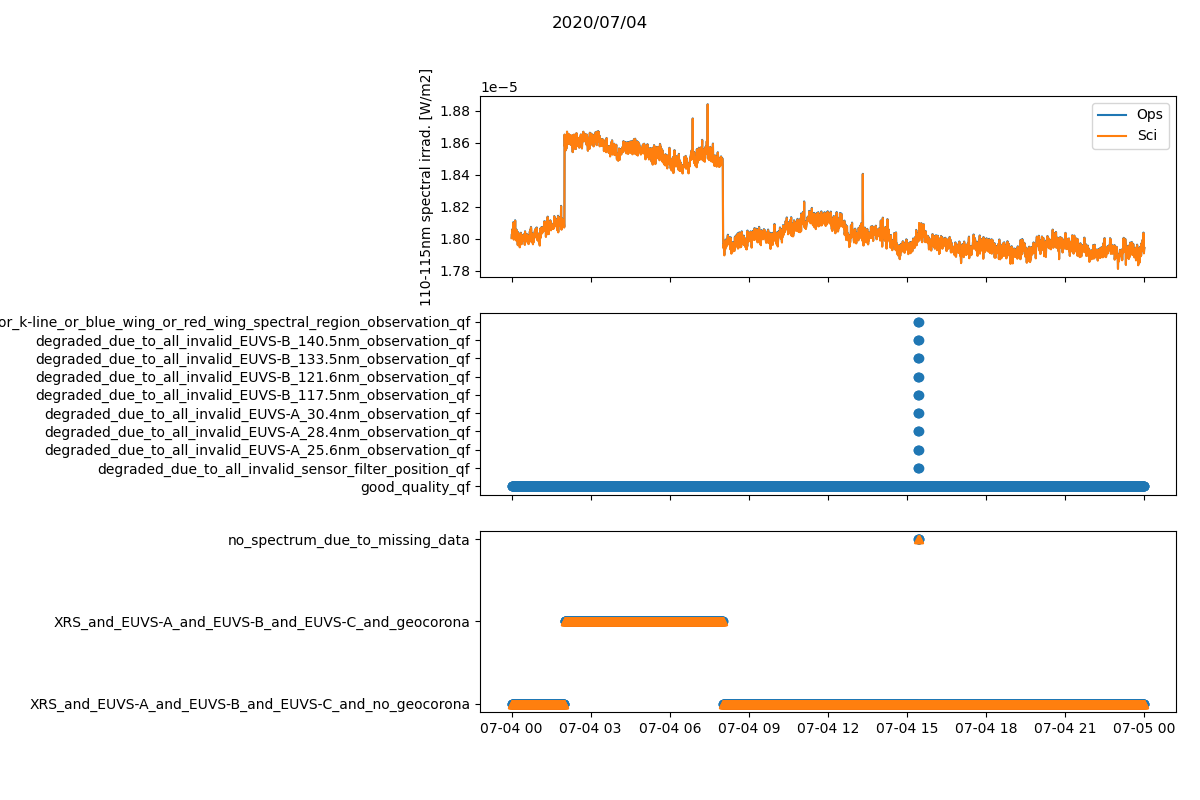 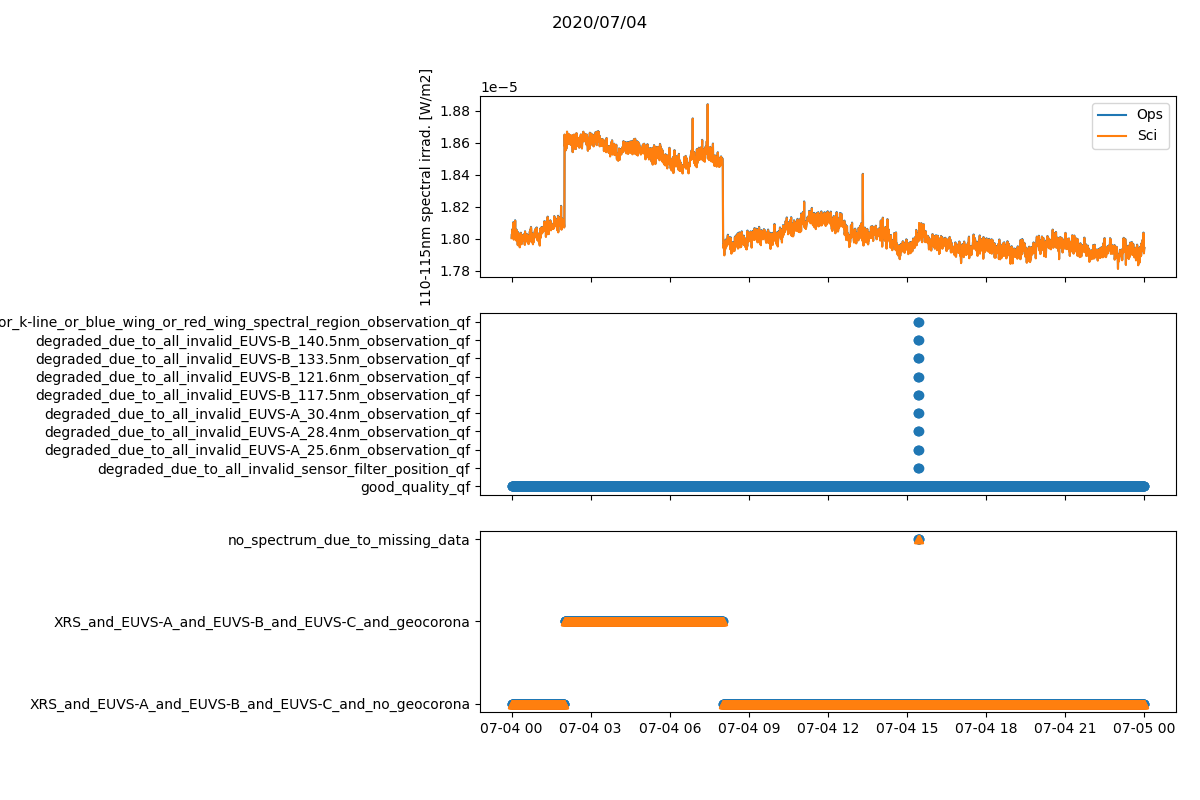 ‹#›
G16
G17
Annual oscillation artifact
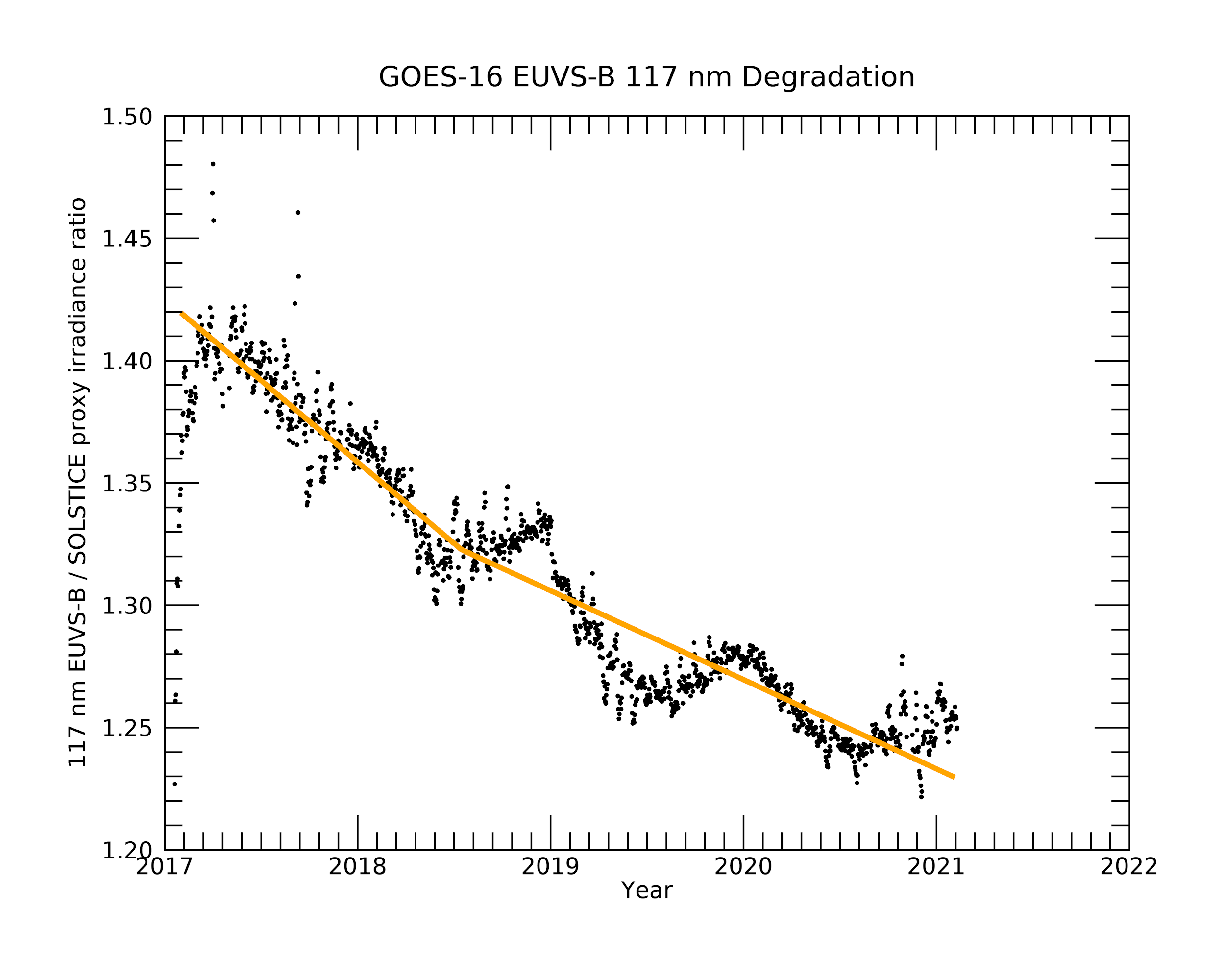 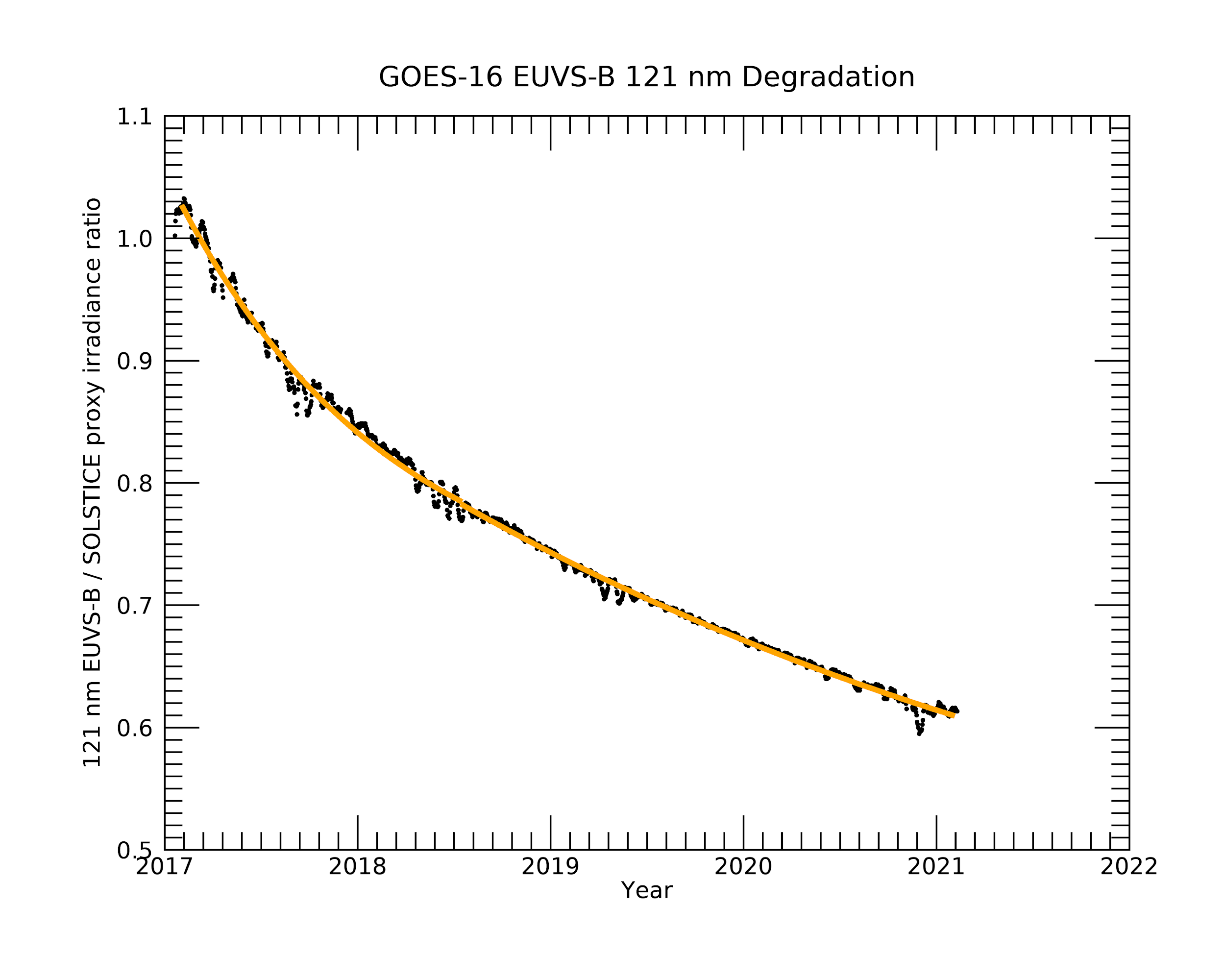 Similar oscillations in GOES-17
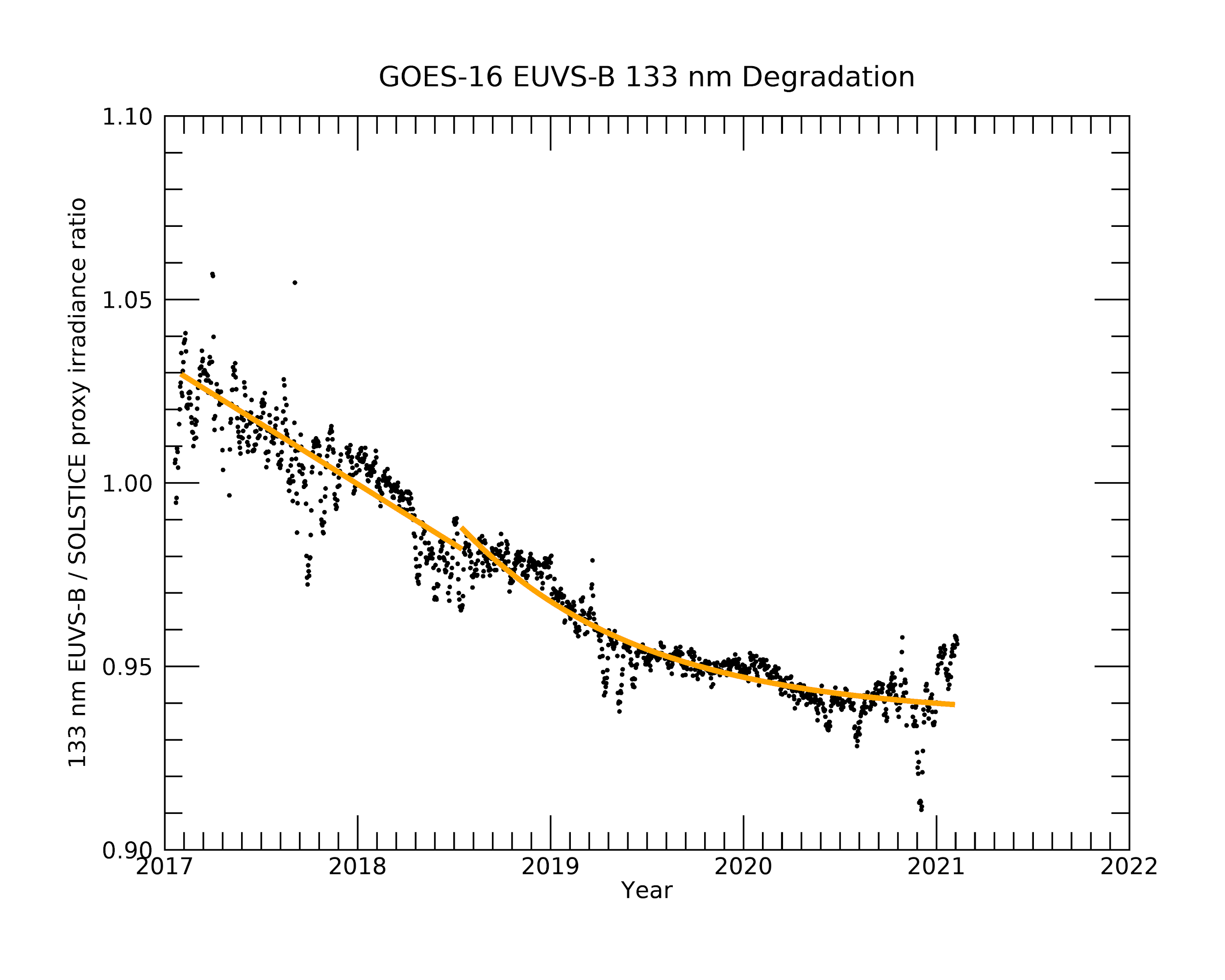 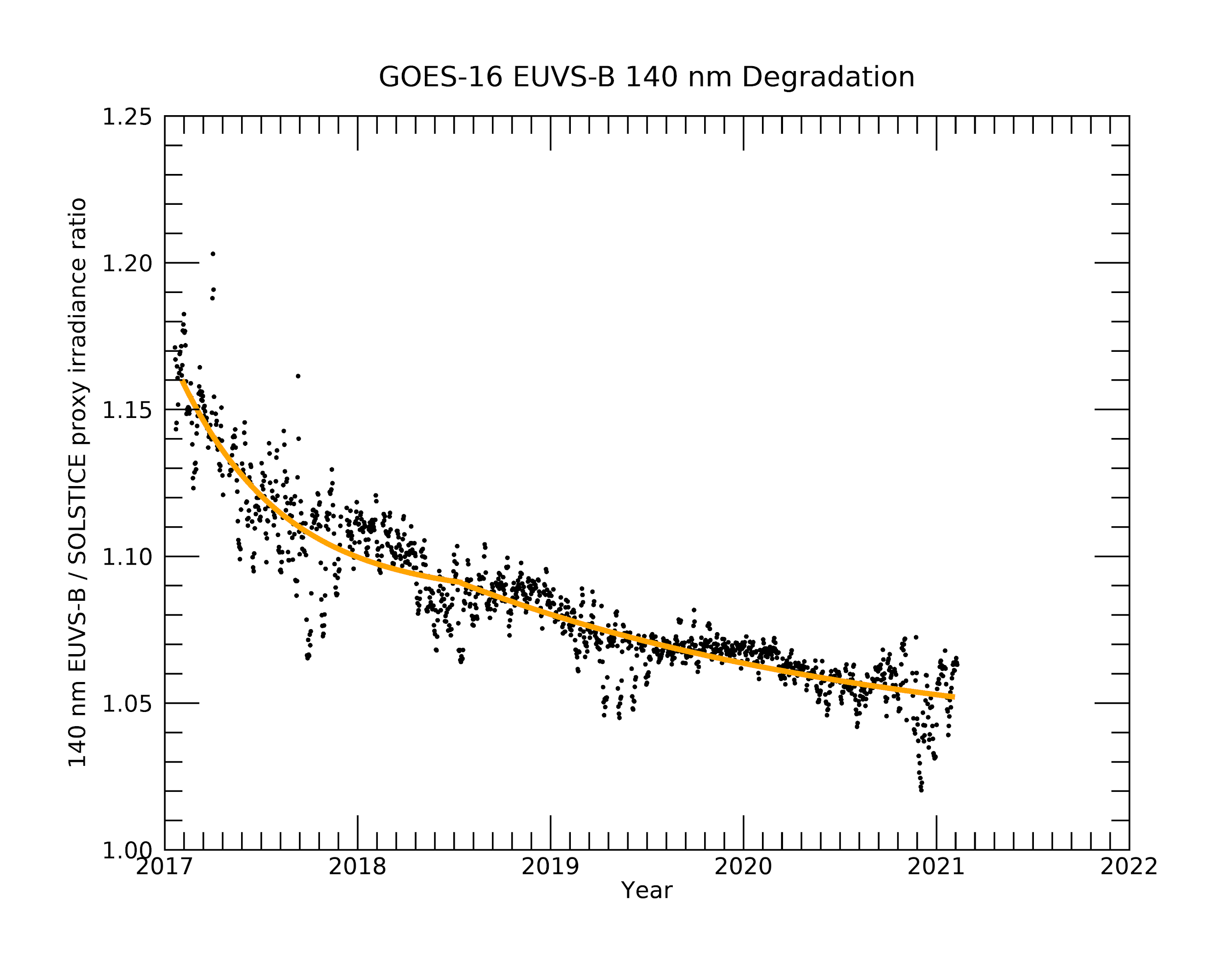 Possibly due to temperature corrections
‹#›
G16
G17
Residual temperature artifact after ADR 898 correction in 25.6, 117.5, 140.5 nm lines
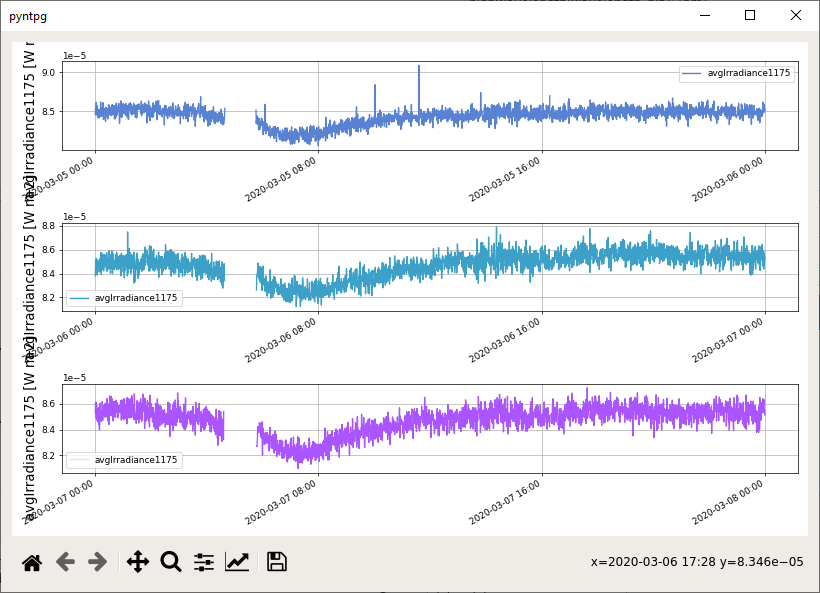 ADR 898 largely resolved temperature artifact, but some residual effect remains in some  lines

117.5 and 140.5 nm see errors as large as the daily variability of the lines
Irradiance (W/m2/nm)
Irradiance (W/m2/nm)
Irradiance (W/m2/nm)
‹#›
[Speaker Notes: Artifact in 117 and 140 are not a surprise since the ADR 898 correction was not predicted to fully correct these lines
25.6 (not shown) the artifact is smaller than before the fix but is still there.]
G16
G17
GOES-16 & 17 EUVS Full Maturity PS-PVR
Other Updates
‹#›
G16
G17
GOES-16 EUVS Operational and Science-Quality L1b and L2 data released at NCEI!
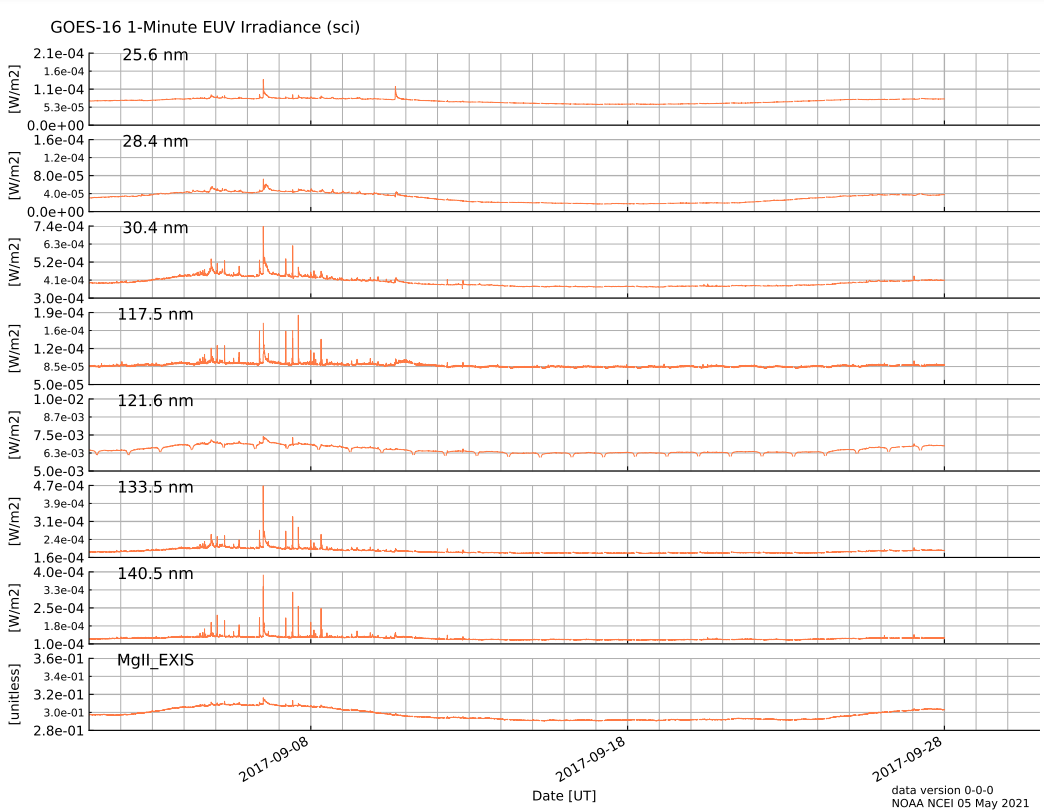 GOES-16 only 
Science-quality data 
Reprocessed daily files from L0
Uses latest LUTs and fixes back to start of mission
Lags operational by several days – fills data gaps
Data available from 02/2017

GOES-17 to be released after ECI analysis
The public debut of the GOES-R September 2017 flare data in EUV
‹#›
G16
G17
EUVS Data at NCEI-CO Portal
https://www.ngdc.noaa.gov/stp/satellite/goes-r.html
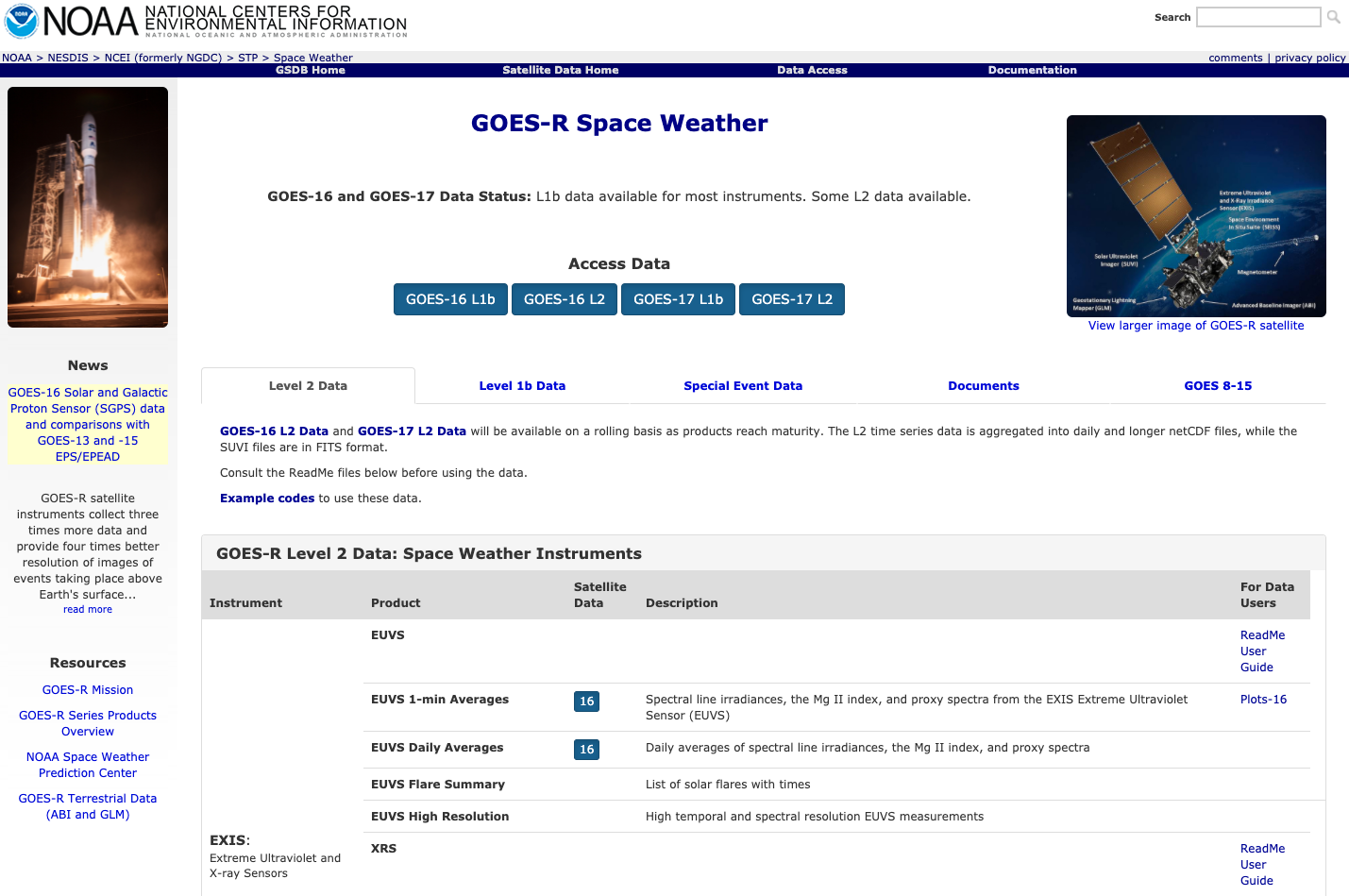 NCEI GOES-R Web Portal 
Operational and science-quality L1b and L2 data
Documents
Plots 

Data releases announced in  solar newsletters and to mailing list of ~100 people

SWPC provides JSON files of L2 data with <2-min latency
‹#›
[Speaker Notes: "They do not release netcdf which would match NCEI"]
GOES-16 & 17 EUVS Full Maturity PS-PVR
Full Maturity Assessment
‹#›
Full Validation: Definition and Prior Activities
‹#›
Full Validation Assessment: Status after Full Validation
‹#›
Next Steps for EUVS
Continue analysis of instrument issues 
Resolve remaining GOES-16 and 17 ongoing investigations [slide 52]
Evaluate ECI-related degradation and pointing in GOES-17 [slide 53, 54]
Calibrations
Complete handover of 3 remaining calibration routines [slide 24]
Continue analyzing daily, weekly and quarterly calibrations.
Continue providing updated calibration tables.
Develop regular monitoring of data.
Verify remaining ADR fixes
Current ADRs [slide 14]
1144: Irradiances during eclipse/transits
1161: Flag penumbra-only events
‹#›
Summary and Recommendations
Analysis of GOES-16 and -17 L1b products demonstrate that the performance of both instruments is understood and operating as expected
GOES-17 requires additional investigation of degradation and long-term stability due to ECI effects 
Following the install of DO.09.05 ADR fixes, all known Ground System and instrumental issues prohibitive to Full Validation Maturity have been resolved for GOES-16 and -17
Fixes for remaining ADRs need to be implemented to provide good data at all times
Continued data monitoring and twice yearly updates to on-orbit LUTs by NCEI are required
‹#›
GOES-16 & 17 EUVS Full Maturity PS-PVR
Reference and Backup Slides
‹#›
EUVS Accuracy Requirements
1. PORD ±20% allowed systematic error
1.2
true irradiance

measured
2. Measured error which maintains true solar variability.
1.0
0.8
3. Same measurement with extra systematic error due to improper temperature correction appears as false solar variability.
0.6
Relative Irradiance
0.4
0.2
Bias or Systematic Errors: Offset errors that remains with repeated measurements.  Systematic errors can be reduced through calibration.
Random, Stochastic or Precision Errors:  Random-like values about the mean value. (not shown in cartoon)
Time
G16
G17
Rescaling SORCE Mg II data after SORCE outage
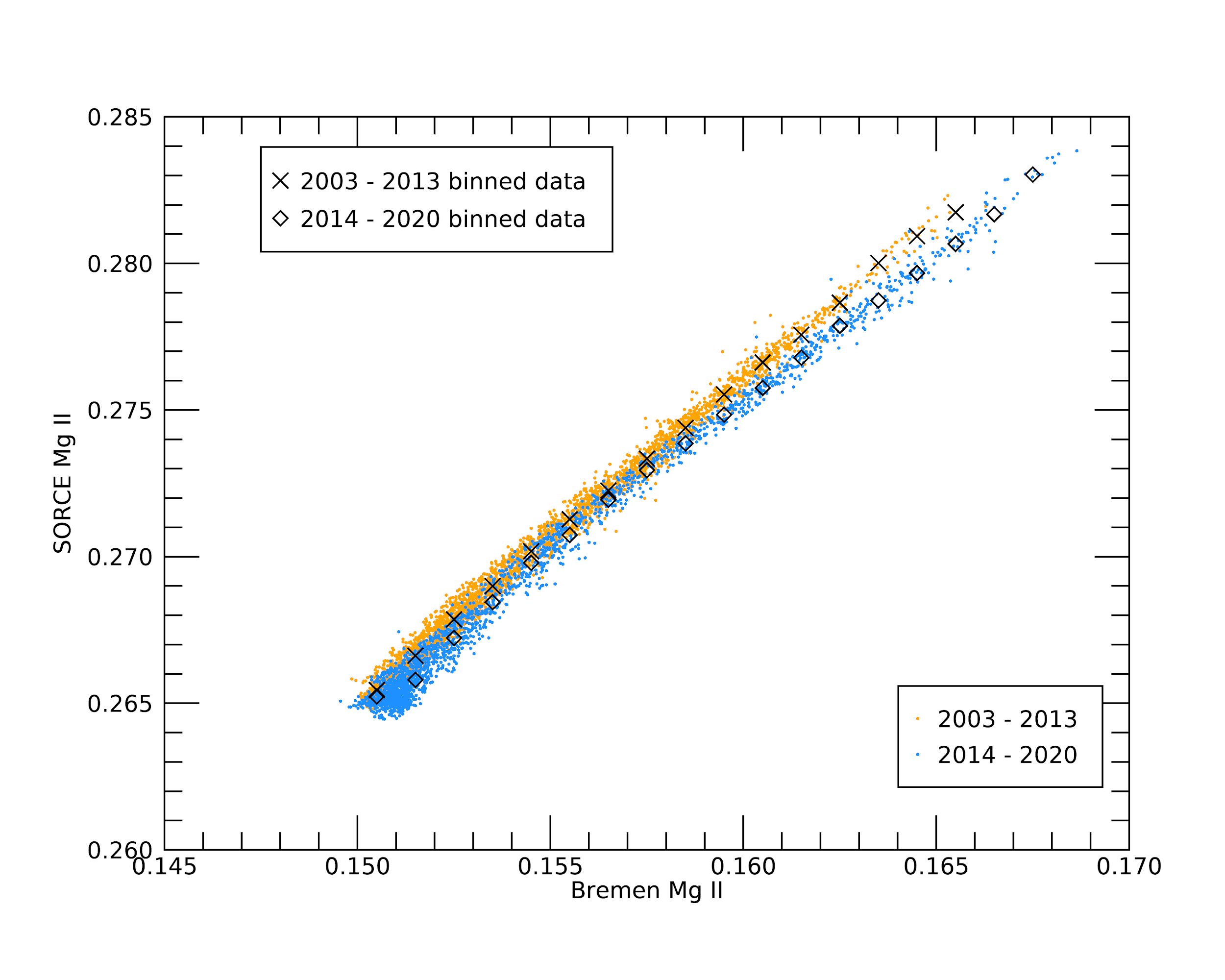 Orange = before 2014 SORCE data gap

Blue = after 2014 SORCE data gap

Needed to scale SORCE Mg II data to Bremen Mg II to correct for instrument changes during outage

SORCE was off from 2013/197 to 2014/054
‹#›
[Speaker Notes: EUVS-B degradation required revisions]
G16
G17
Determined linear scaling factor between SORCE Mg II and Bremen Mg II to correct the data after the outage
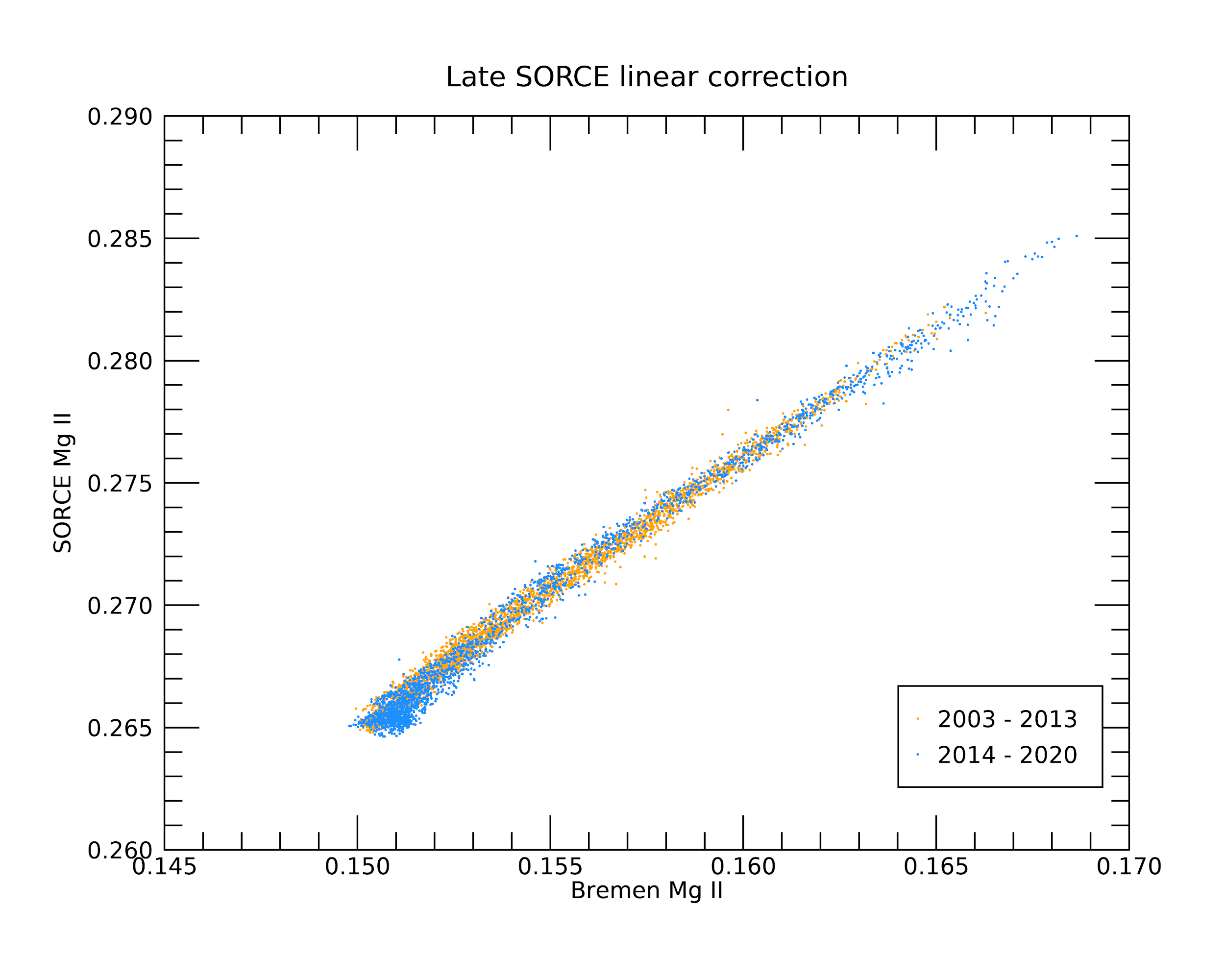 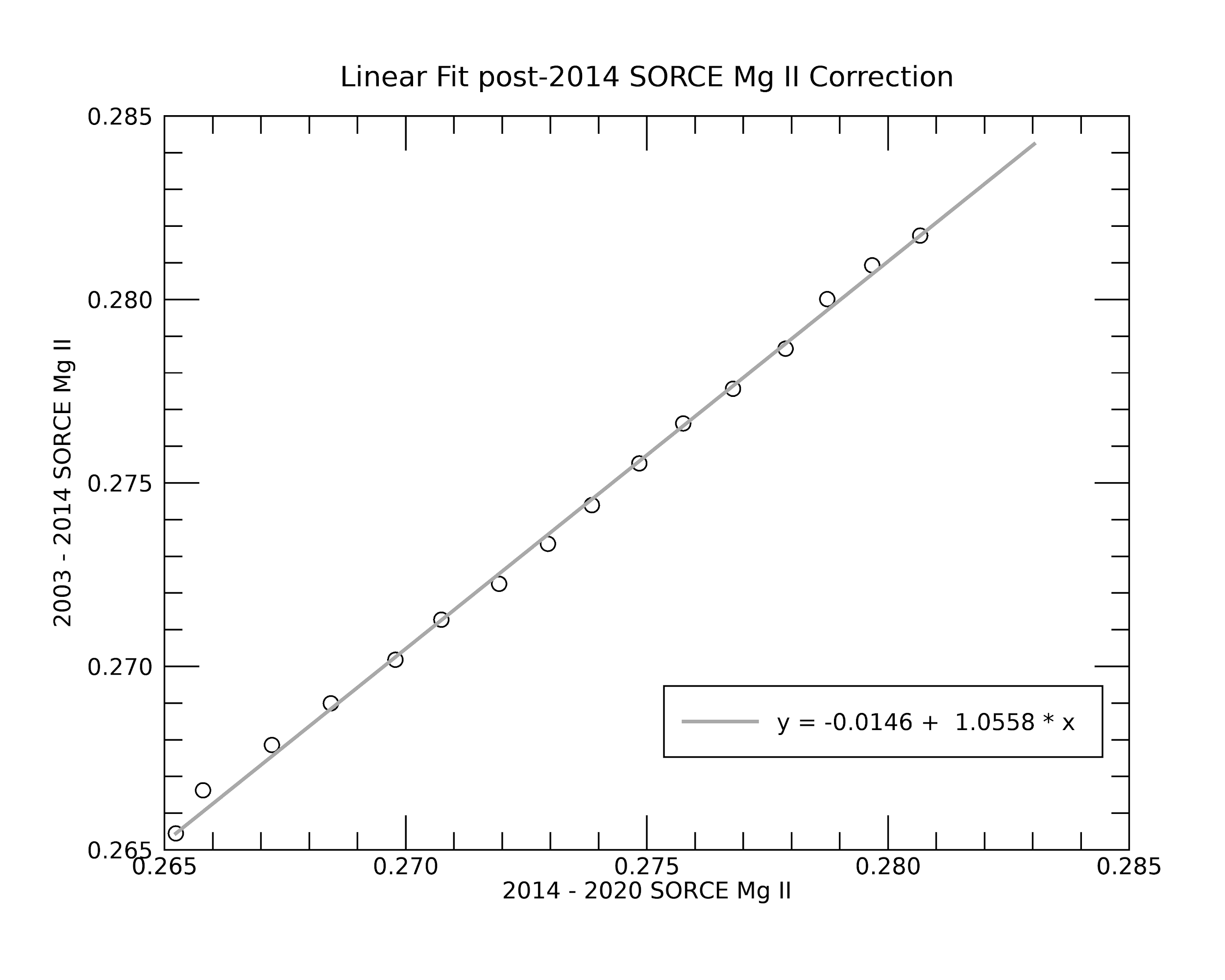 Orange = before 2014 SORCE data gap

Blue = after 2014 SORCE data gap
The corrected SORCE Mg II data is then used to correct the SORCE “EUVS-B” line irradiances
‹#›
[Speaker Notes: EUVS-B degradation required revisions]
G16
G17
Derive scaling between Mg II and SORCE SOLSTICE “EUVS-B” line irradiances
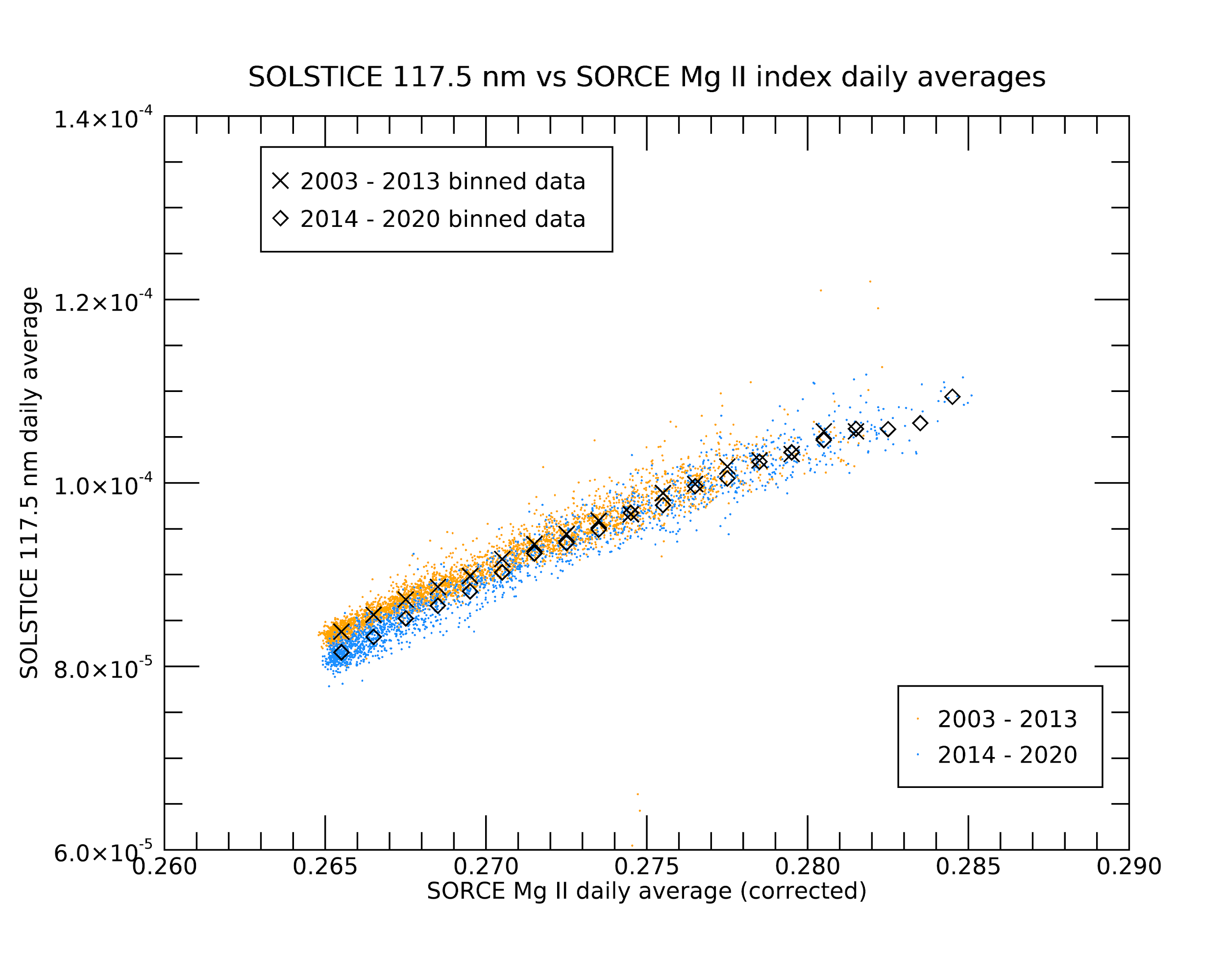 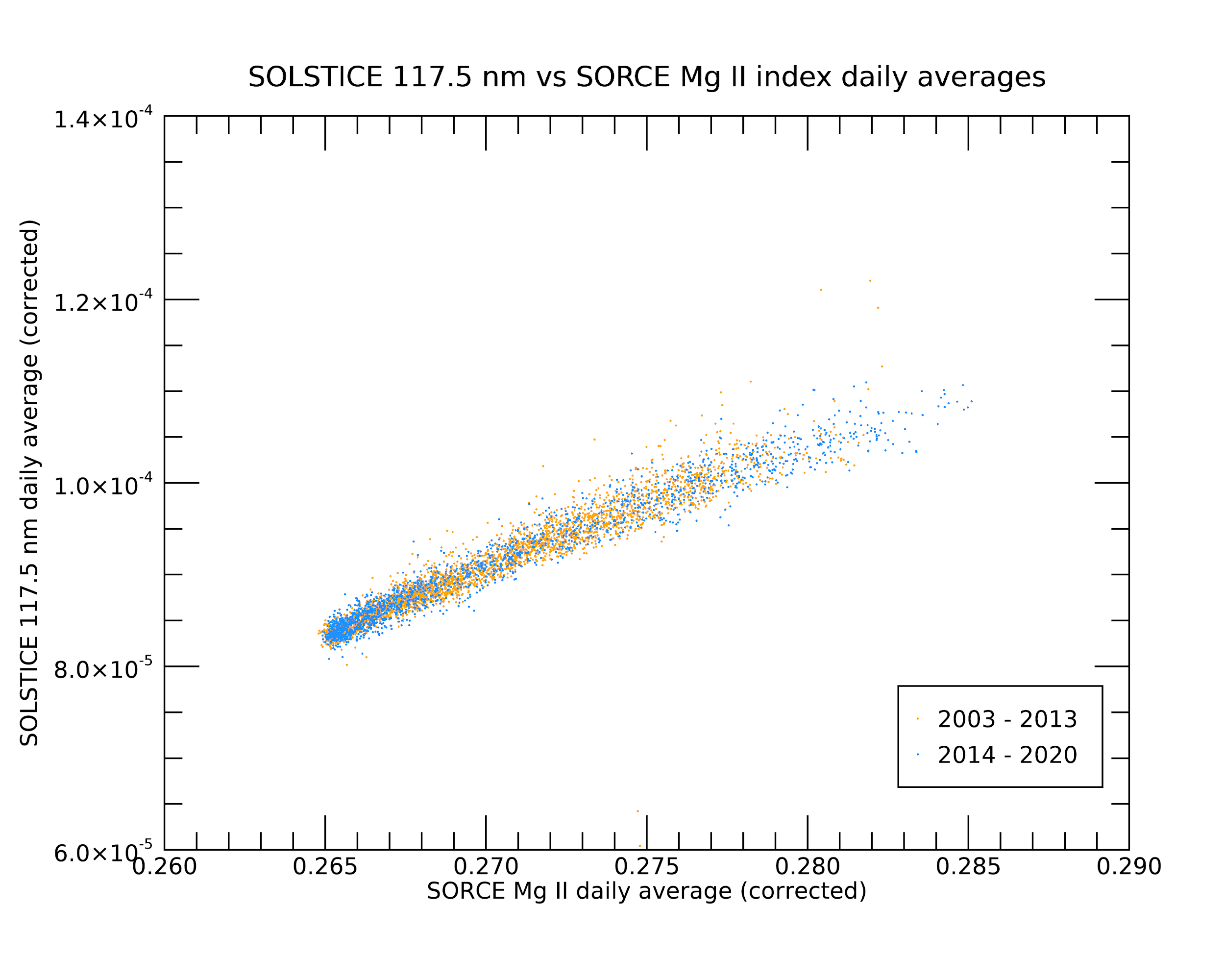 Orange = before 2014 SORCE data gap
Blue = after 2014 SORCE data gap
Orange = before 2014 SORCE data (corrected) g ap
Blue = after 2014 SORCE data gap
This provides a proxy for how the EUVS-B line irradiances scale with Mg II index
‹#›
[Speaker Notes: EUVS-B degradation required revisions]
G16
G17
Scale corrected SORCE Mg II to the EUVS Mg II index
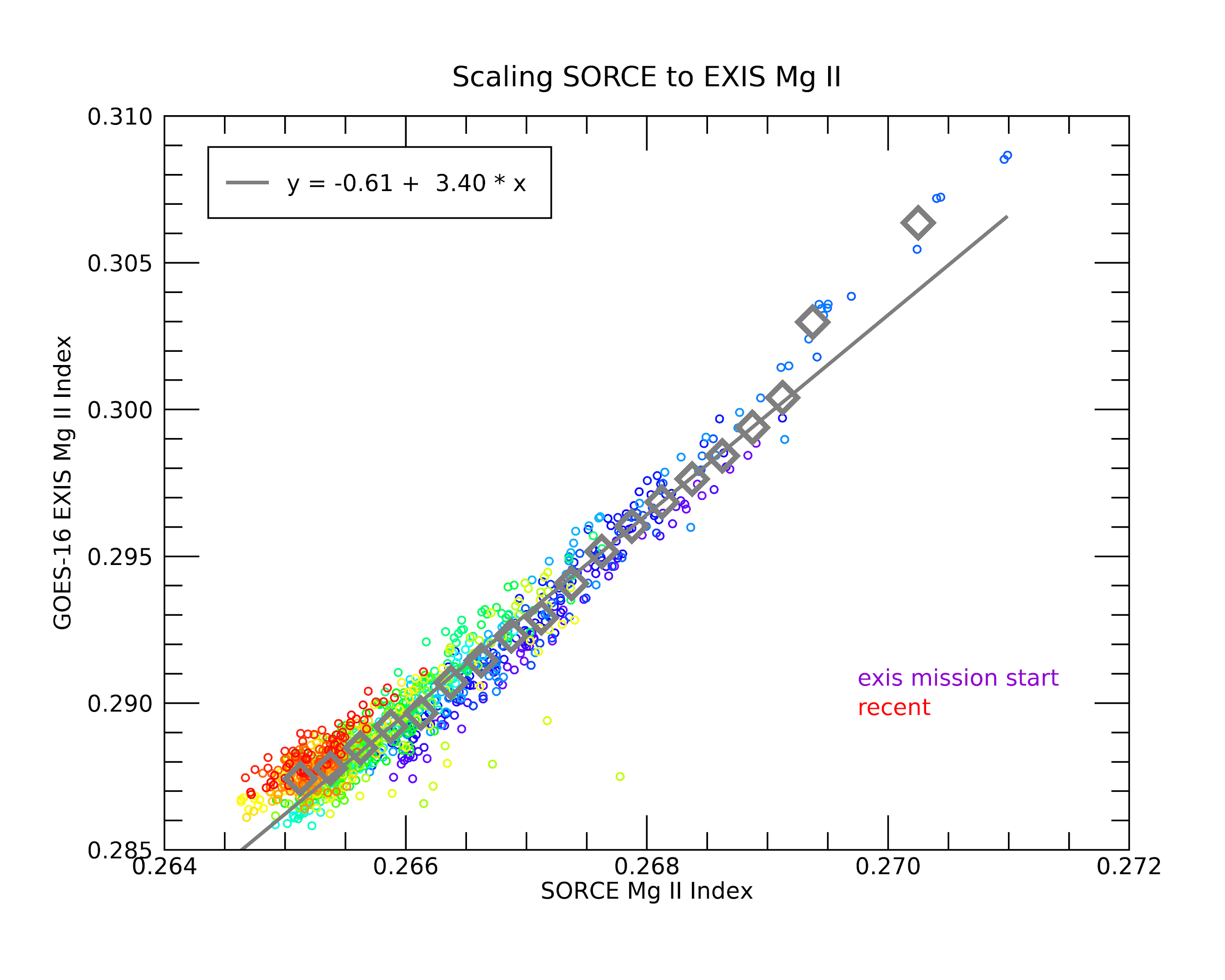 ‹#›
[Speaker Notes: Recent data is mainly around 04/2019
Only looking at small part of variability that Mg II has since GOES has not seen high Mg II signals yet]
G16
G17
Method provides a degradation trend into the future without SORCE/SOLSTICE measurements
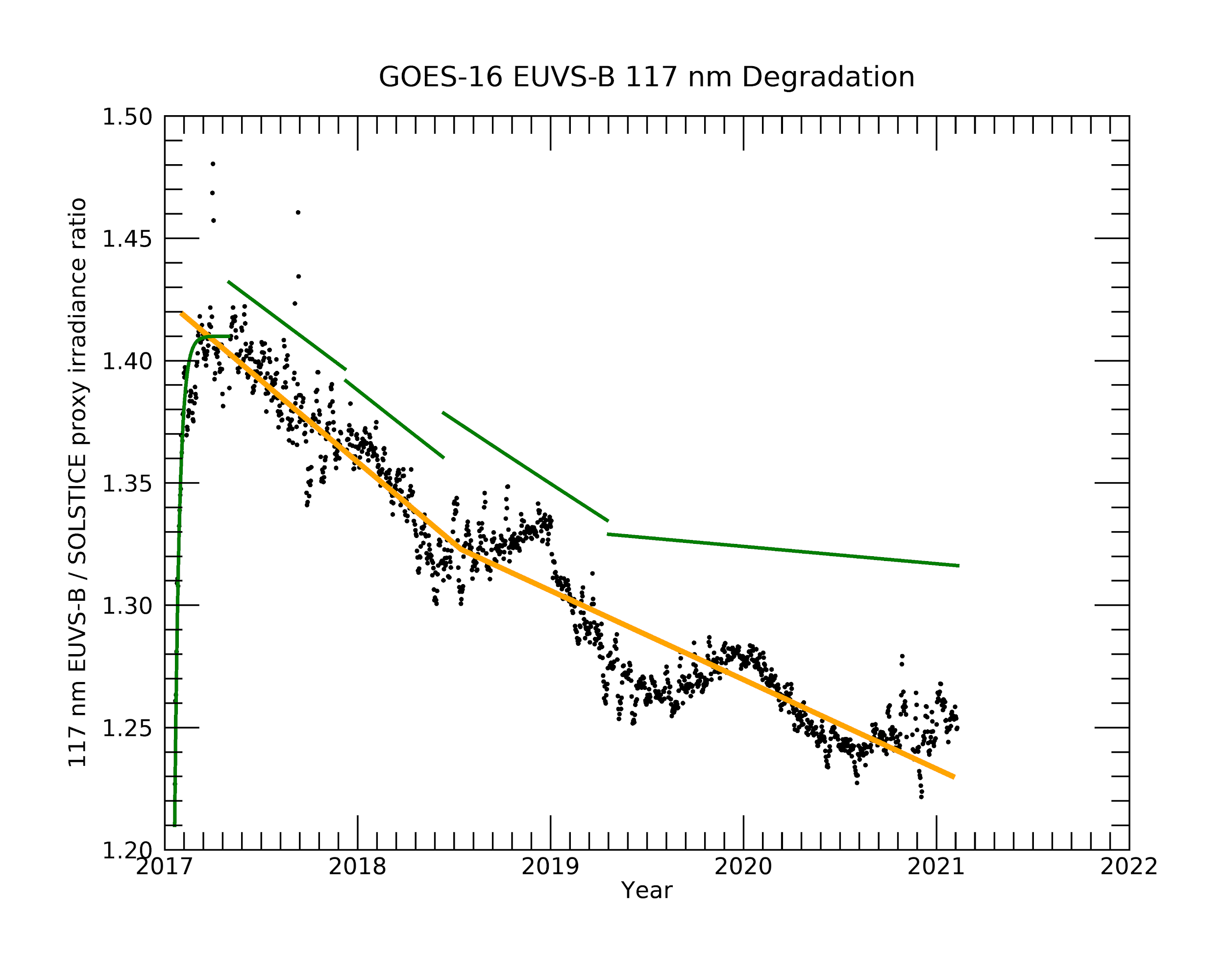 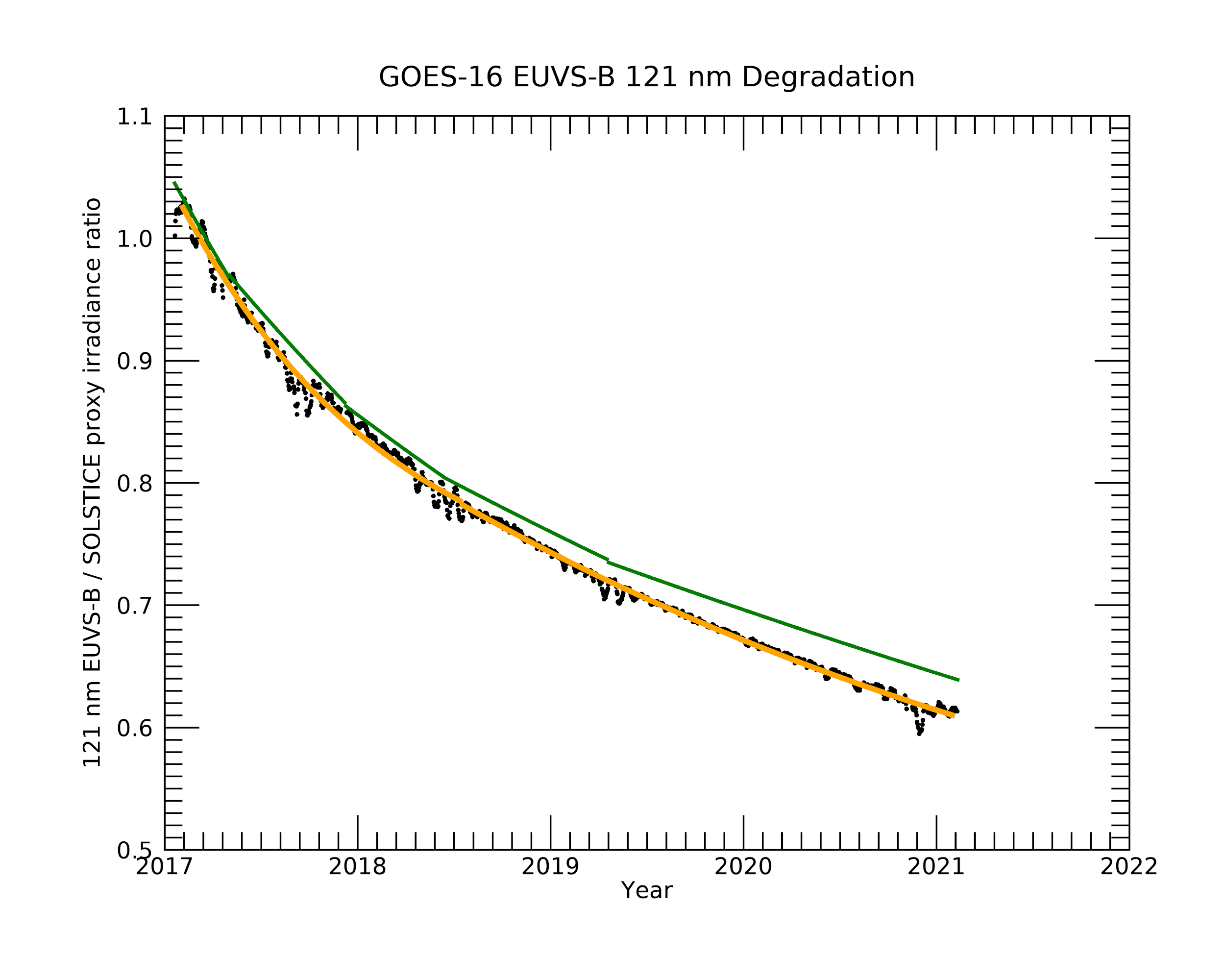 Orange = degradation trend
Green = previous degradation trend
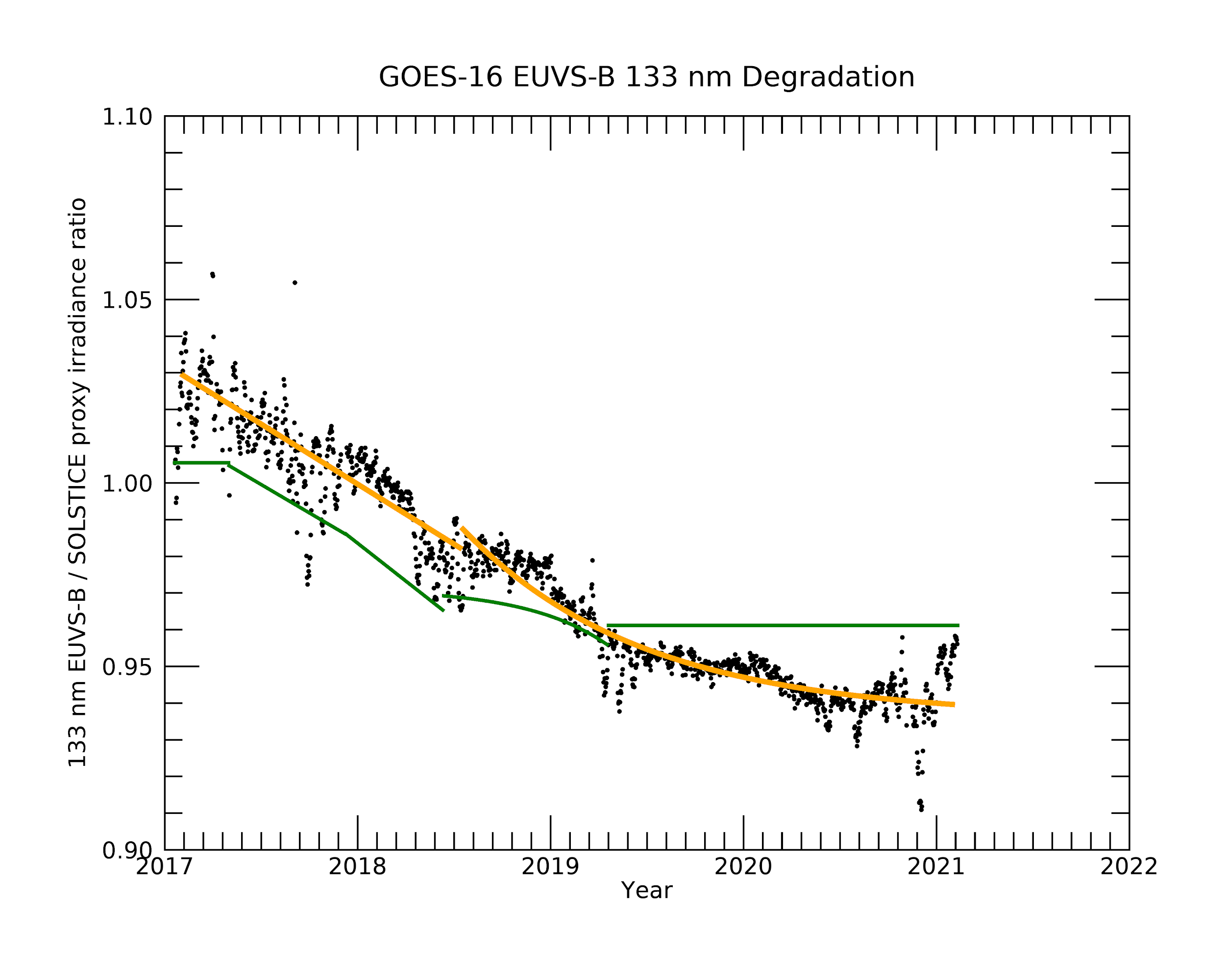 Offset in trends due to change in SOLSTICE version
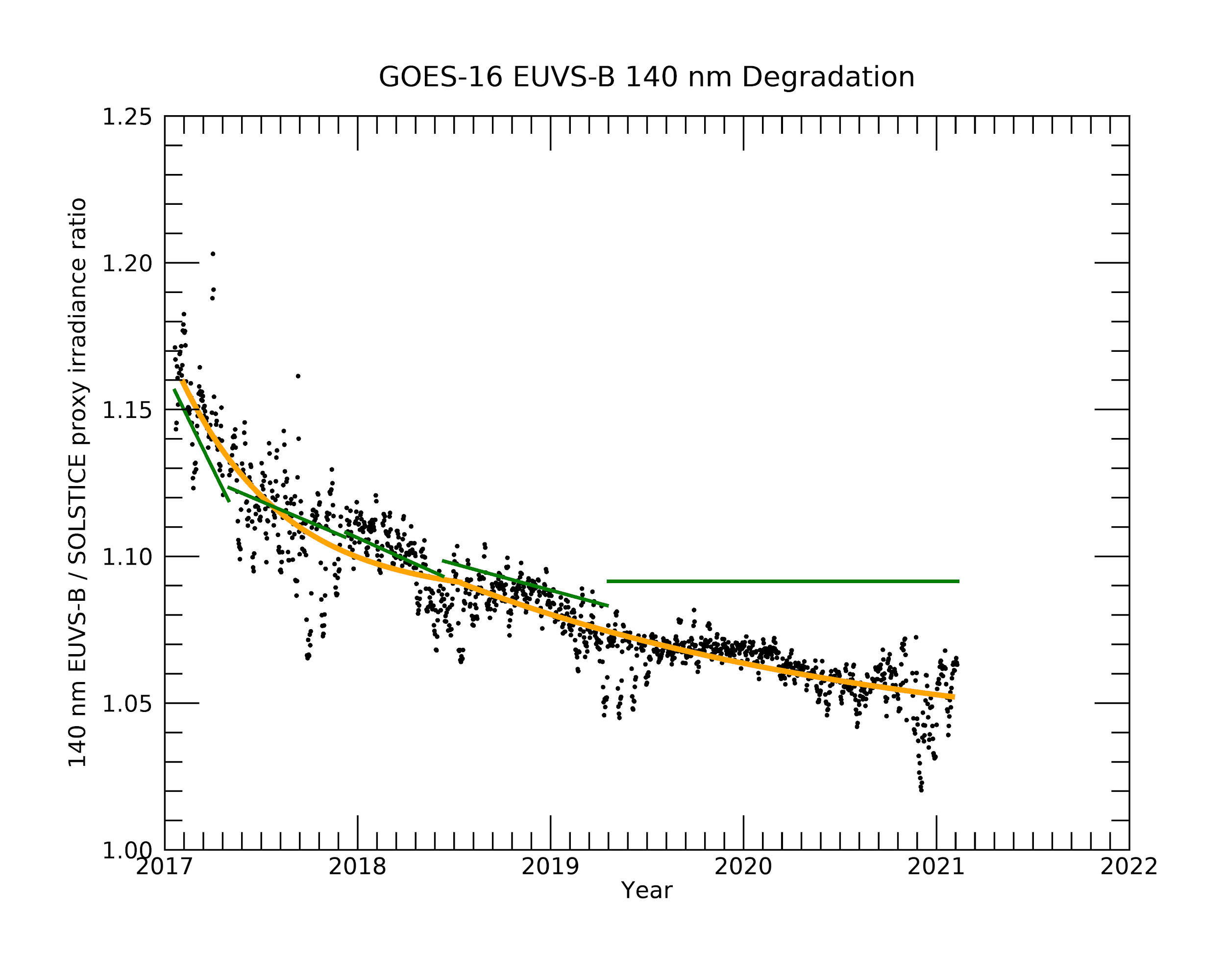 ‹#›
[Speaker Notes: Note that green lines were using an older version of the SORCE data
 the last time EUVS-B degradation was updated was the end of 2019

Also need to note the oscillations which indicate an annual artifact in the data. Need to resolve this because (1) data has an artifact of several percent, and (2) the degradation correction is harder to fit.]
G16
G17
Same method applied to GOES-17, which has less overlap with SOLSTICE
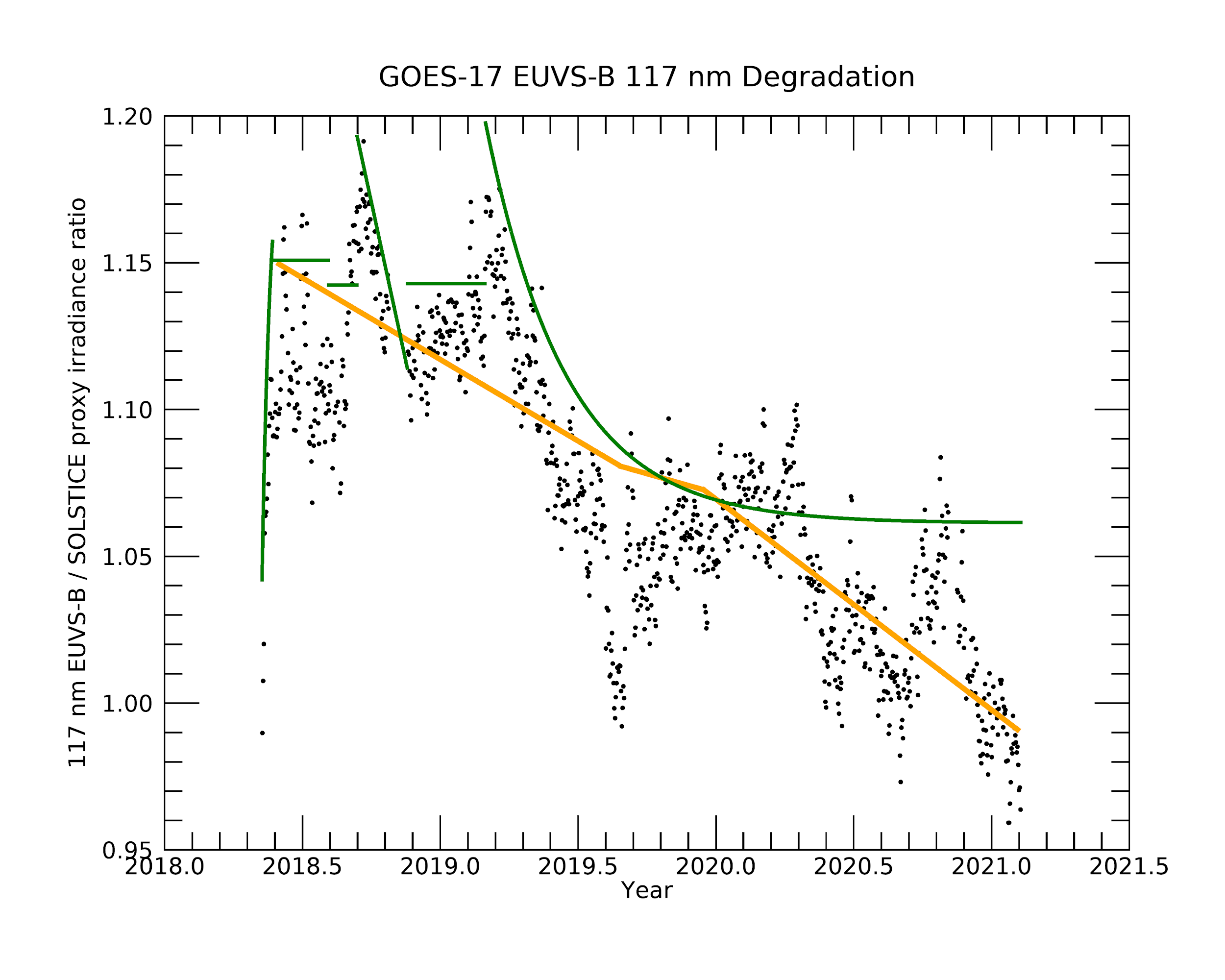 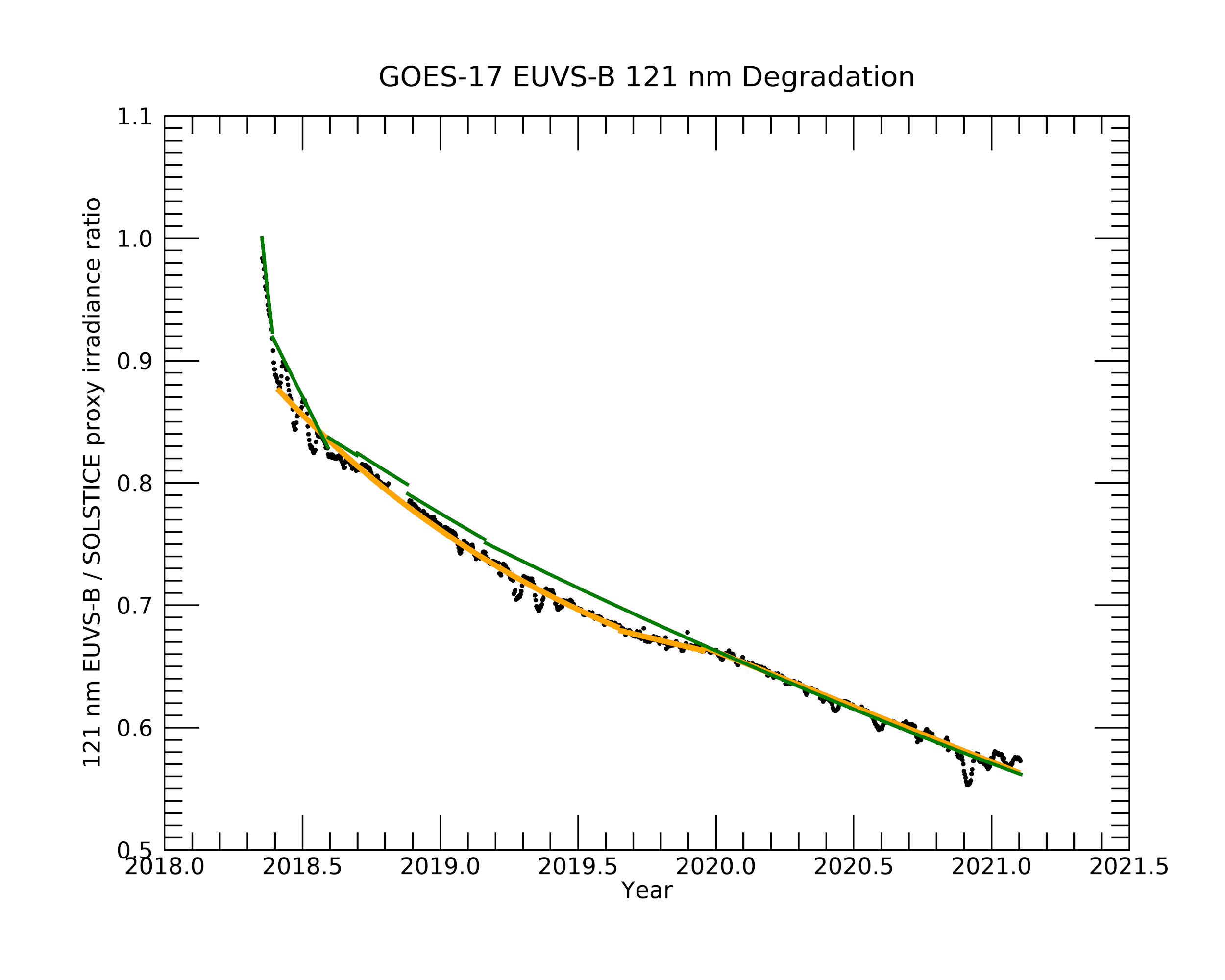 Orange = degradation trend
Green = previous degradation trend
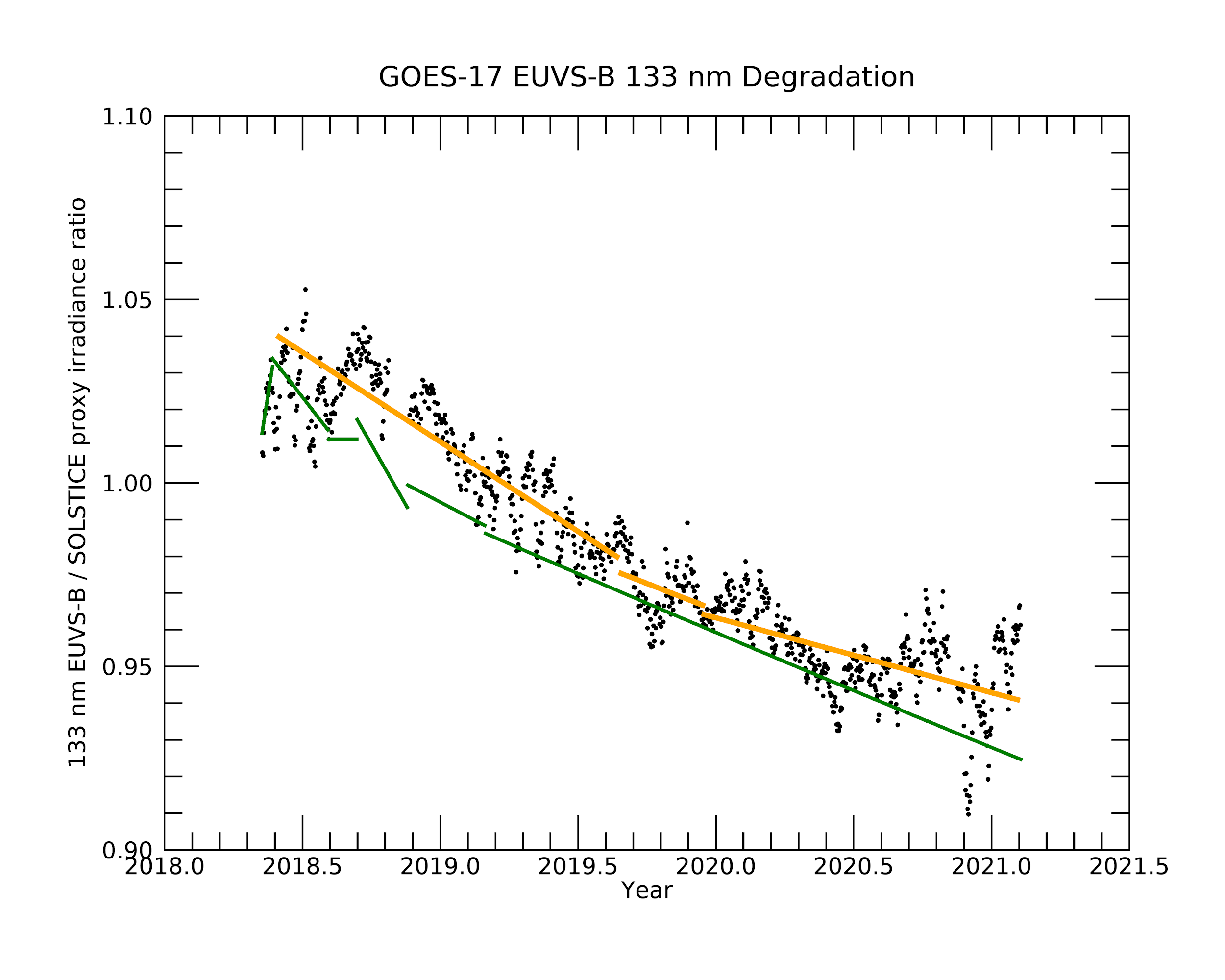 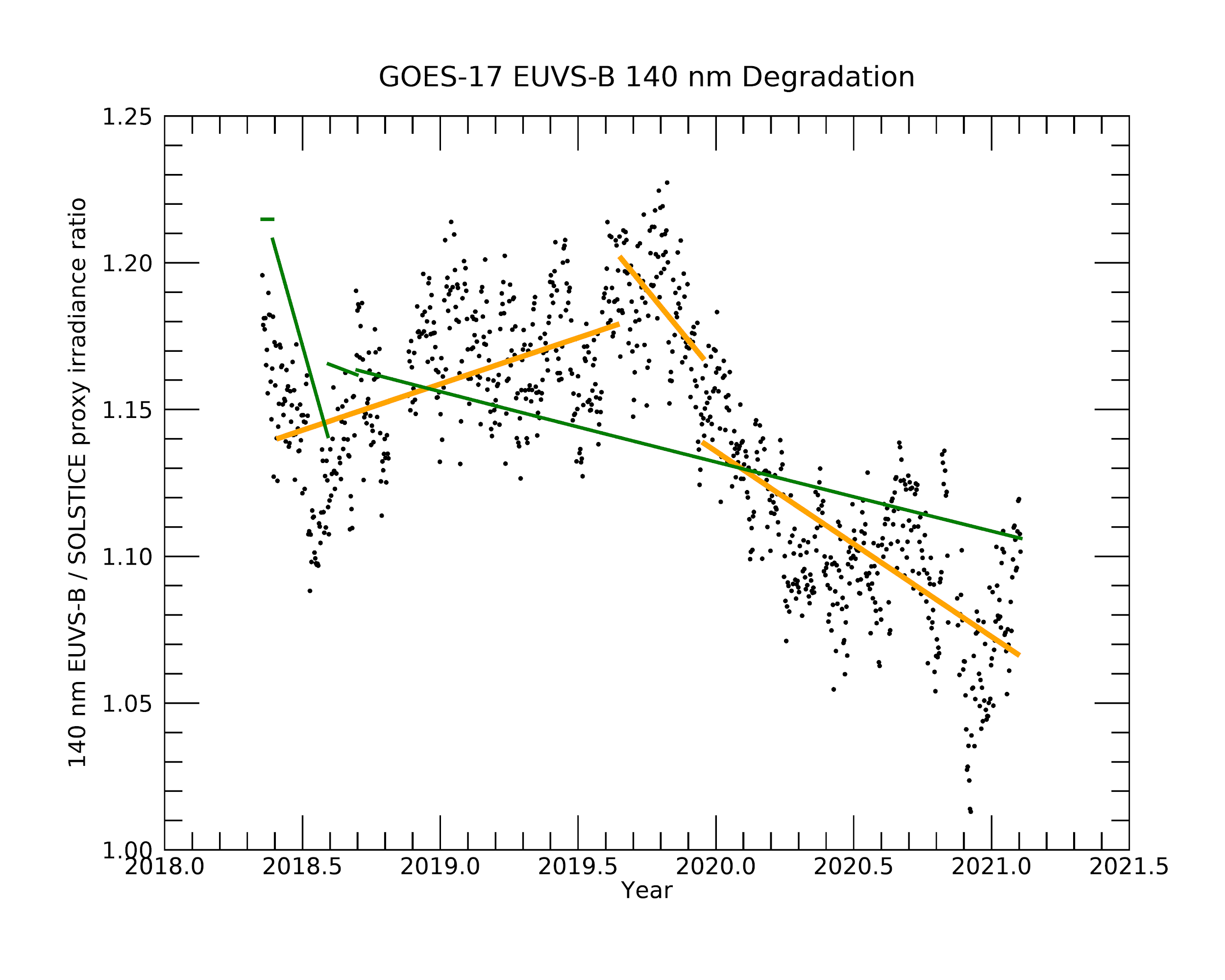 Offset in trends due to change in SOLSTICE version
‹#›
[Speaker Notes: Note that green lines were using an older version of the SORCE data]
G16
G17
EUVS-A GOES-16 and -17 vs EVE rocket spectrum
GOES-16 and -17 EUVS-A degradation trends are pinned to the EVE rocket data
‹#›
ADR 898 remaining temperature artifact (green) vs pre-ADR fix (blue)
Conclusion: New green column is relatively consistent with blue columns from Provisional PS-PVR.
G16
G17
Small line irradiance discrepancy between operational and NCEI data, possibly machine precision
GOES-16
GOES-17
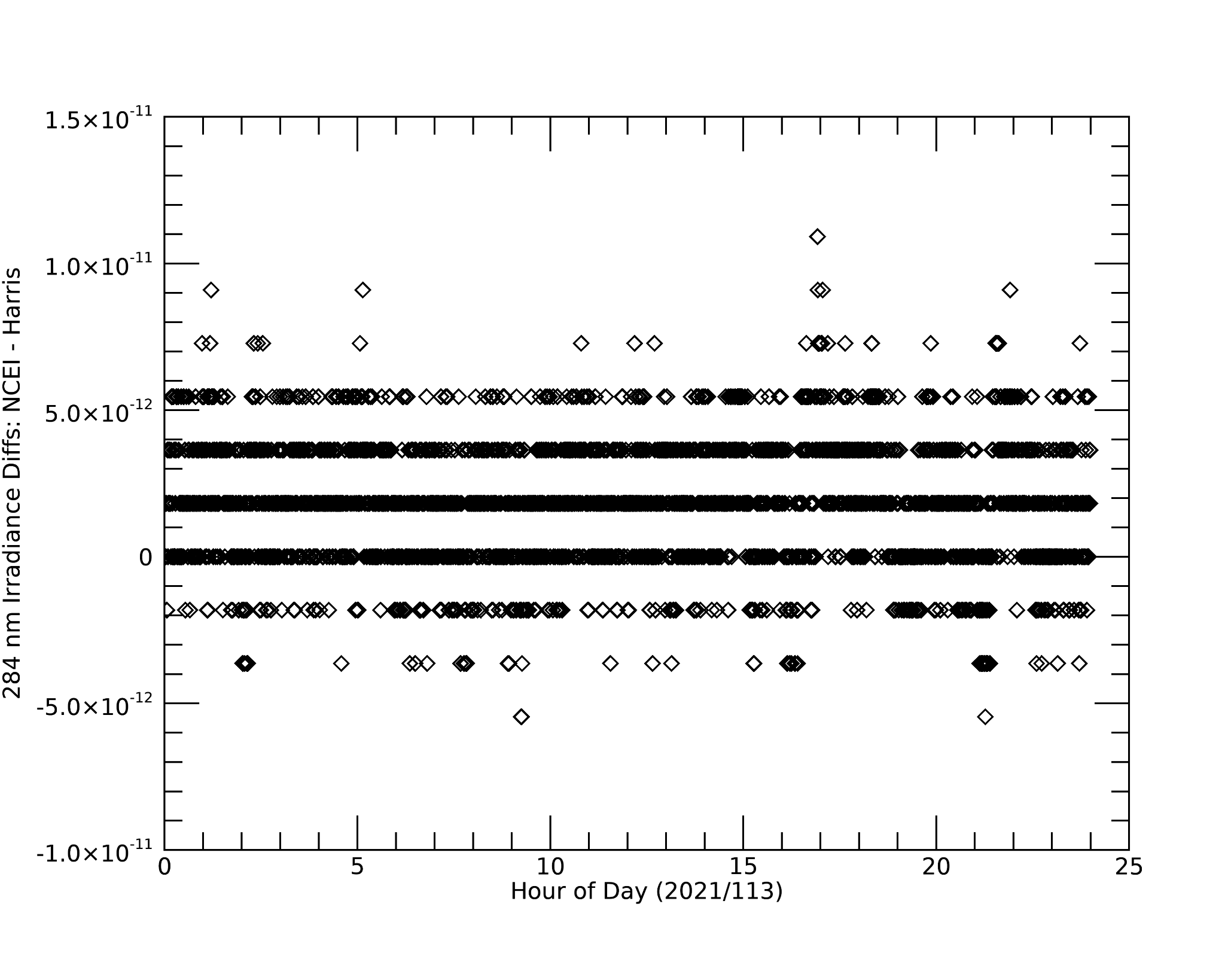 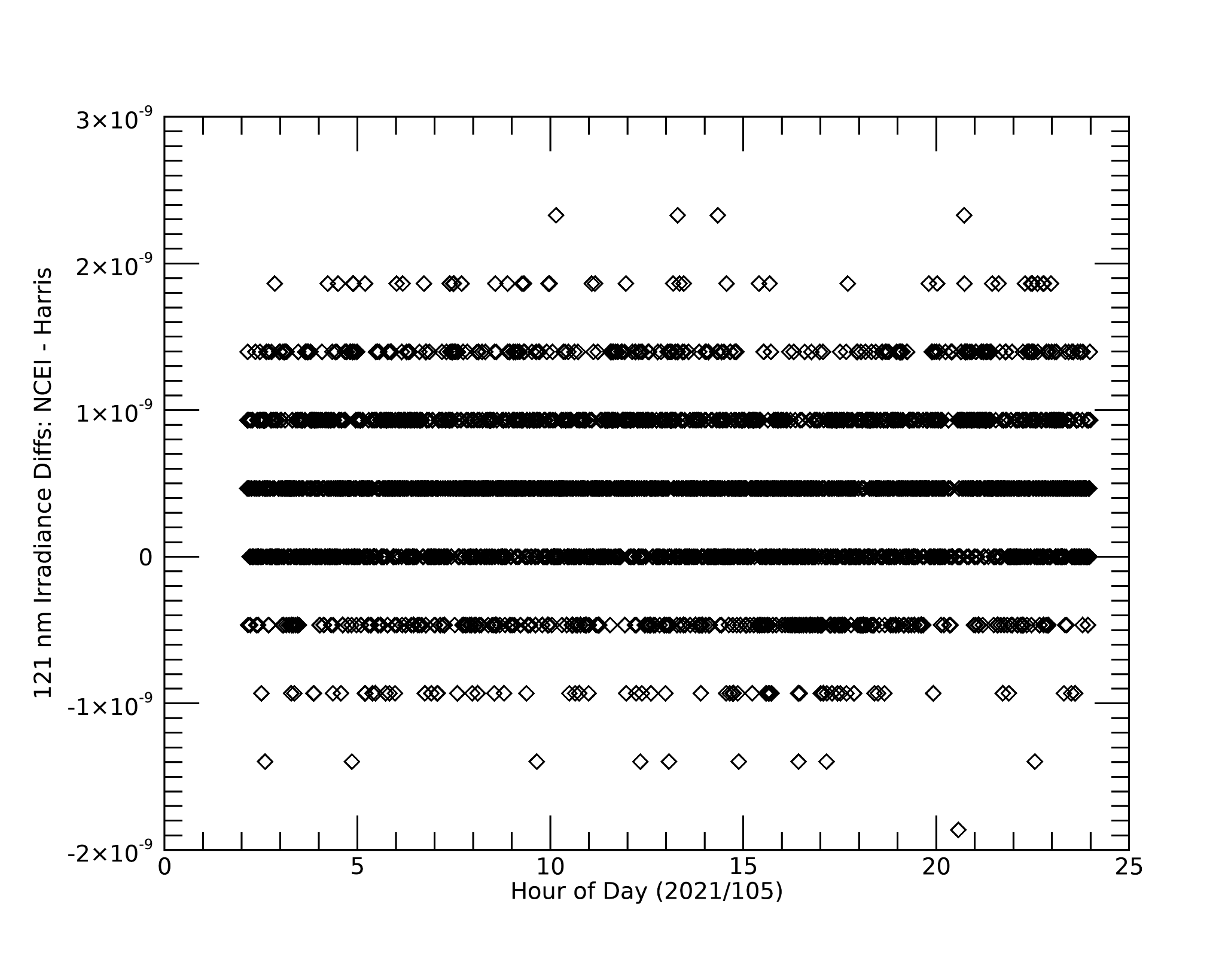 Currently under investigation
‹#›
[Speaker Notes: EUVS time constants? Maybe too subtle
Verify flags during offpoints
Mg II shows au factor shifted by 4 hours. Super subtle]